Advanced Topics in Visual Computing
Deep Learning for 
General Image Classification
1
Outline
Problem Definition
General Pipeline
Traditional Approaches
Deep Learning based Approaches
Unsolved Problems
2
Problem Definition
3
What is Image Classification?
Image Classification: To categorize a digital image according to its main visual content/object.
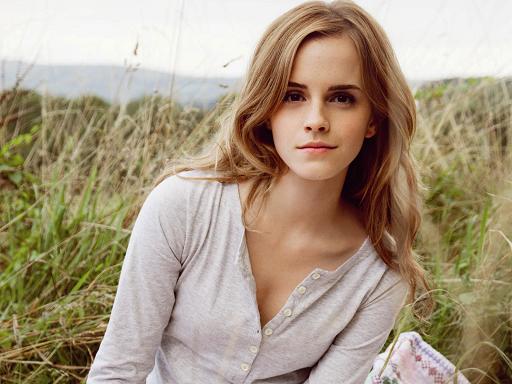 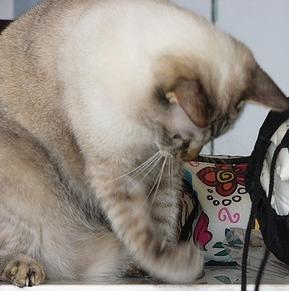 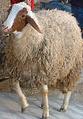 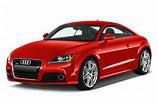 Person
Car
Cat
Sheep
4
Application Background
Applications: Image Retrieval, Robot Navigation and Cancer Recognition (Medical) etc.
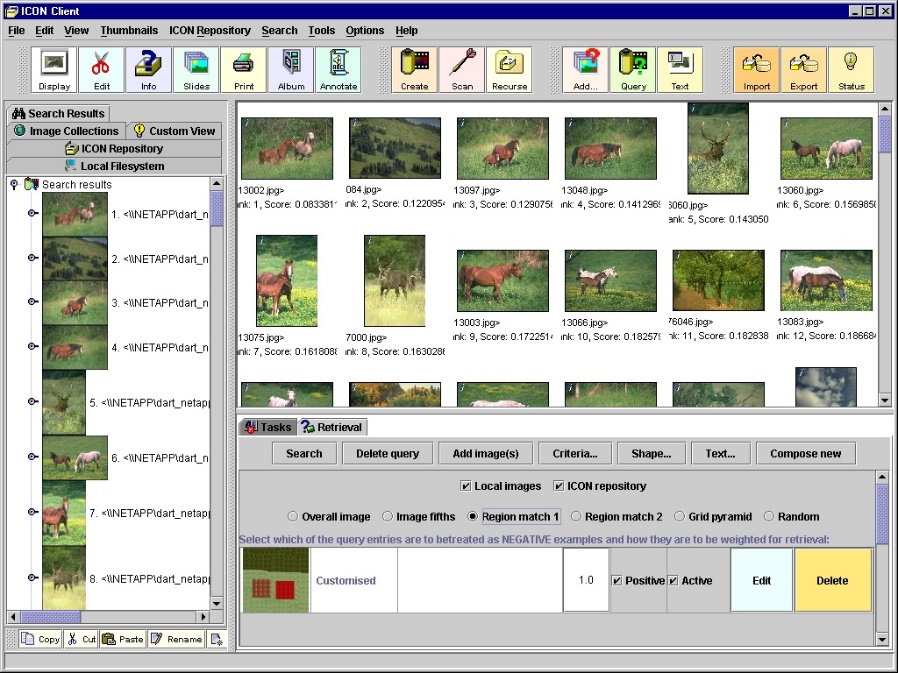 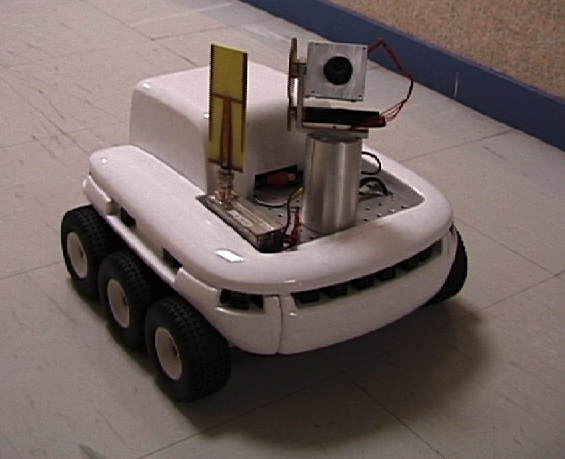 Robot Navigation
Content based Image Retrieval
5
Mathematical Background
To help computer classify/recognize an image, one question needs to be considered:
How to associate image x with its corresponding label y ?
Input: Image x                Output: Category label y
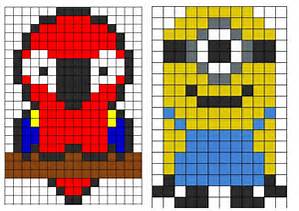 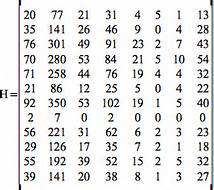 Digital images can be denoted as math matrix.
Category labels can be denoted as numbers.
6
Mathematical Background
The image classification problem is transformed into designing the function F, which can map x into y, i.e.,
y = F(x)
However, x is high dimensional (e.g., an 300 * 400 RGB color image has 360000 (300 * 400 * 3) items), it is quite difficult to directly design F.  
To address this issue, we introduce
Feature Extraction 
Image Representation
Classifier
7
Feature Extraction
Extract relevant or valuable information (e.g., points or regions) from an image to describe its visual content.
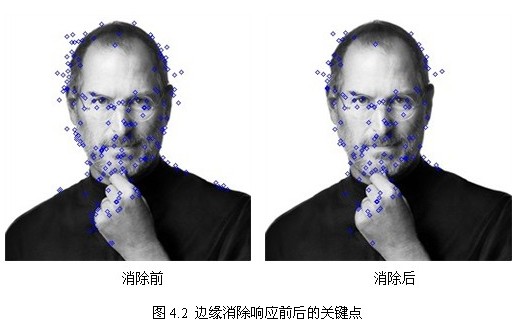 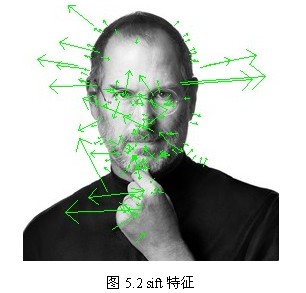 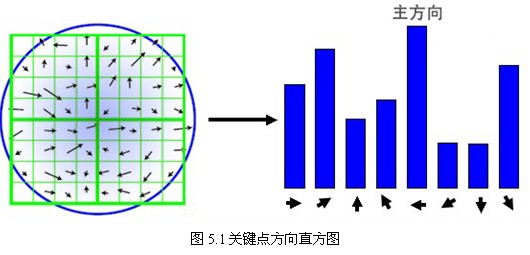 SIFT Descriptor
Detect SIFT points with orientation
8
Image Representation
Generate the image representation (feature vector) by modeling object category inside image.
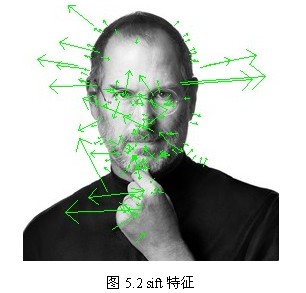 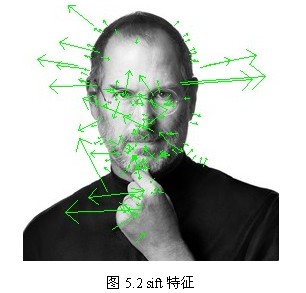 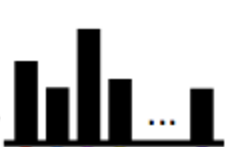 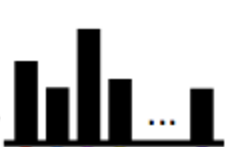 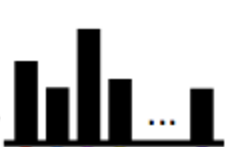 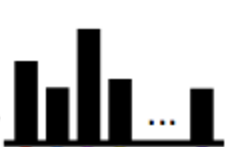 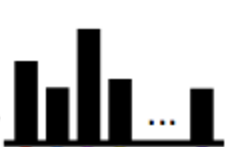 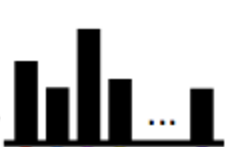 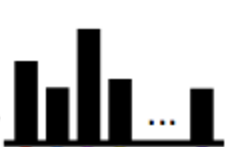 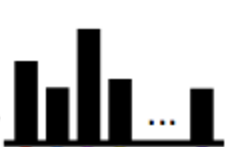 Feature Vector
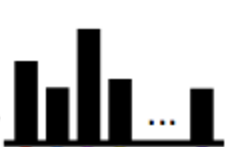 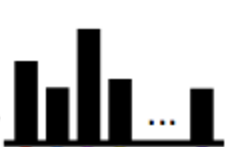 Spatial Histogram
Feature Descriptor
9
Classifier
Divide feature space into decision regions separated by decision boundaries.
Cat
Person 
decision 
boundary
decision boundary
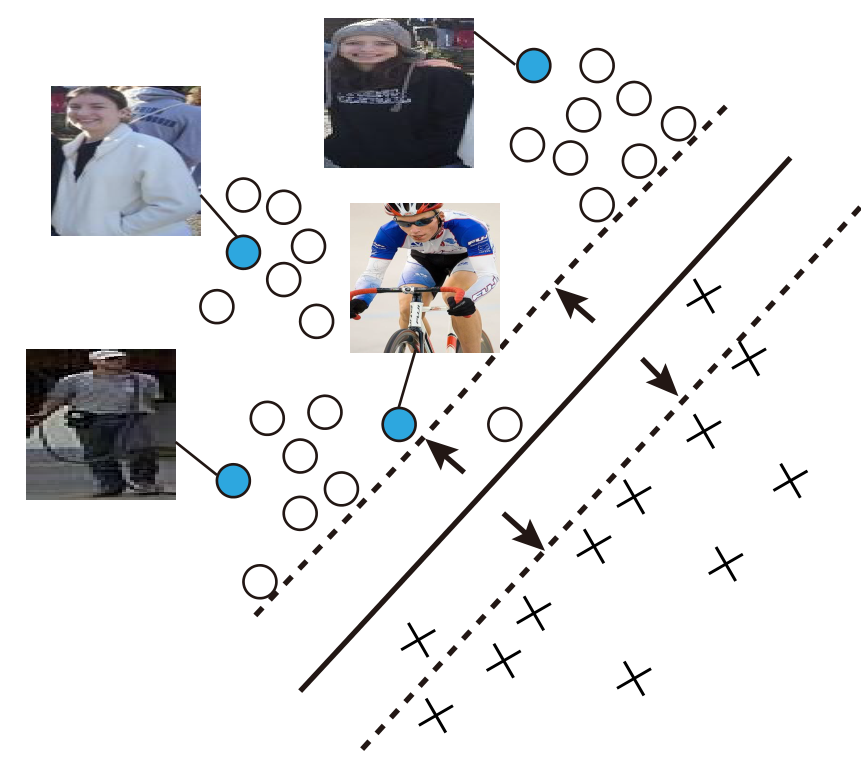 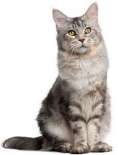 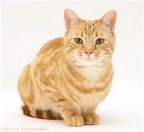 Dog
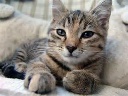 decision boundary
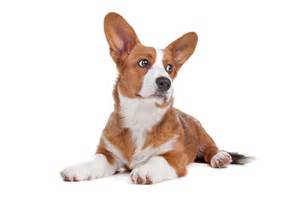 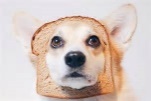 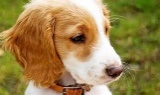 e.g., Support Vector Machine Classifier
e.g., K Nearest Neighbor Classifier
10
General Pipeline
11
General Pipeline for Image Classification
Training Procedure
Dataset Collection
Classifier Training
Image Representation
Feature Extraction
Generate image representation by modeling the object inside image x
Learn to predict the object label with the given feature vector
Collect image and object label pair (x, y)
Extract relevant or valuable information from the image x
Input: Images and the corresponding labels 
Output: Trained classifiers
12
General Pipeline for Image Classification
Testing Phase
Classifier
Prediction
Image Representation
Feature Extraction
Image
Label
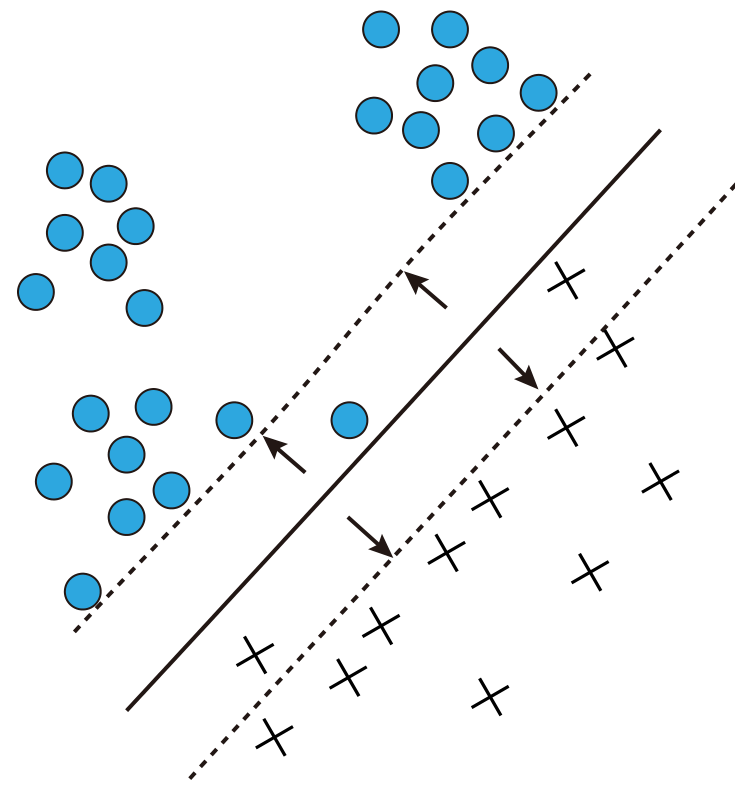 Dog
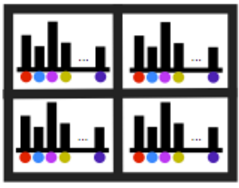 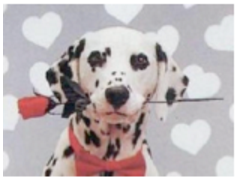 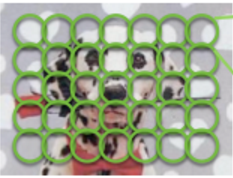 Spatial Histogram
Feature 
Vector
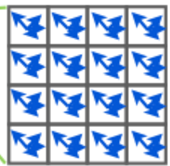 Decision and Classification in the feature space
Dense SIFT Feature
Input: Images
Output:  Predicted labels
13
Traditional Approaches
14
Image Classification Dataset
Dataset Collection
Classifier Training
Image Representation
Feature Extraction
Collect image samples and annotate them with labels.
Popular public image dataset for classification
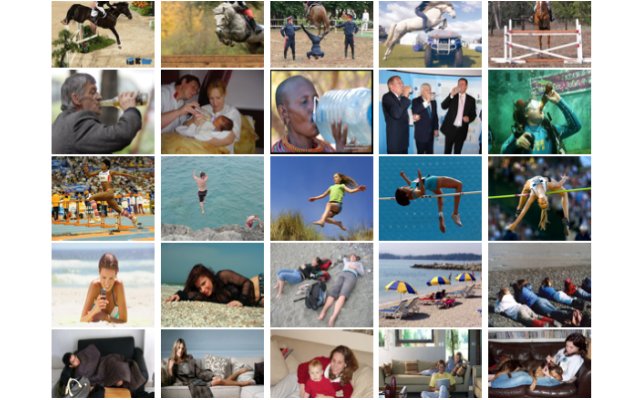 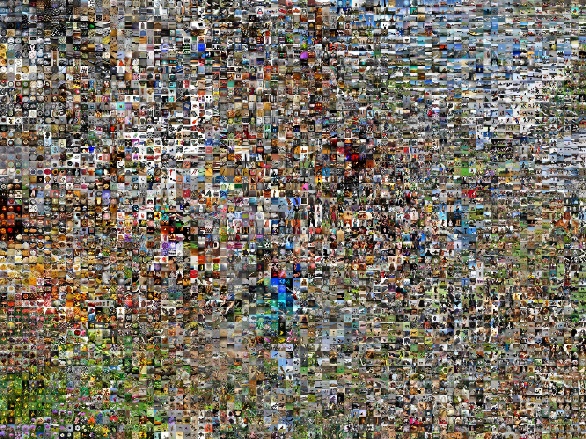 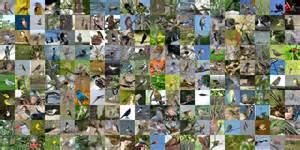 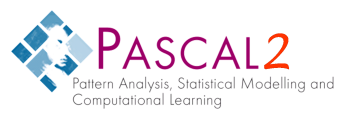 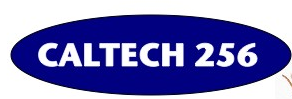 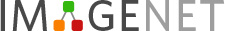 ImageNet 
1.2 million Images
1000 categories
Caltech
30 thousand images
 (256 categories)
PASCAL VOC Challenge
10 thousand images
 (20 categories)
15
Dataset Evaluation
To evaluate an approach, we will split it into three-fold:
Training set: A set of samples used for learning, which is to tune/fit the parameters of the approach. 
Test set: A set of examples used only to assess/test the performance.

Evaluation Metric
Average Accuracy: The percentage of correctly classified images over the total image number. (Most Popular)
Top-N Accuracy: The probability of the N estimated labels contains the correct label.
16
Scale-Invariant Feature Transform (SIFT)
Dataset Collection
Classifier Training
Image Representation
Feature Extraction
Proposed by David Lowe in ICCV1999, 
    refined in IJCV 2004

Objective
To detect and describe local regions /features in images. 
Invariant to scale, rotation and illumination change
Robust to addition of noise
Highly distinctive for discrimination for classification
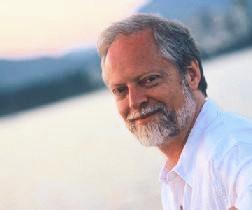 David Lowe
Professor in UBC
D. G. Lowe, "Object recognition from local scale-invariant features," In ICCV, pp. 1150-1157 vol.2,1999.
D. G. Lowe, "Distinctive Image Features from Scale-Invariant Keypoints", In IJCV 2004.
17
Scale-Invariant Feature Transform (SIFT)
SIFT Detector: Special Image Regions
Local response maxima in both different position and scale
Make image region scale invariant
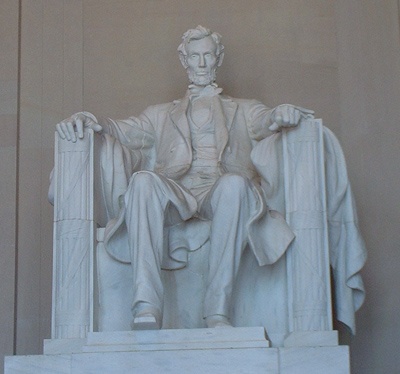 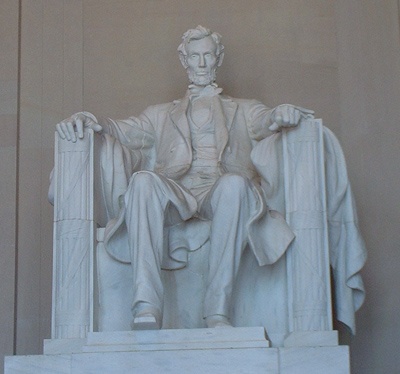 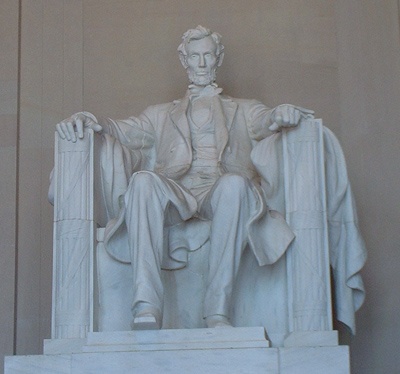 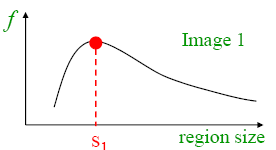 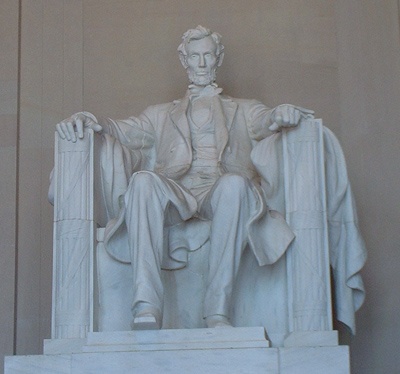 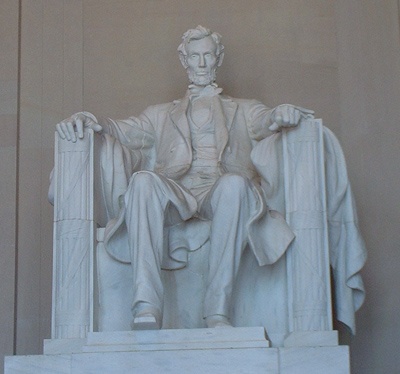 D. G. Lowe, "Distinctive Image Features from Scale-Invariant Keypoints ", In IJCV 2004.
18
Scale-Invariant Feature Transform (SIFT)
SIFT Descriptor: 
Rotate patch according to its dominant gradient orientation
Make descriptor rotation invariant
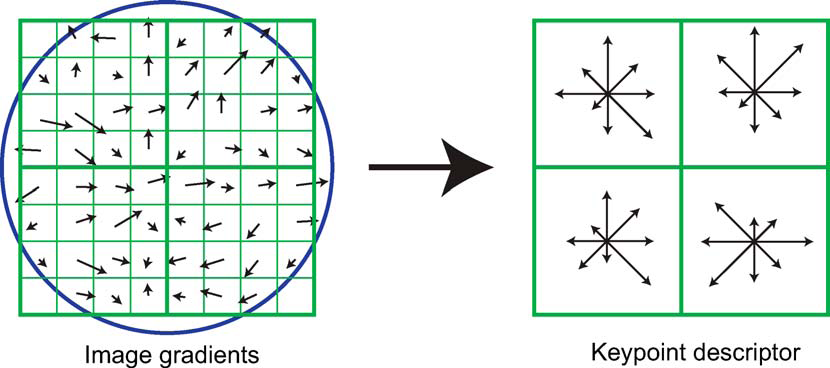 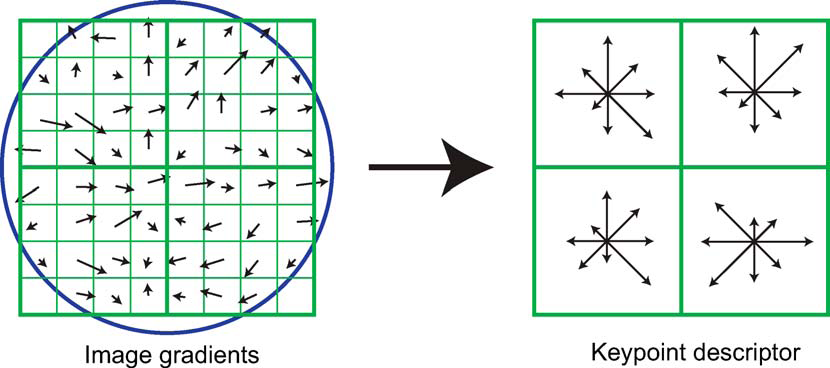 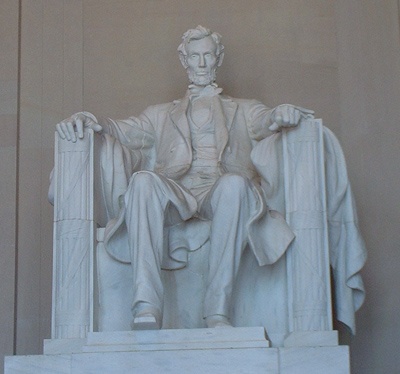 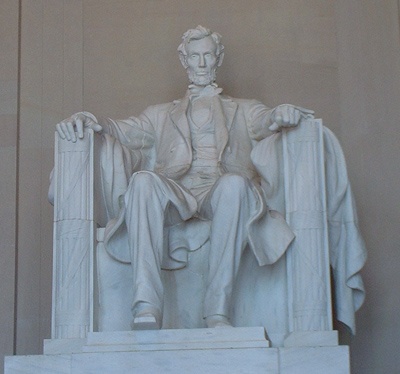 SIFT Descriptor
D. G. Lowe, "Distinctive Image Features from Scale-Invariant Keypoints", In IJCV 2004.
19
Scale-Invariant Feature Transform (SIFT)
SIFT Descriptor: 
Use normalized histograms of orientations to generate SIFT features
Reduce the effects of illumination change
Frequency
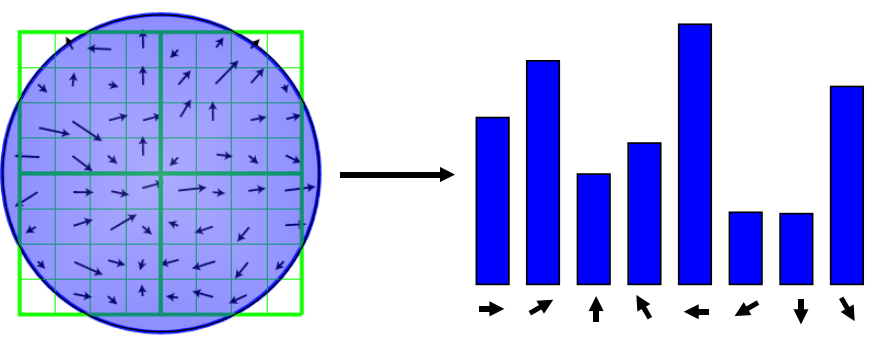 Normalization
Orientations
Feature Vector
D. G. Lowe, "Distinctive Image Features from Scale-Invariant Keypoints", In IJCV 2004.
20
Bag of Words/Features
Dataset Collection
Classifier Training
Image Representation
Feature Extraction
Motivation
An object can be represented by a composition of local image patches/regions.
 “word” is used to denote the local image region.
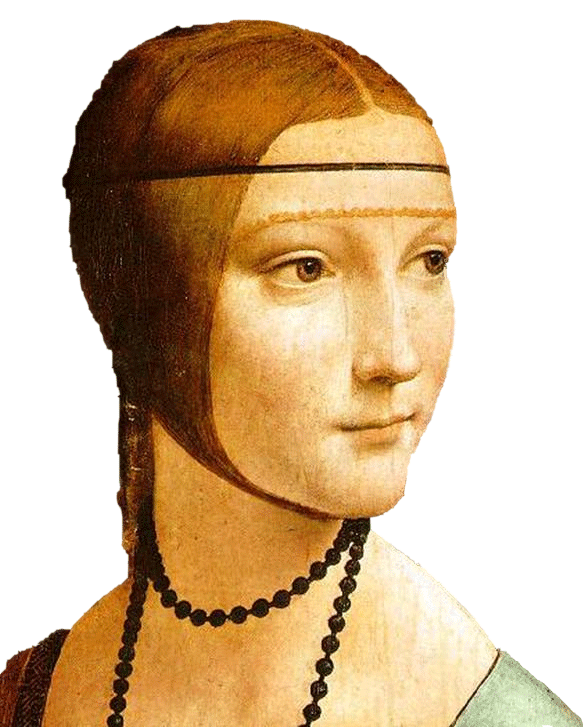 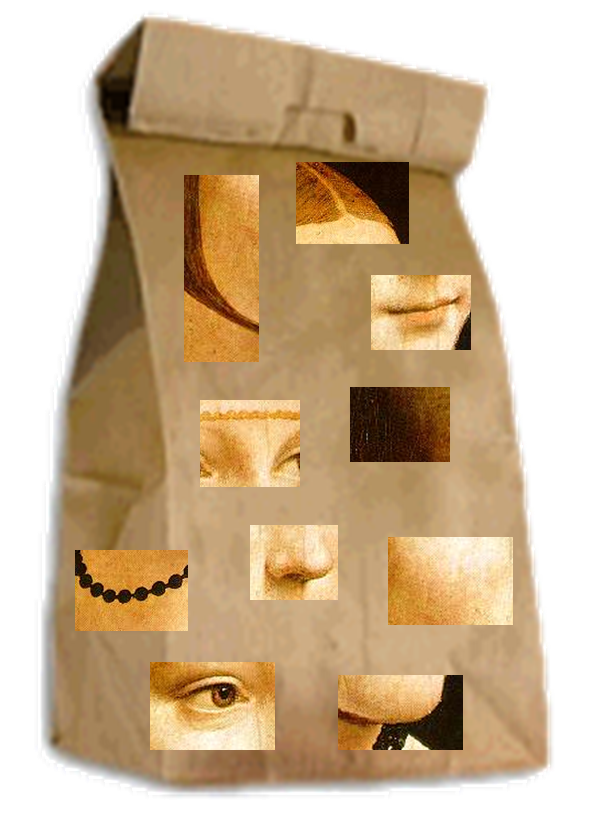 =
A visual “word”
L. Fei-Fei; R. Fergus & A. Torralba. "Recognizing and Learning Object Categories, CVPR 2007 short course”
21
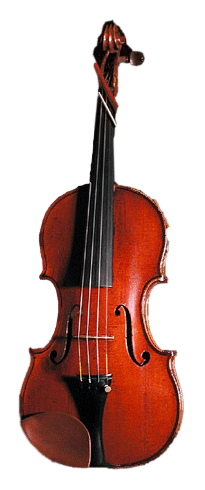 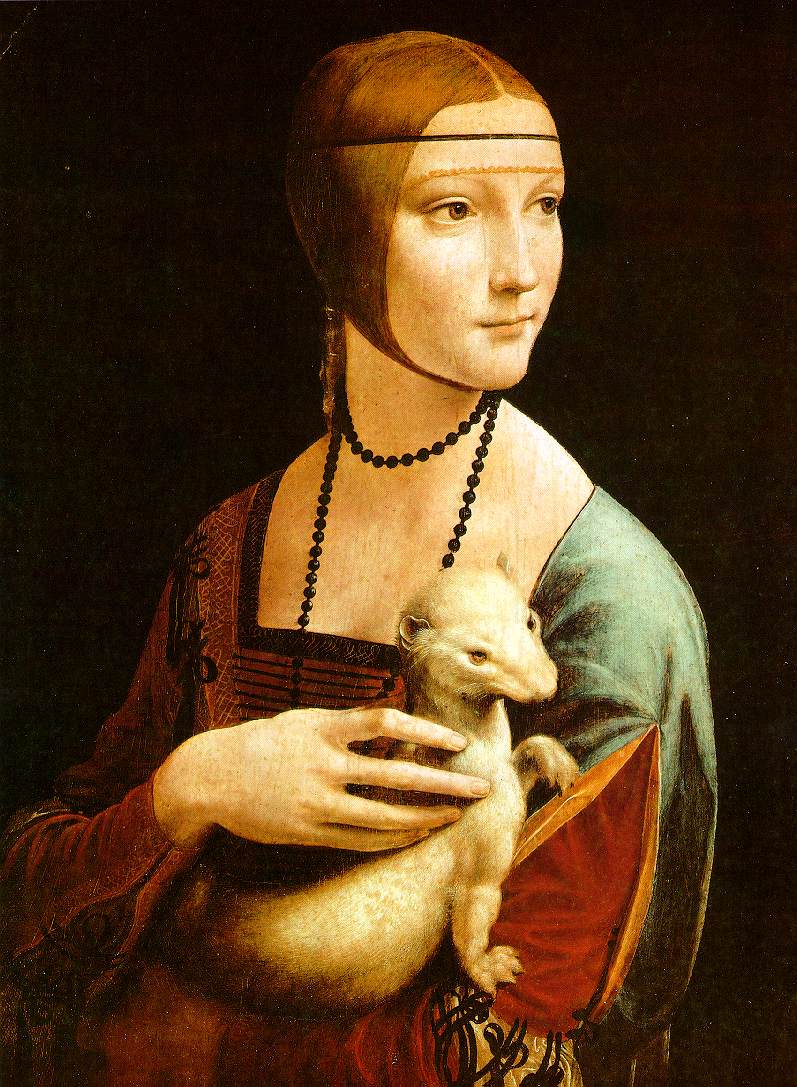 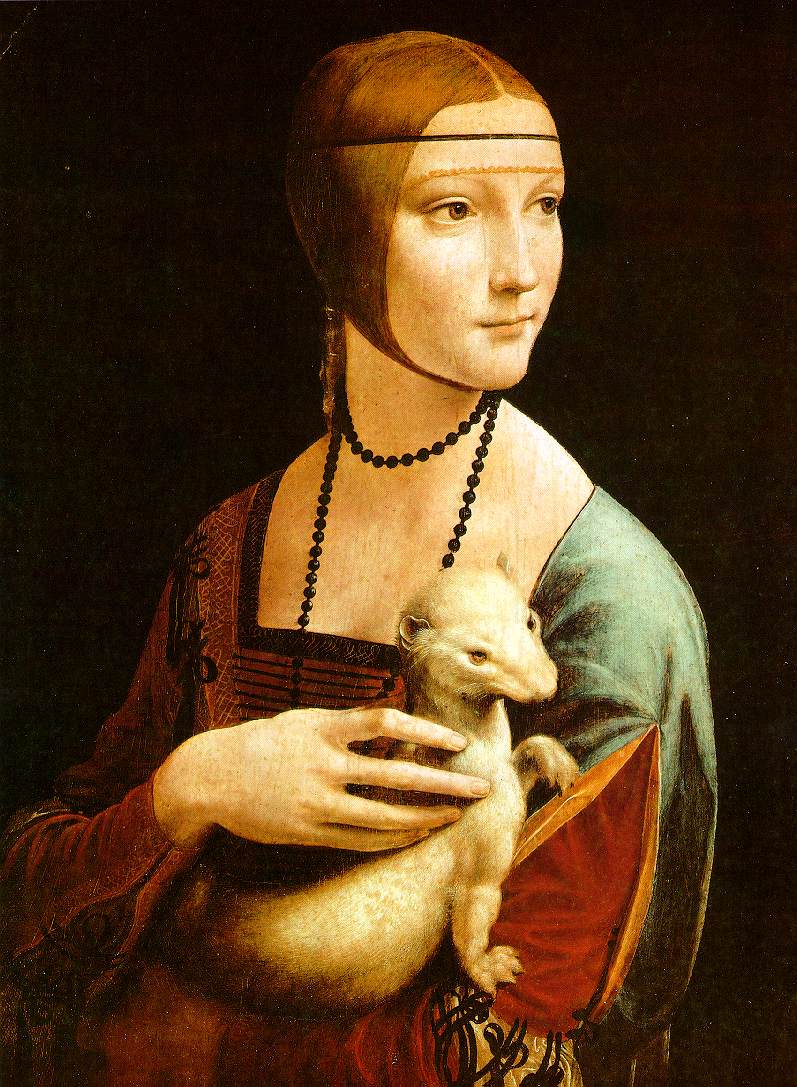 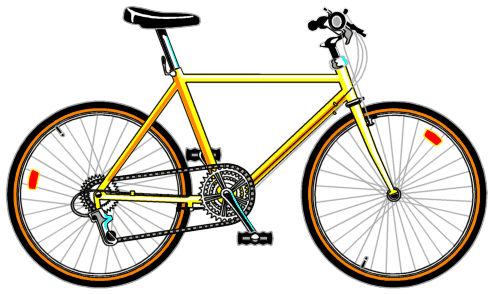 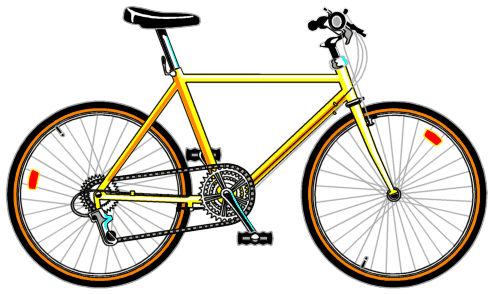 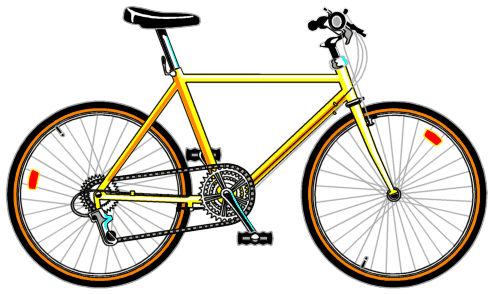 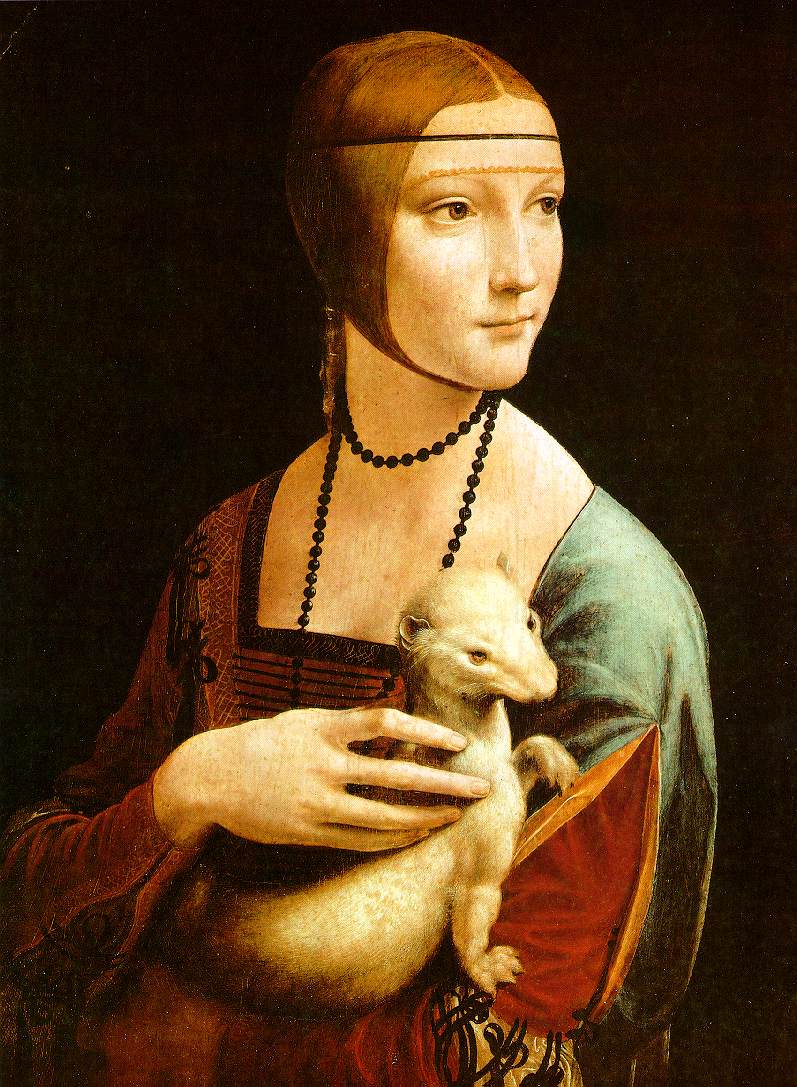 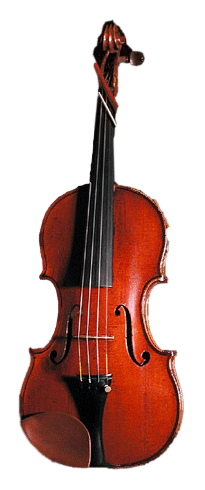 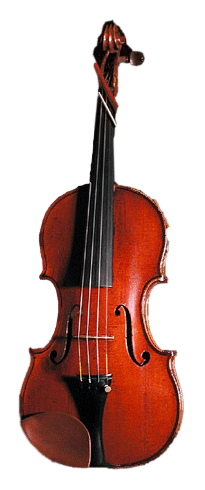 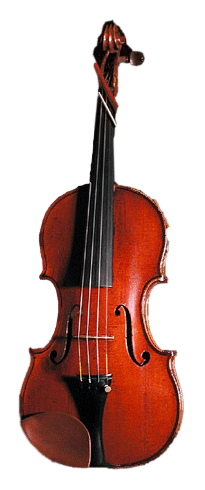 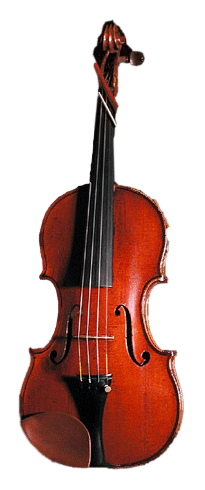 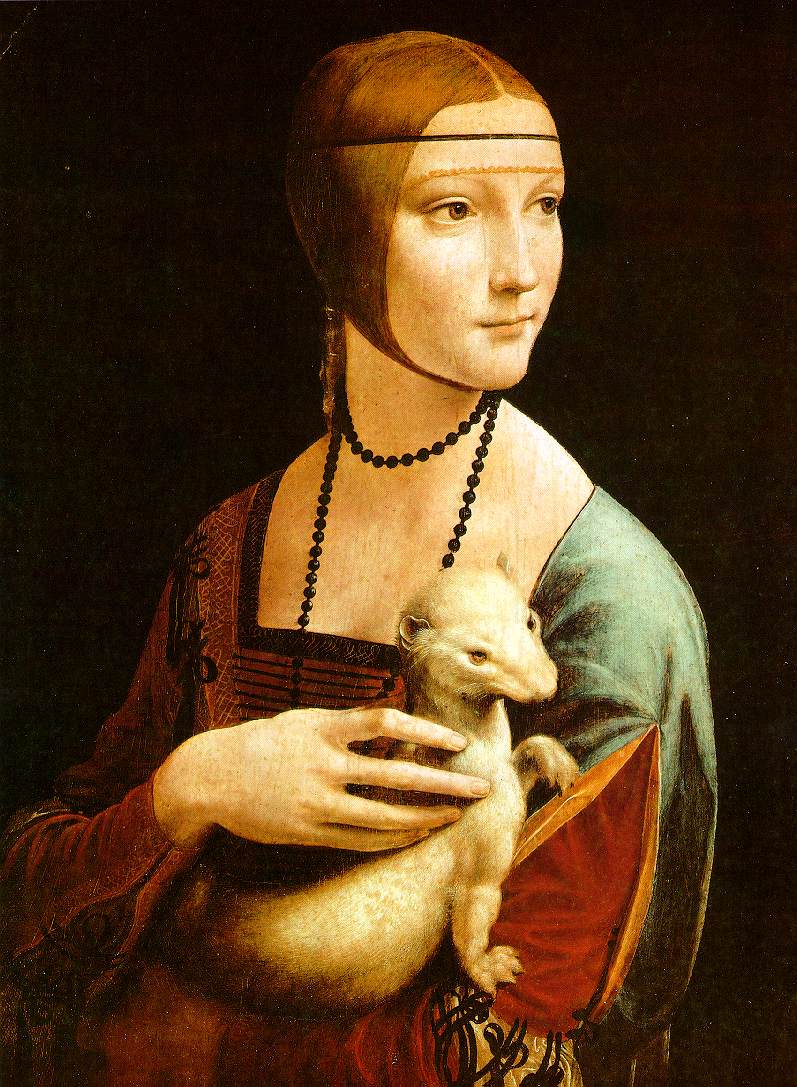 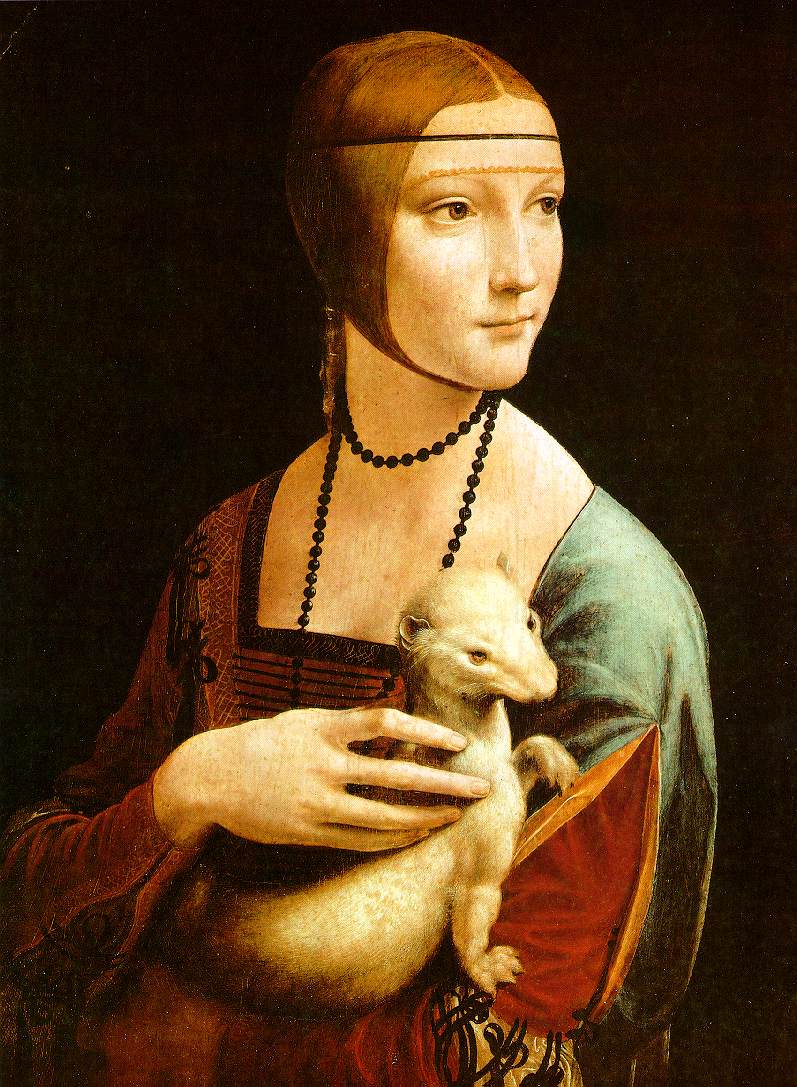 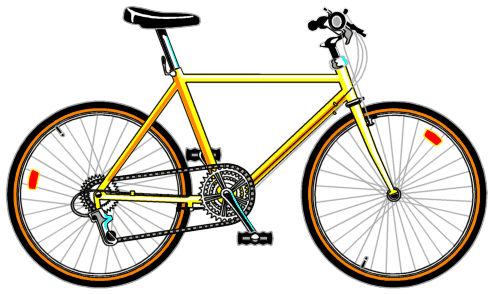 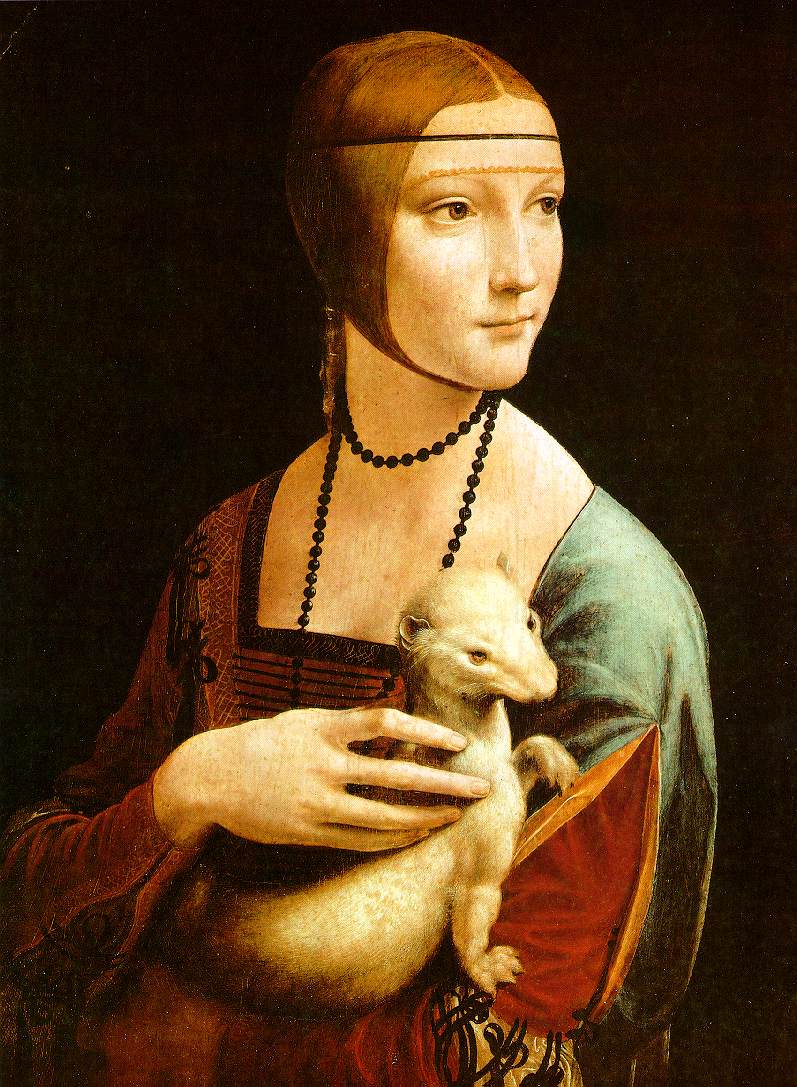 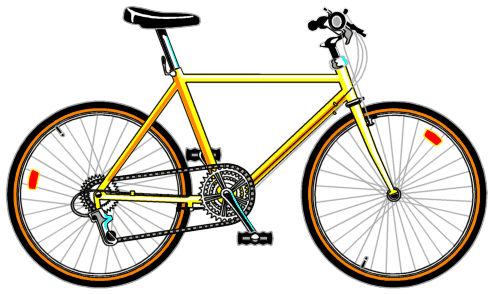 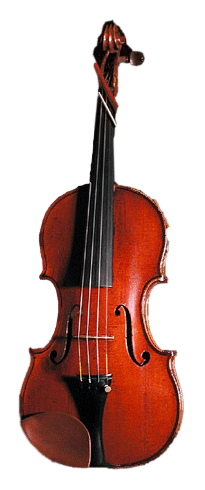 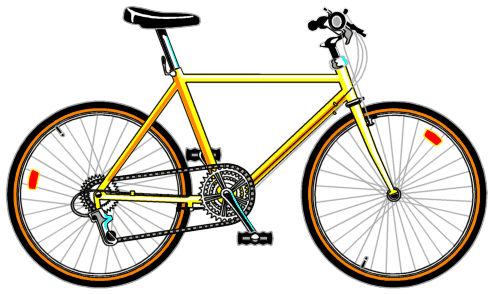 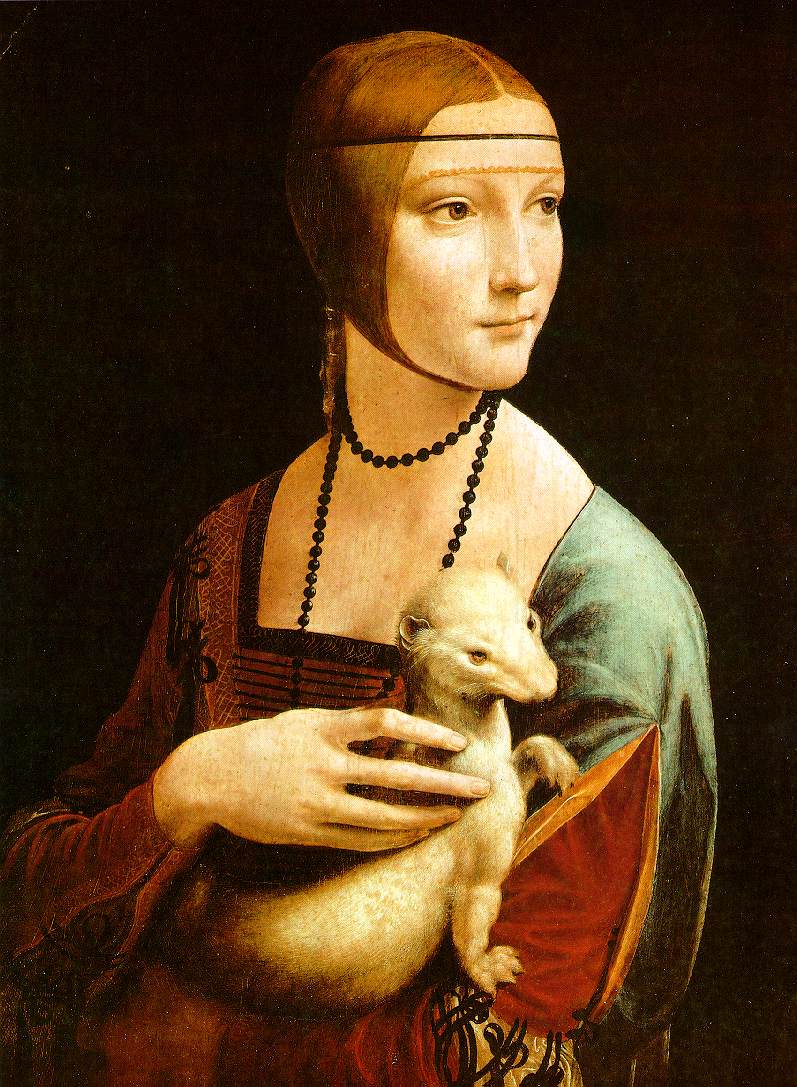 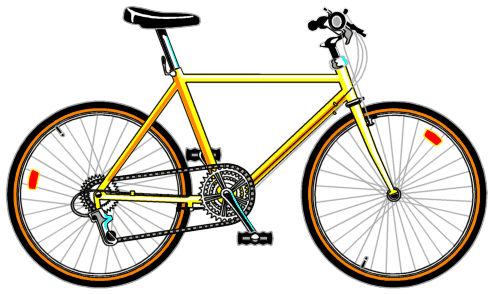 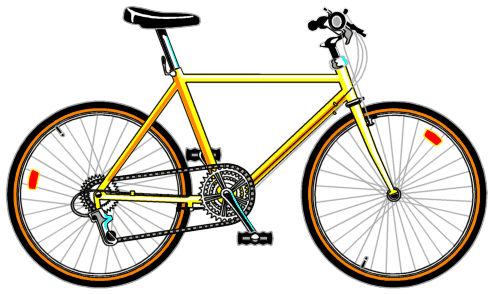 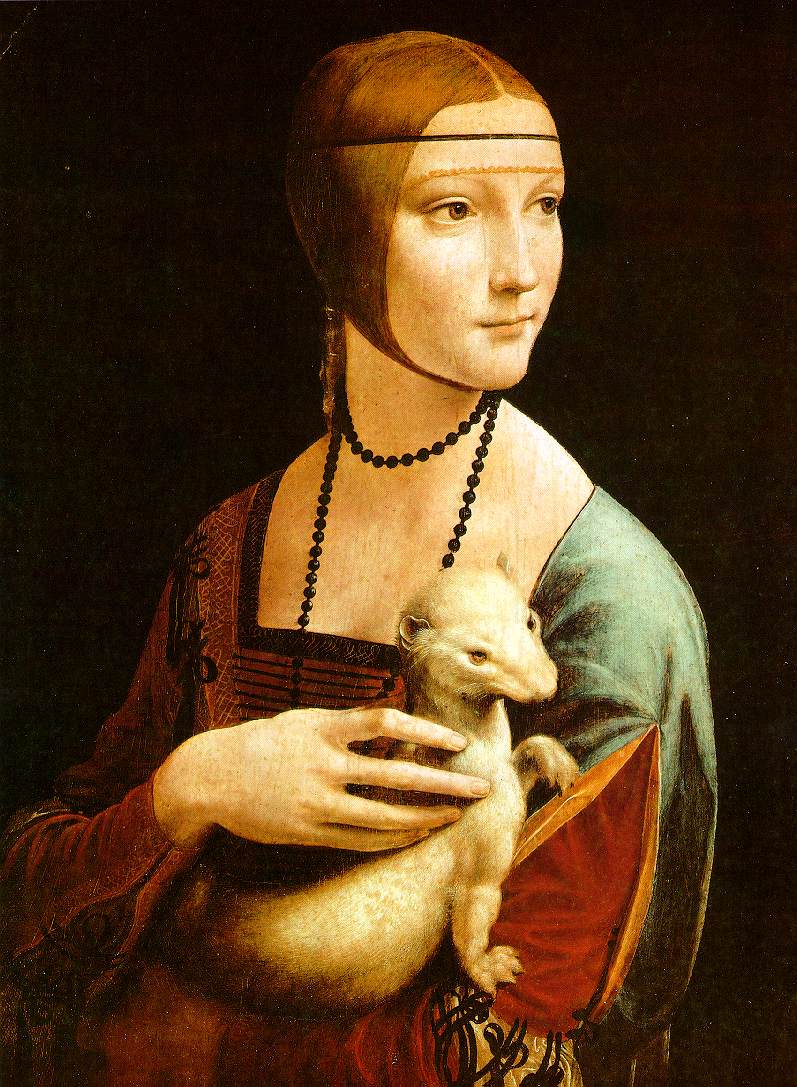 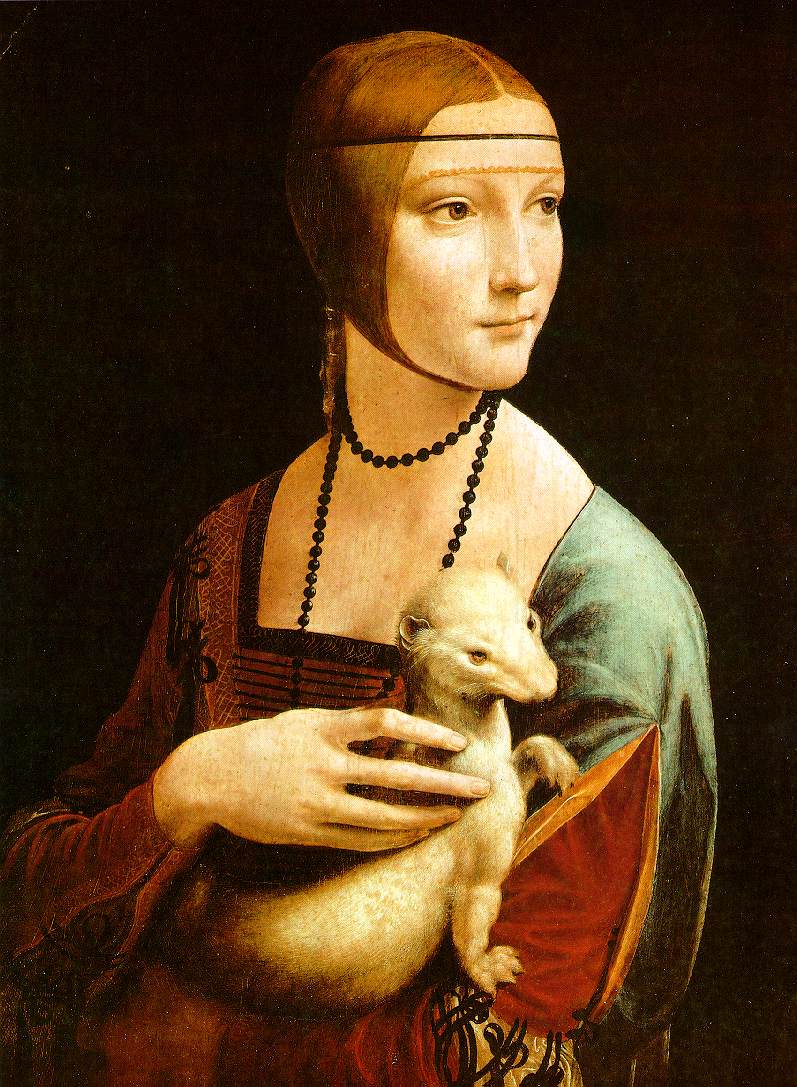 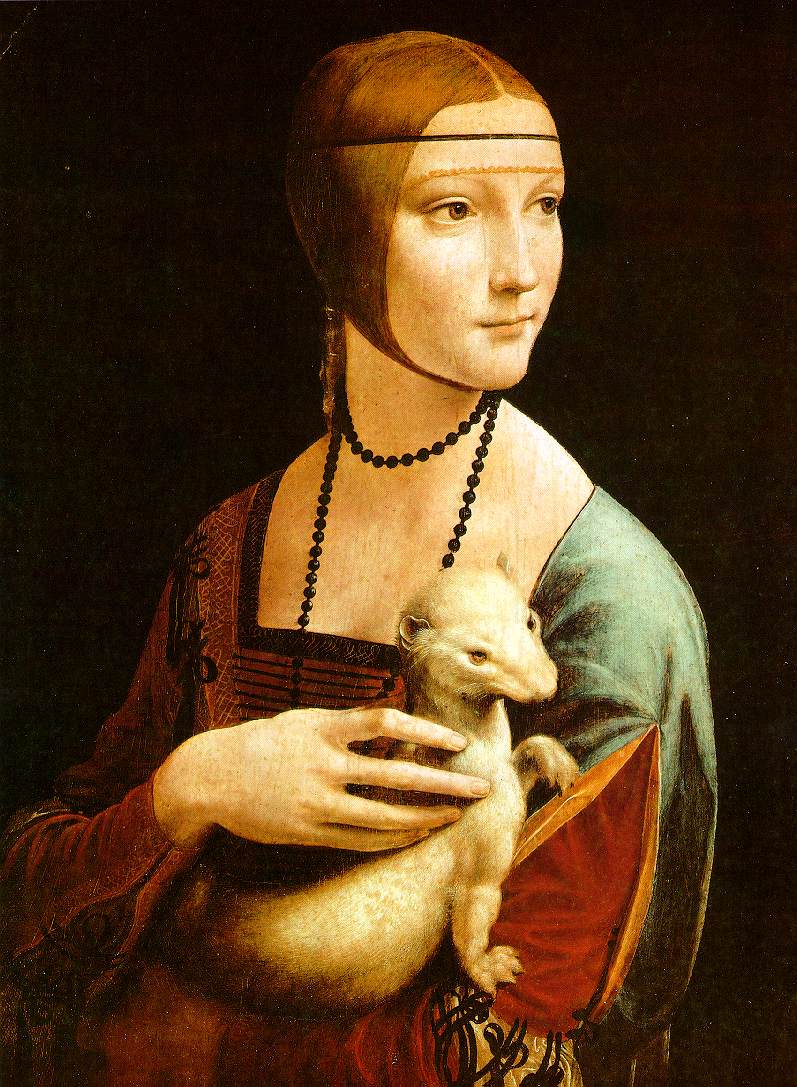 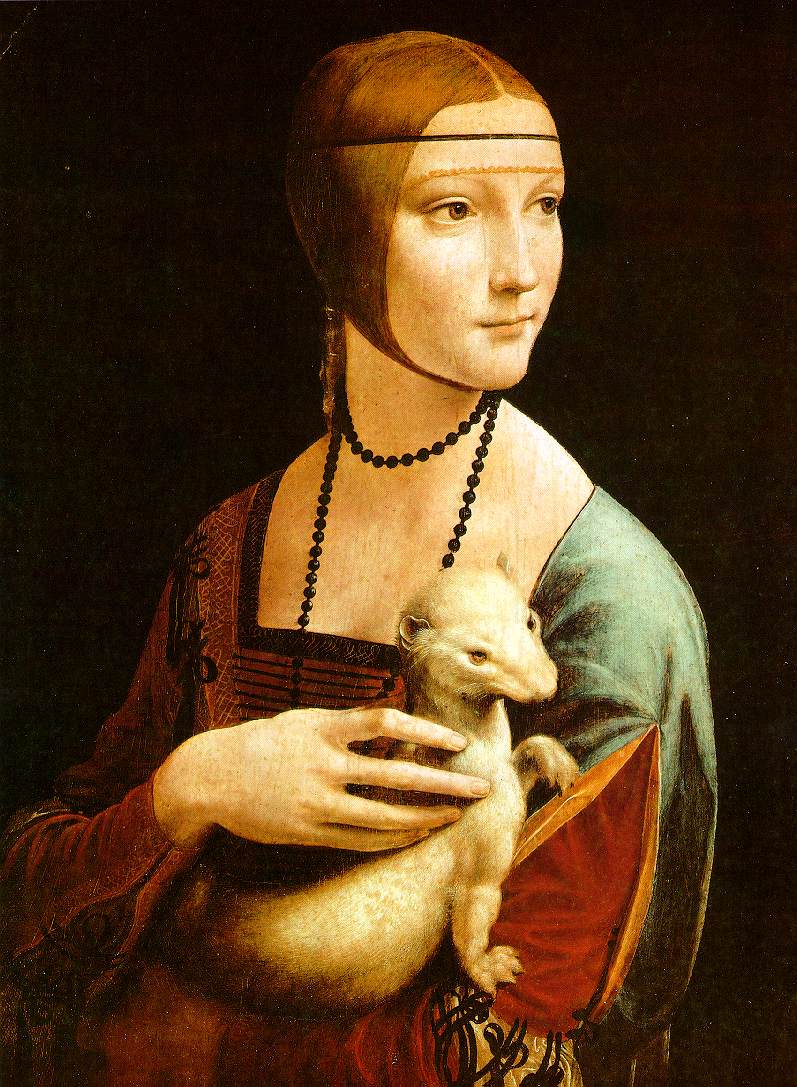 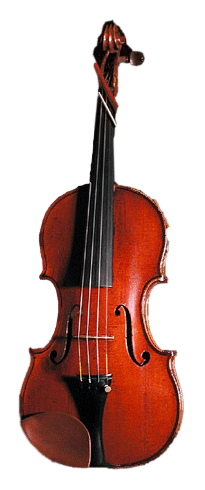 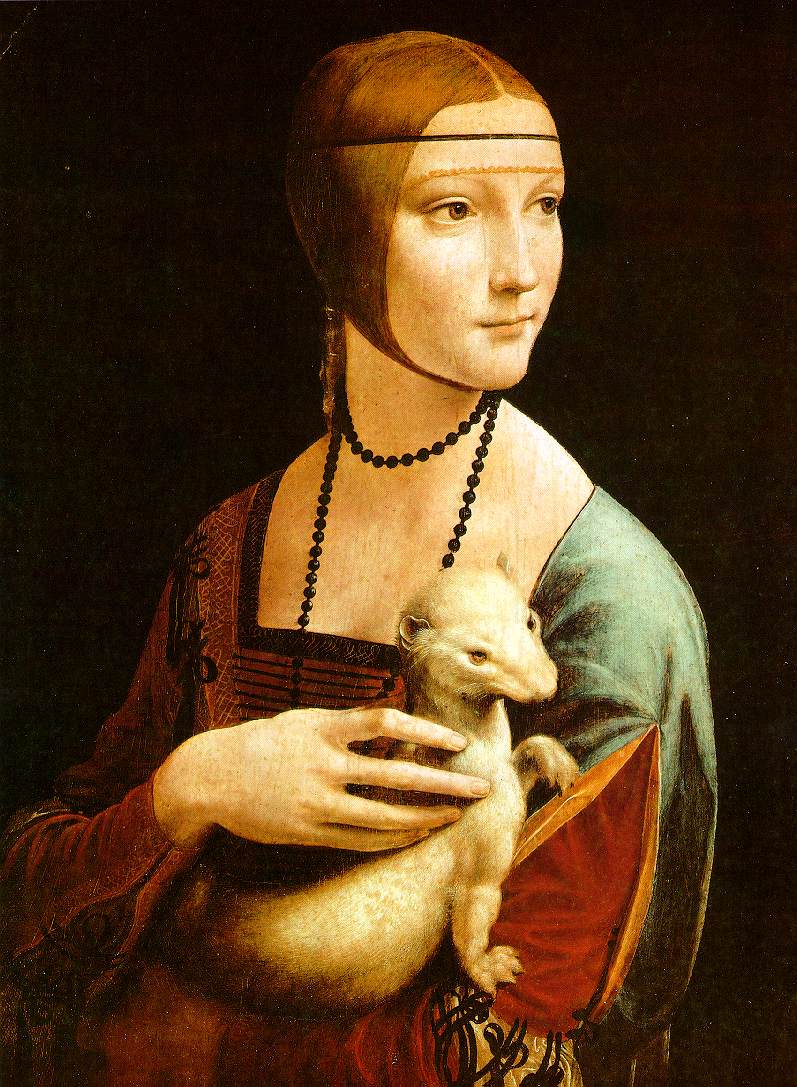 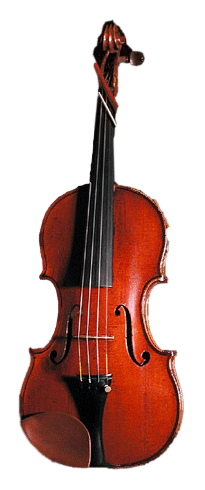 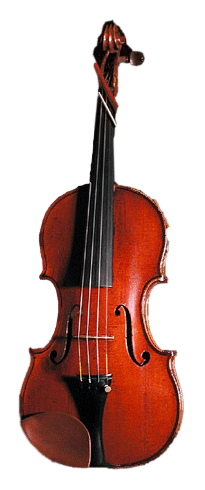 Bag of Words/Features
Motivation
Objects belonged to different categories have different frequencies of specific visual words.
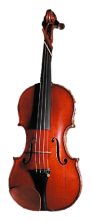 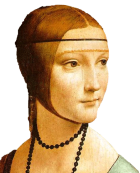 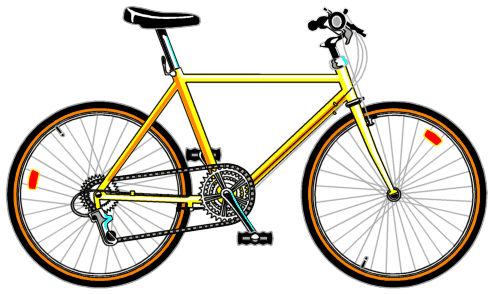 frequency
L. Fei-Fei; R. Fergus & A. Torralba. "Recognizing and Learning Object Categories, CVPR 2007 short course”
22
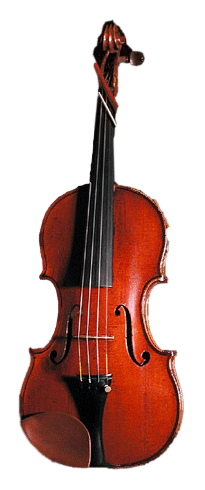 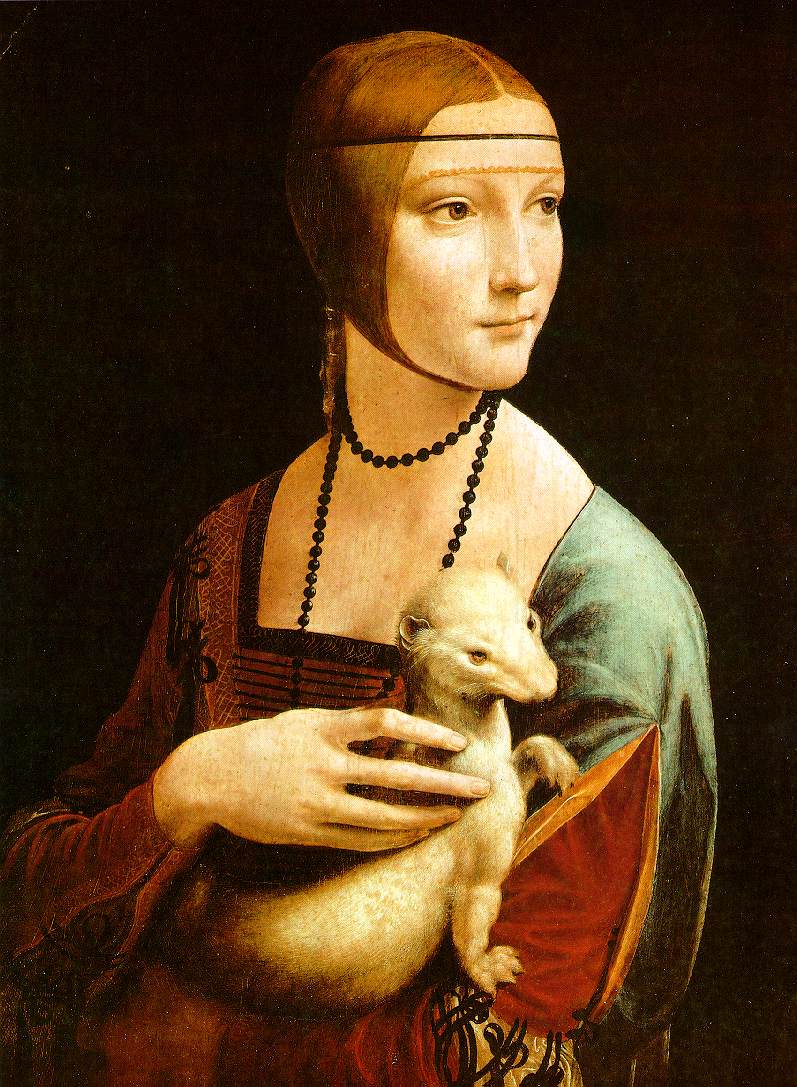 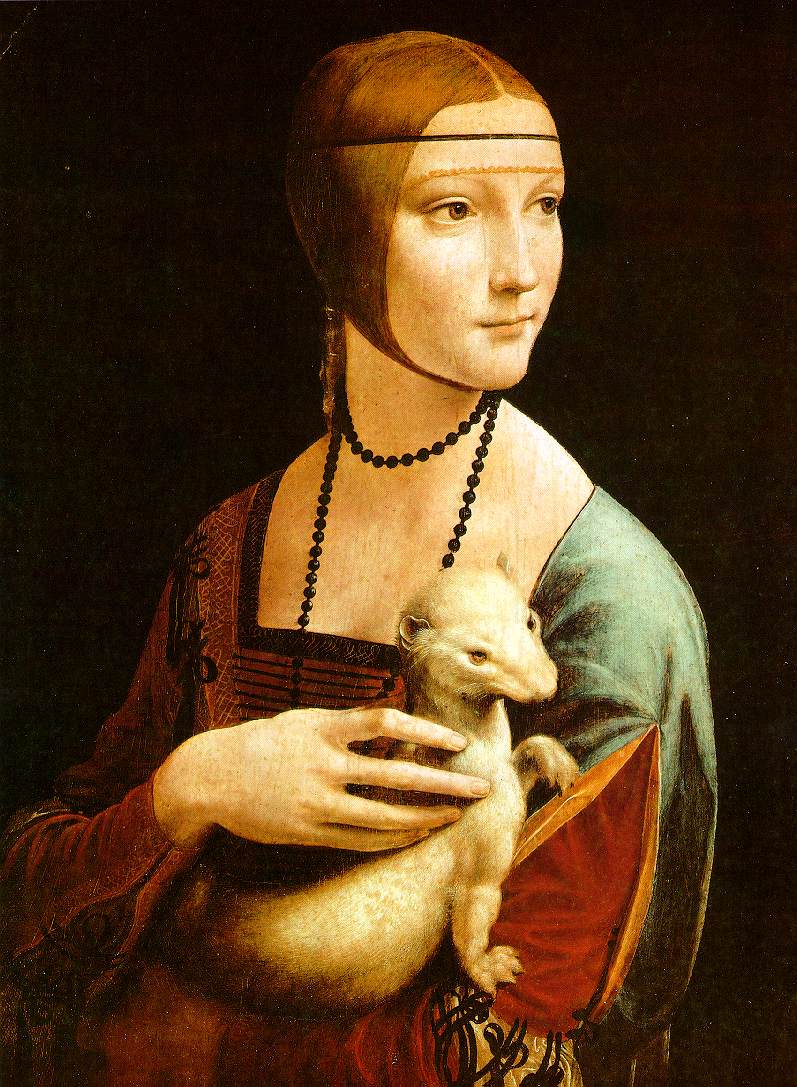 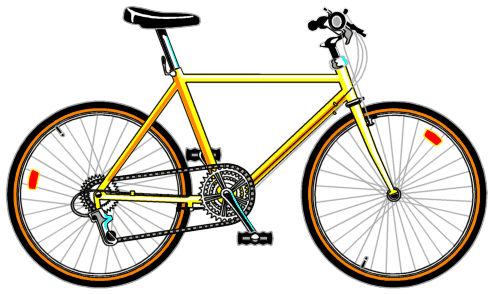 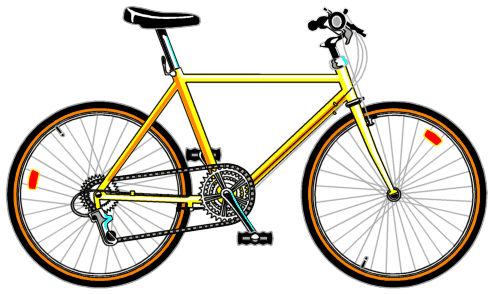 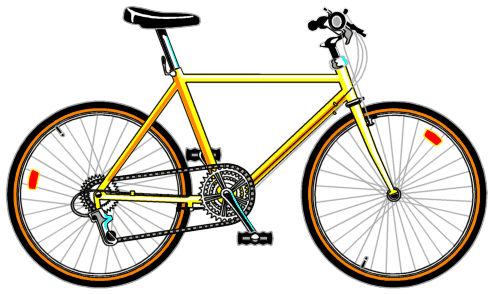 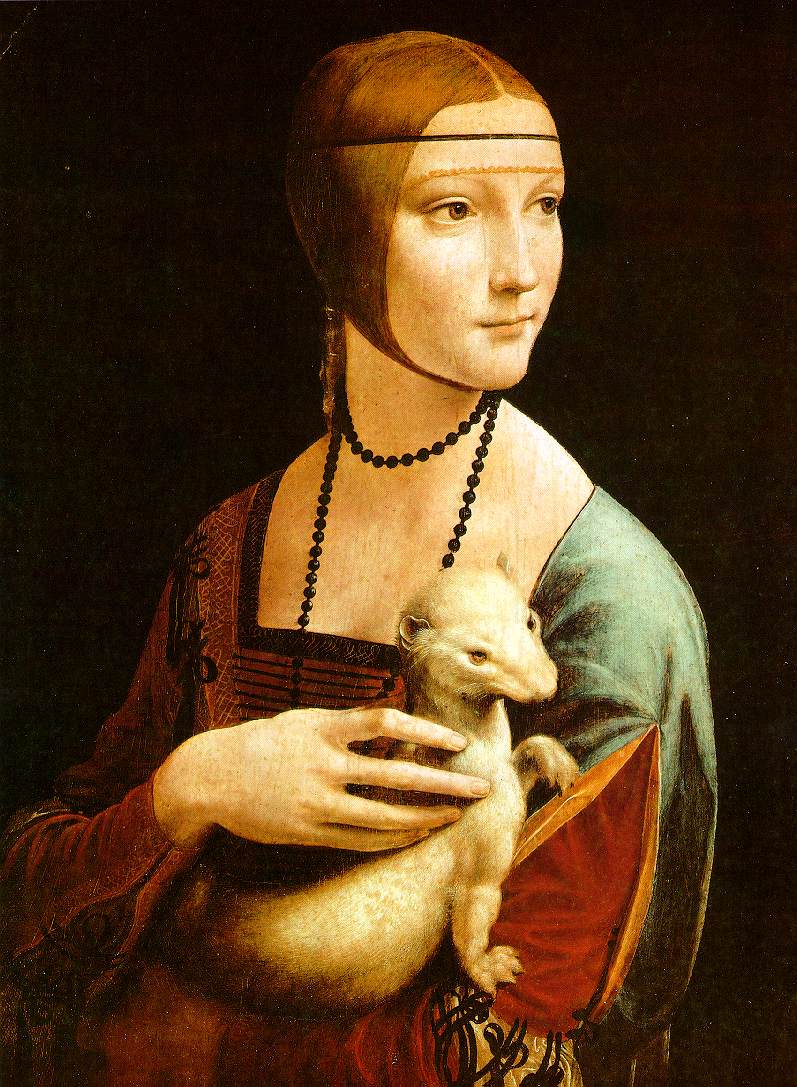 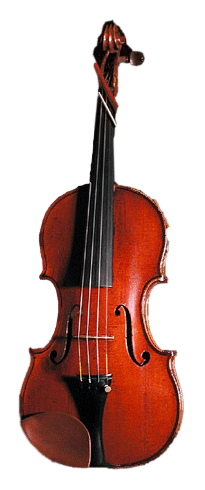 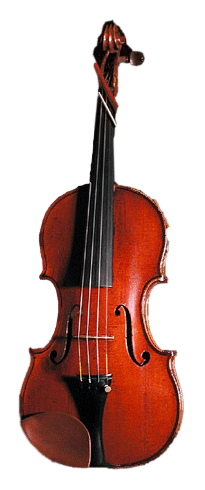 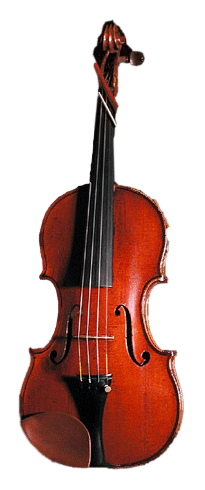 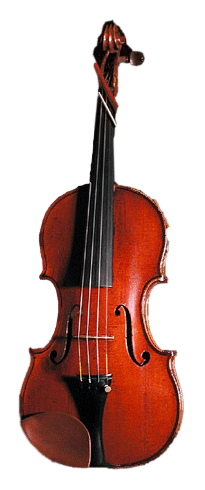 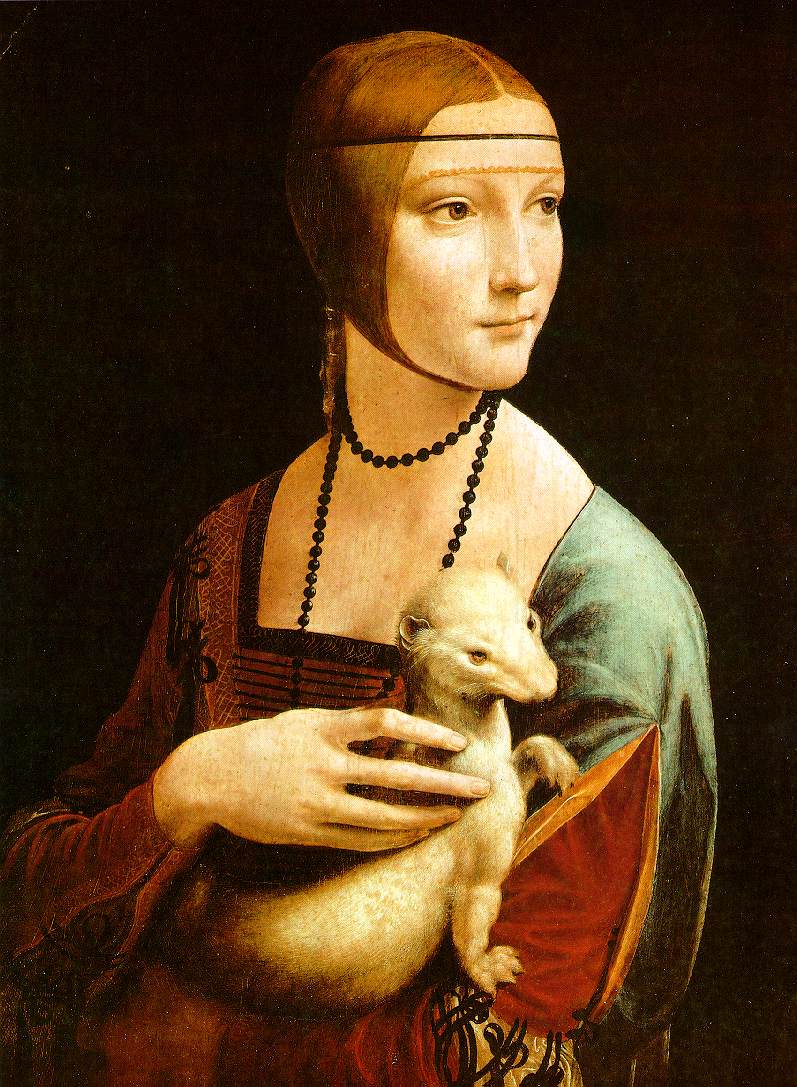 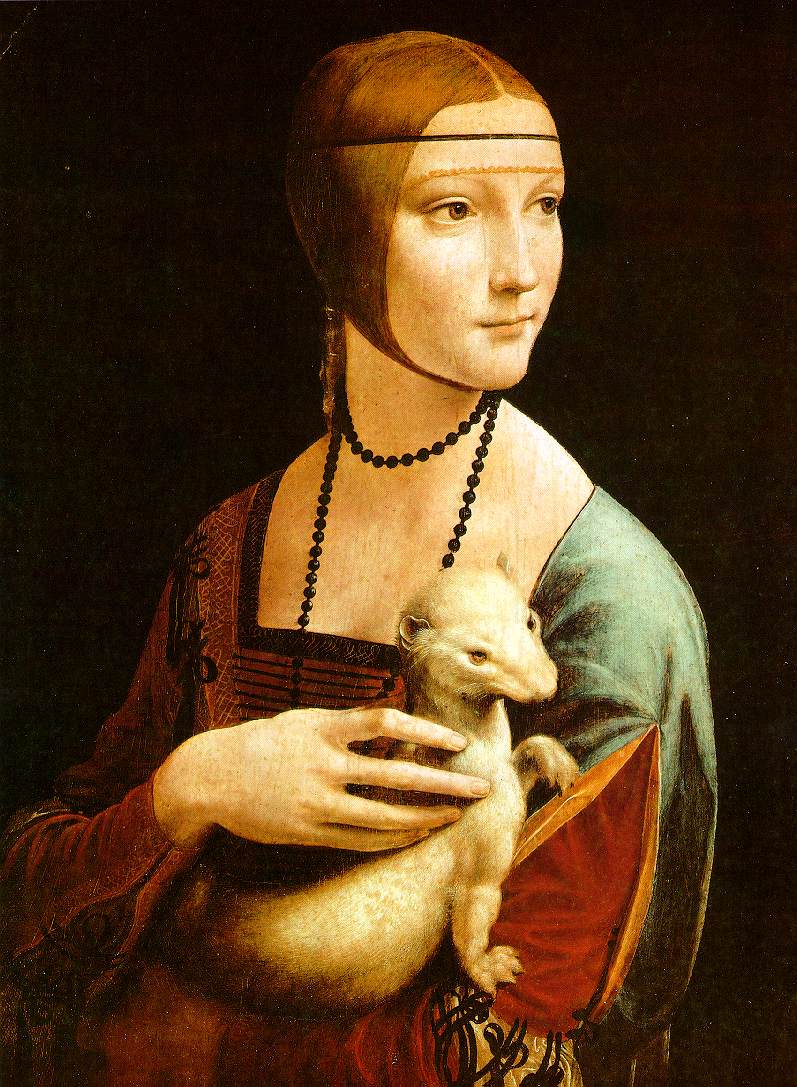 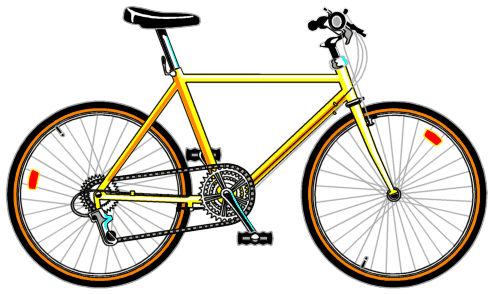 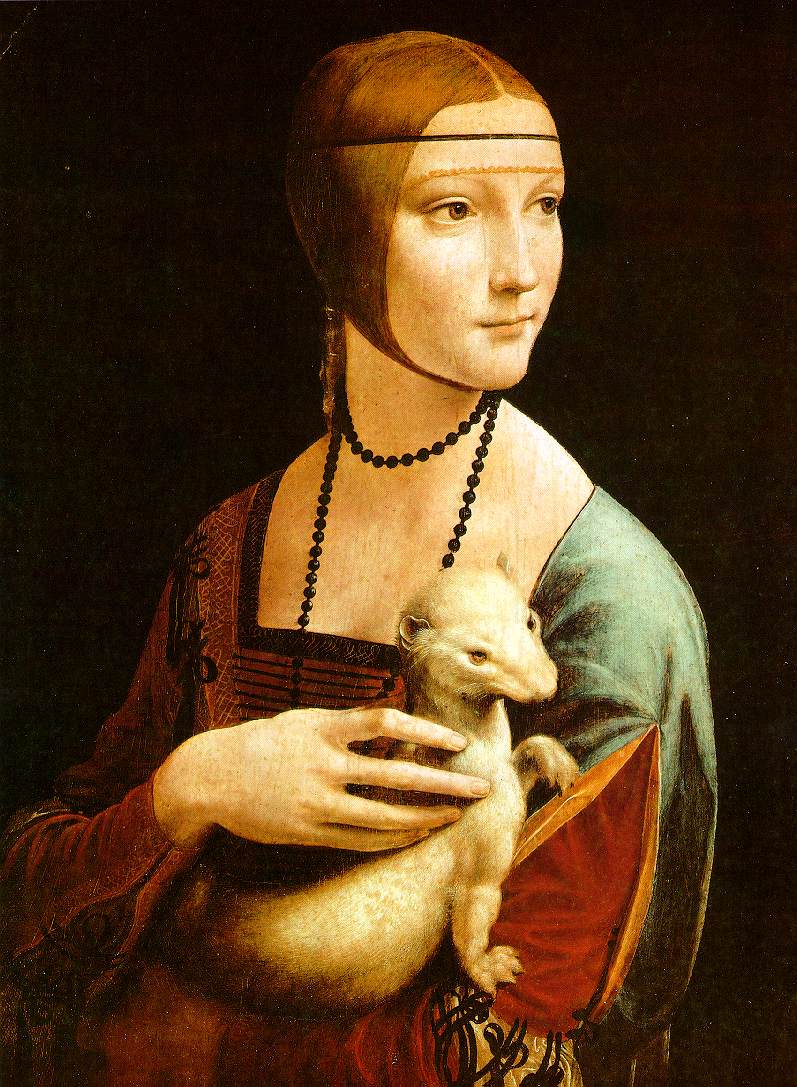 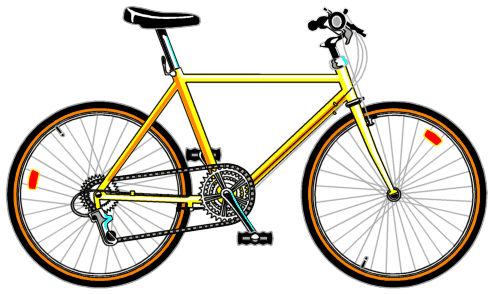 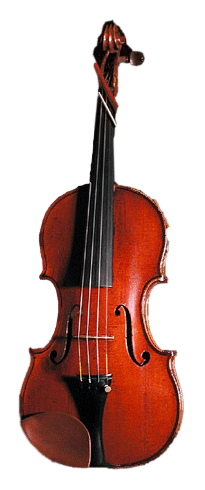 Bag of Words/Features
Methodology
Vector Quantization: Obtain the codebook of visual words by clustering the extracted features.
Clustering
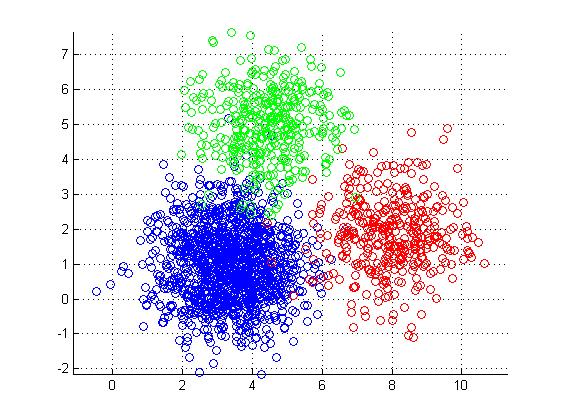 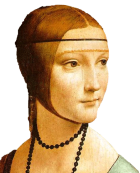 Feature Extraction
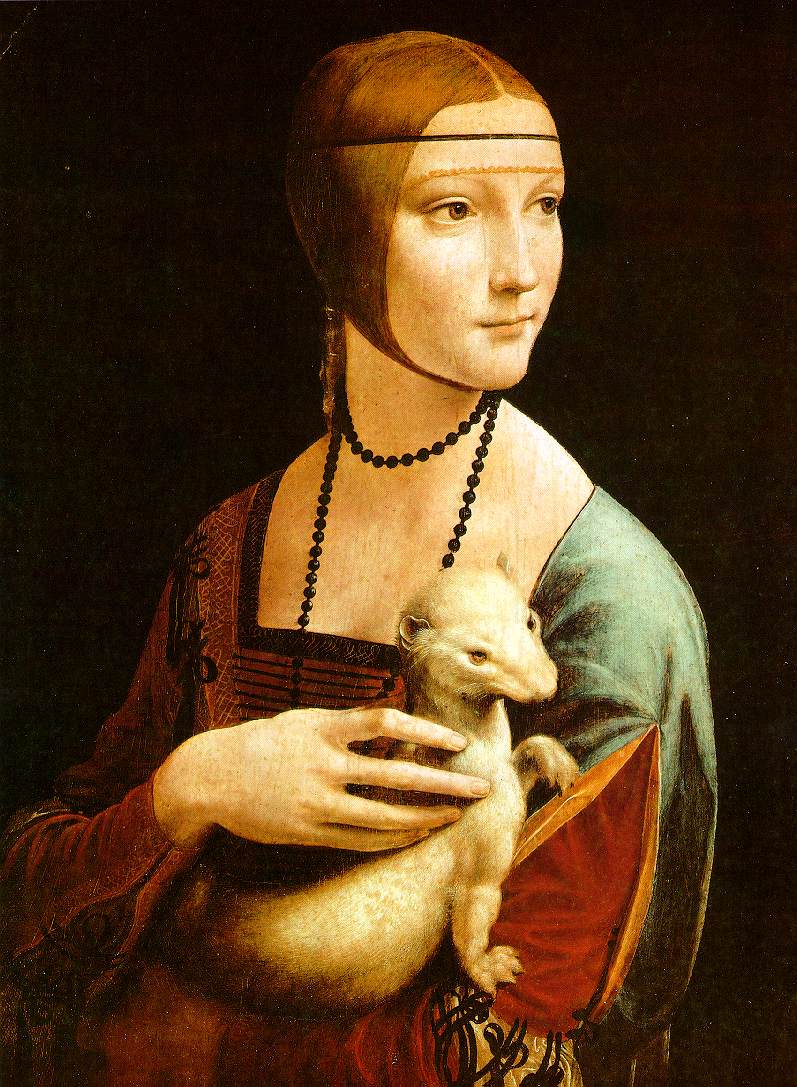 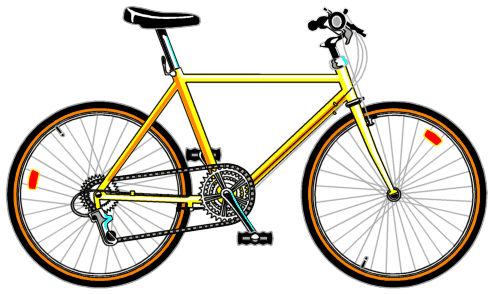 The cluster center 
represents the visual word
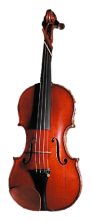 L. Fei-Fei; R. Fergus & A. Torralba. "Recognizing and Learning Object Categories, CVPR 2007 short course”
23
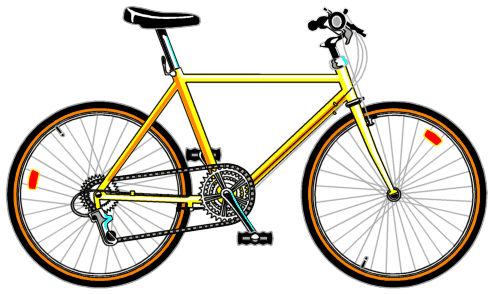 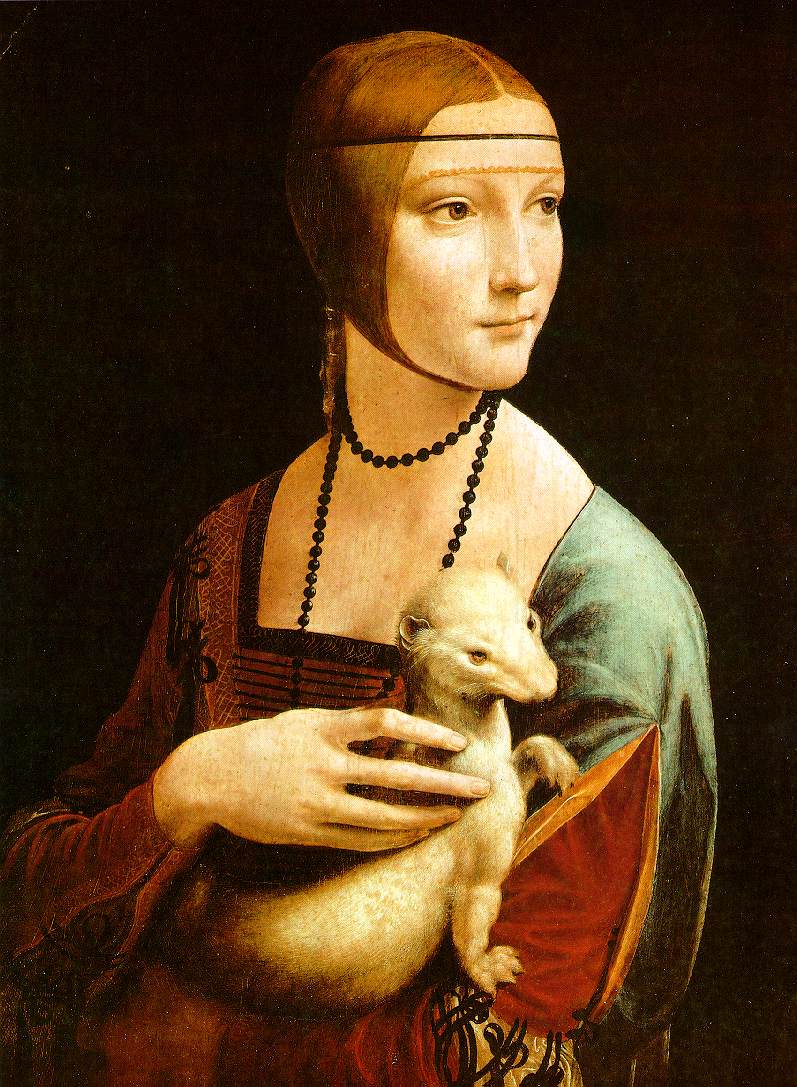 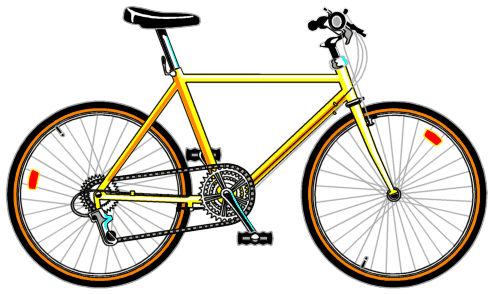 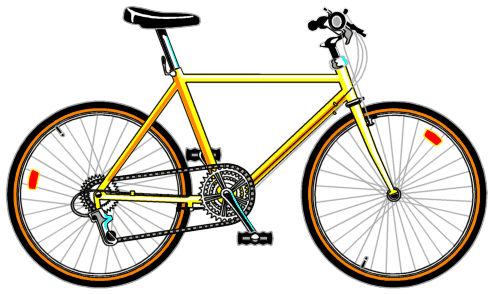 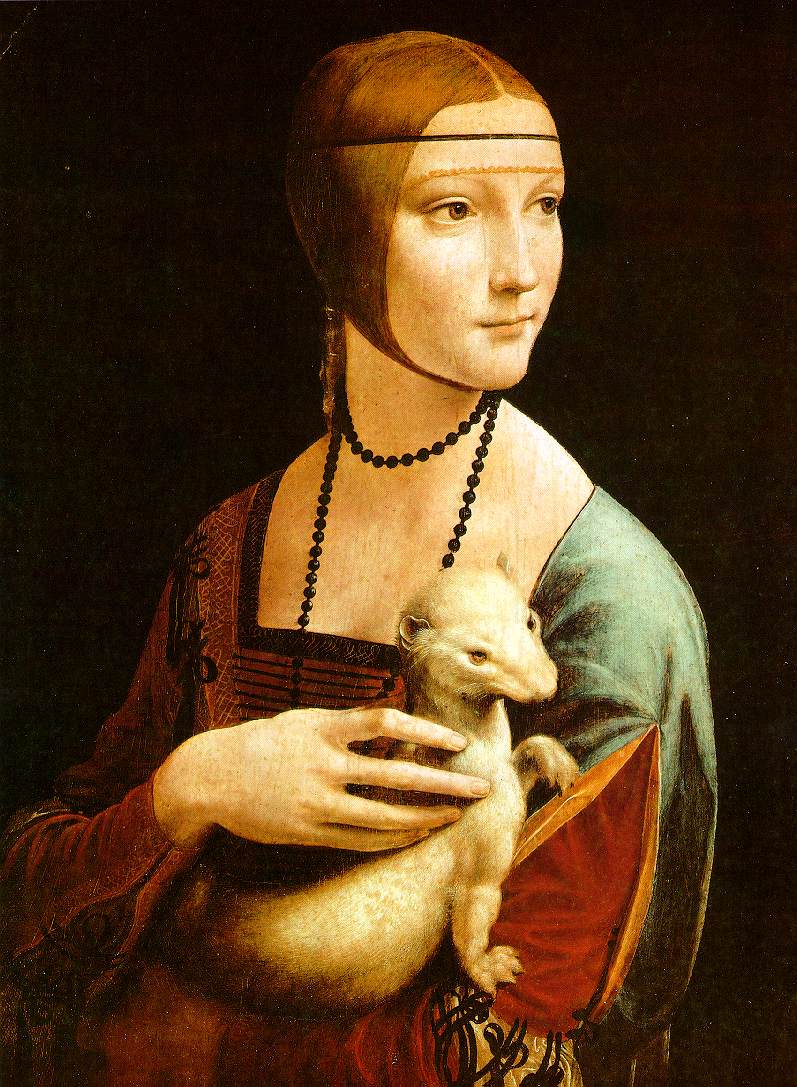 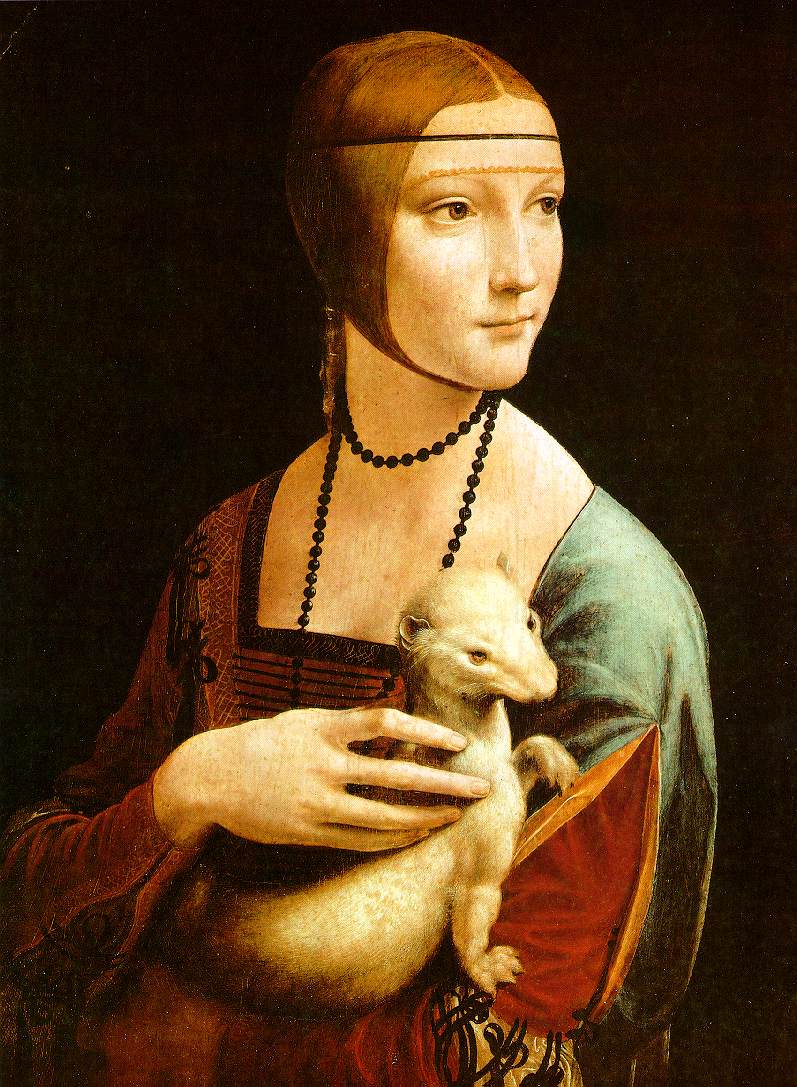 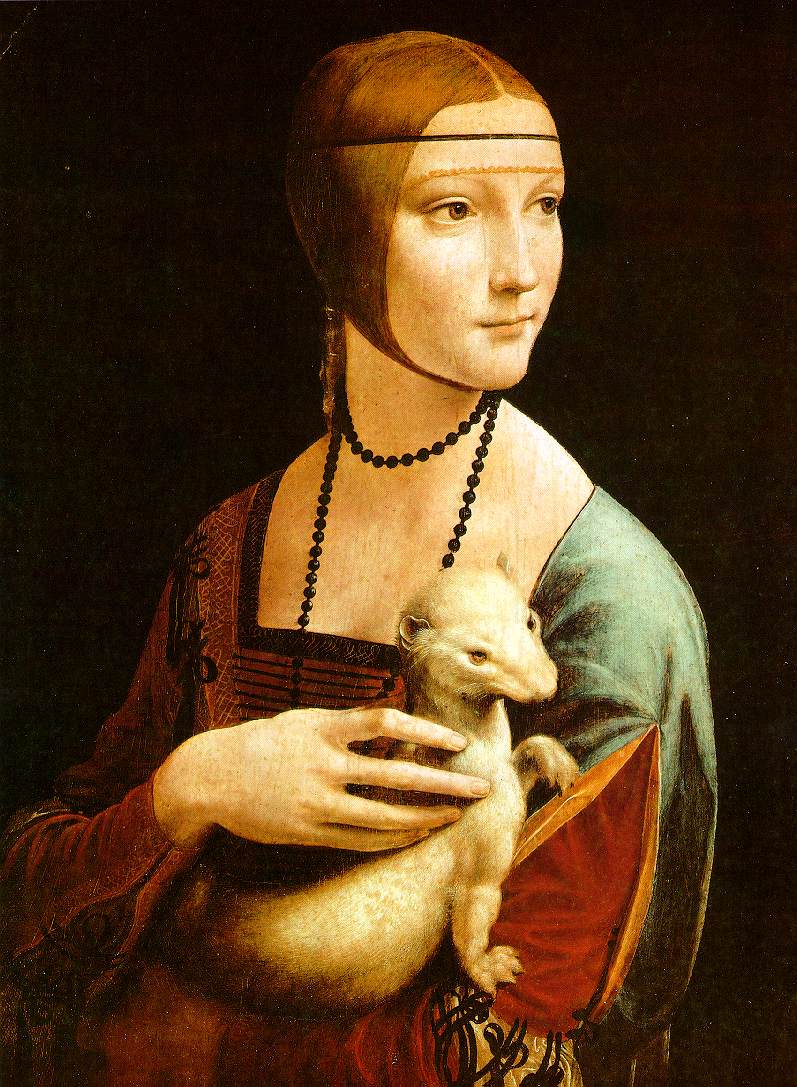 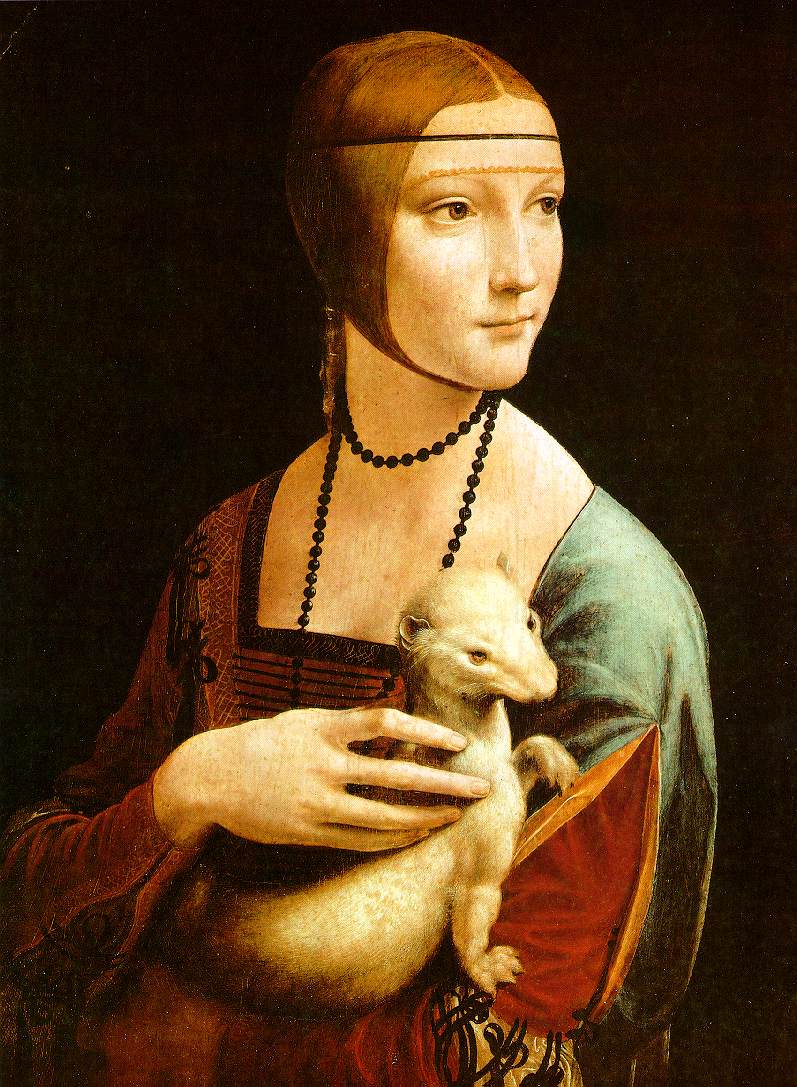 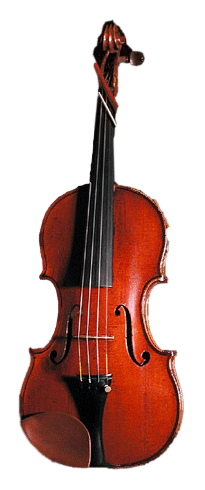 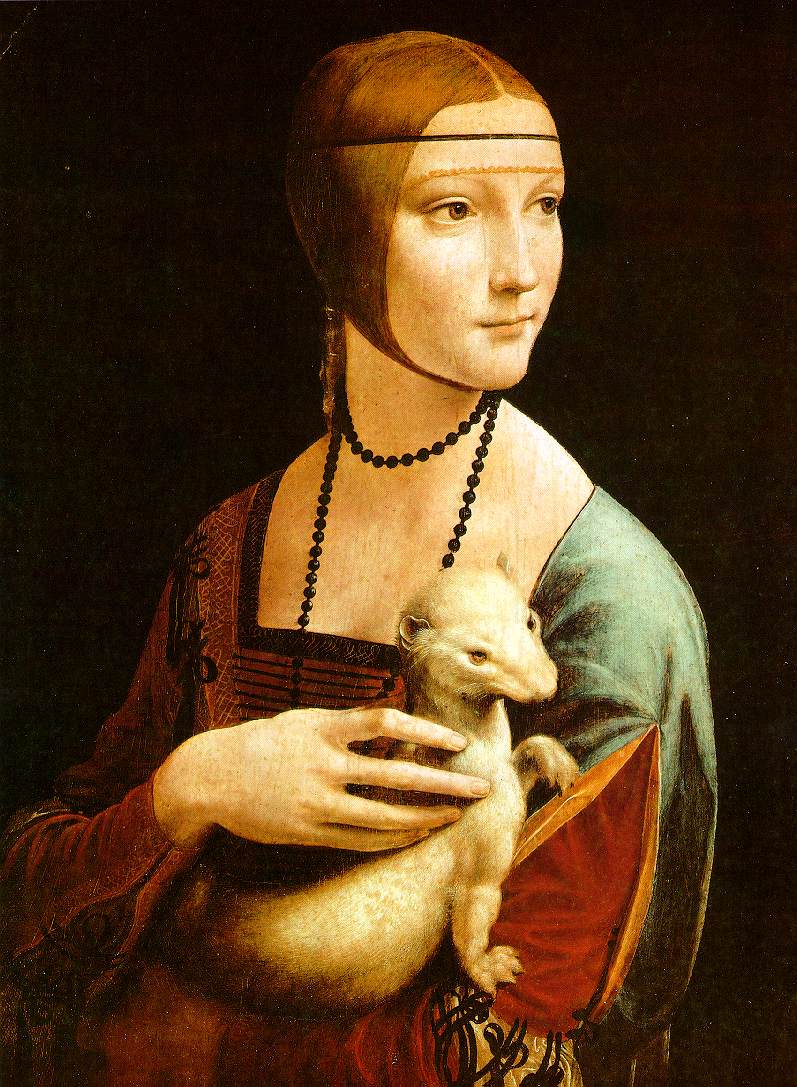 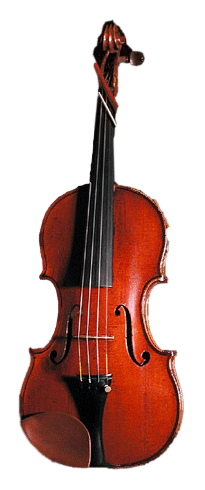 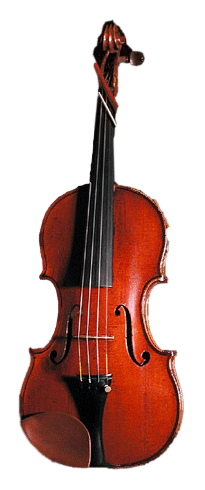 Bag of Words/Features
Methodology
Represent images by frequencies of visual words (bag-of-words). 
Learn a classifier assigning bag-of-words representations of images to different classes.
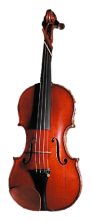 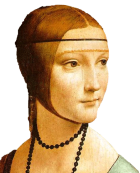 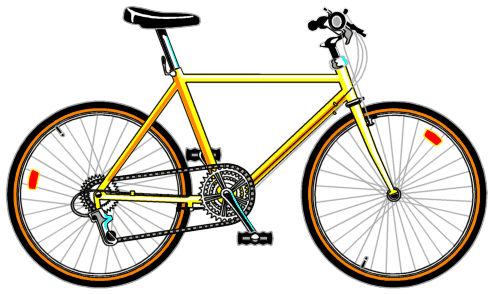 frequency
Violin
Person
Bike
L. Fei-Fei; R. Fergus & A. Torralba. "Recognizing and Learning Object Categories, CVPR 2007 short course”
24
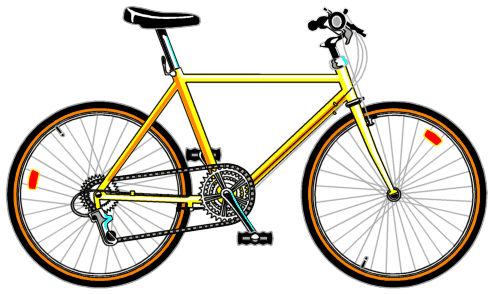 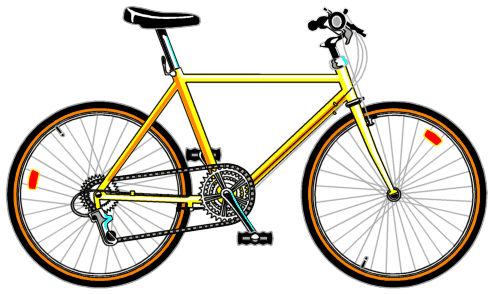 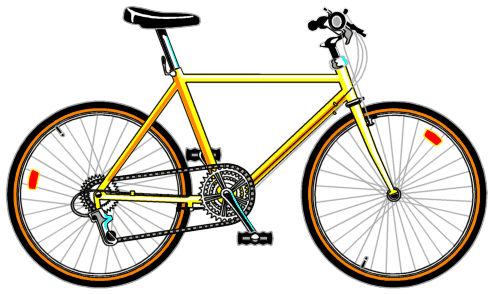 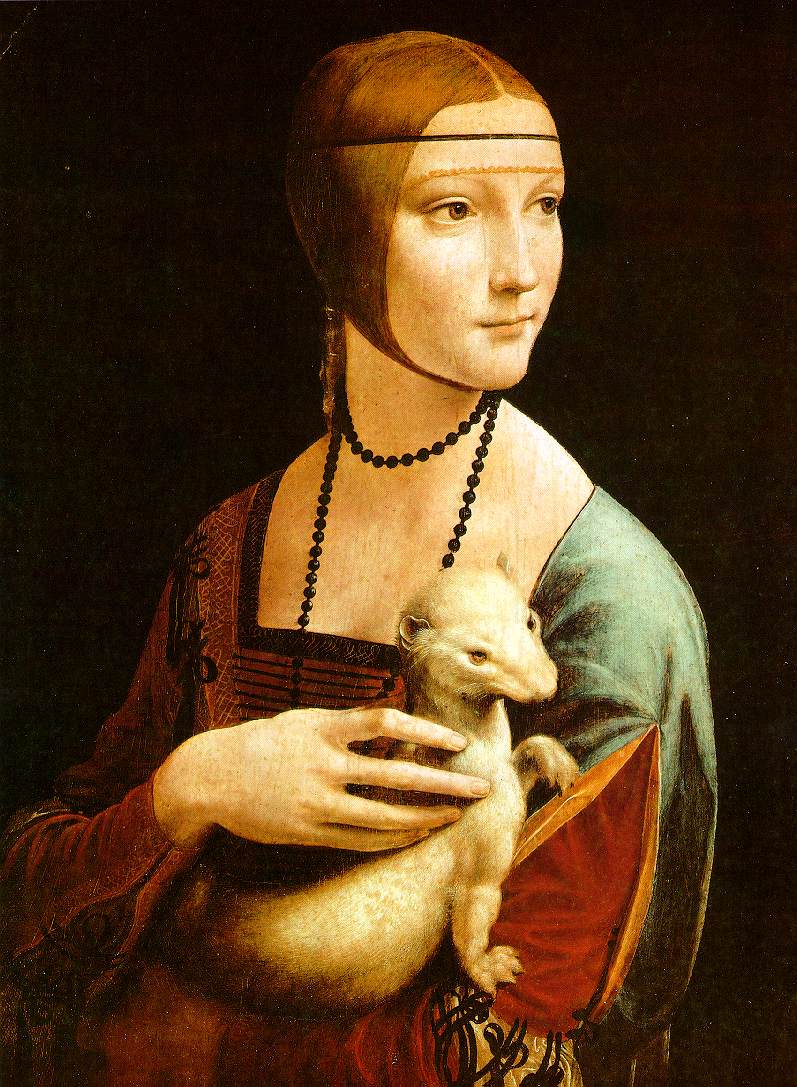 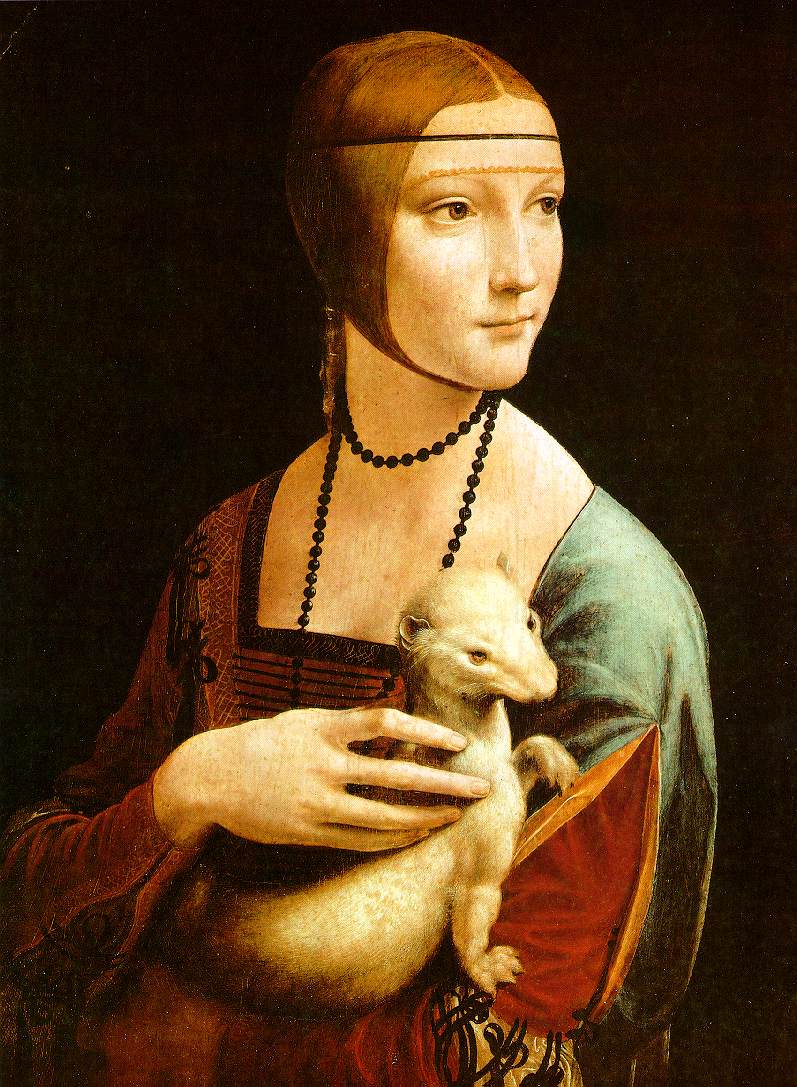 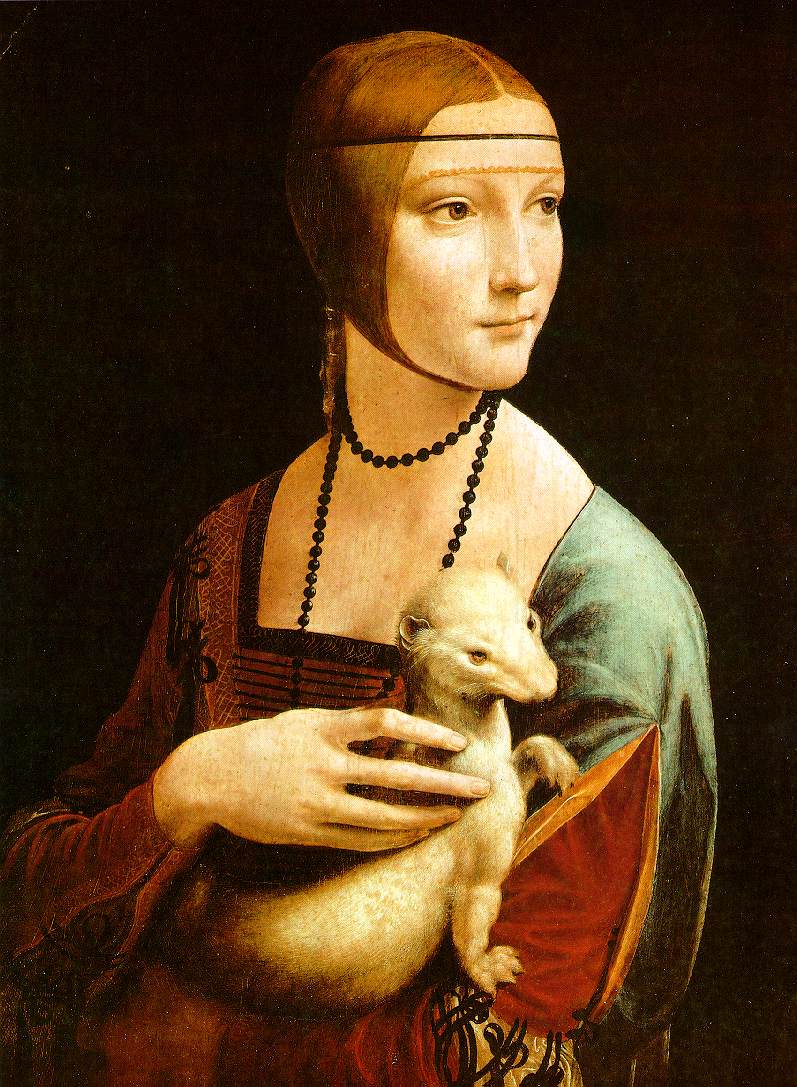 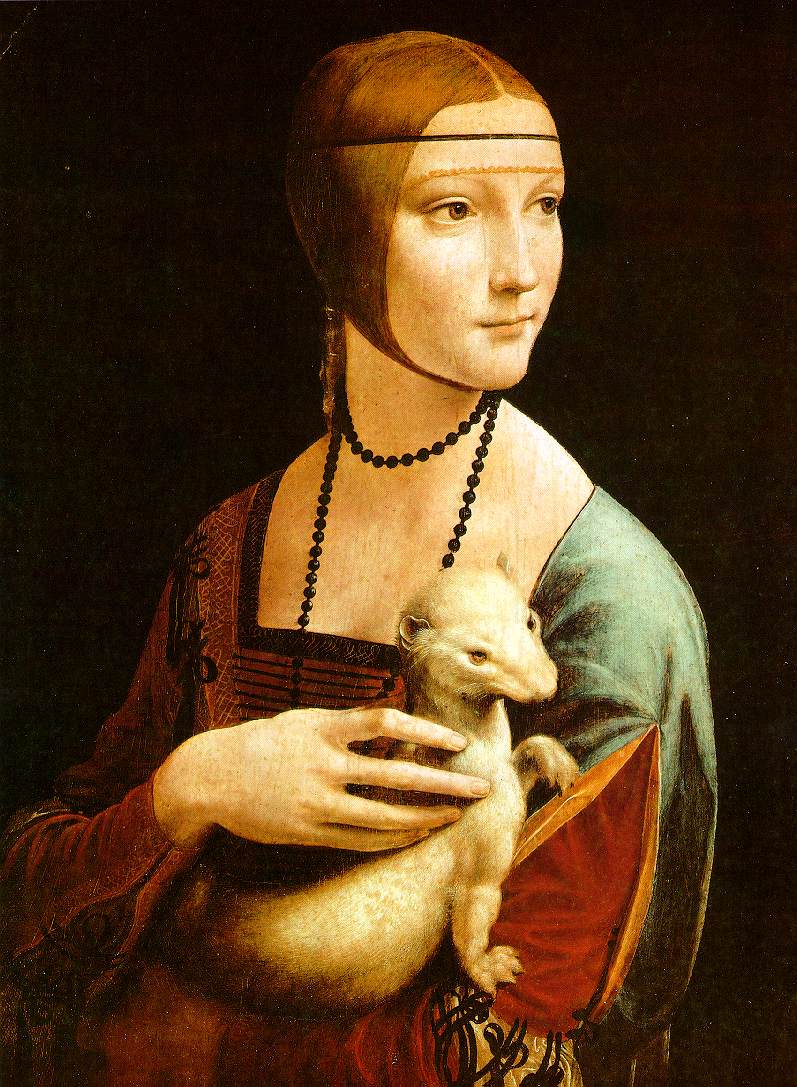 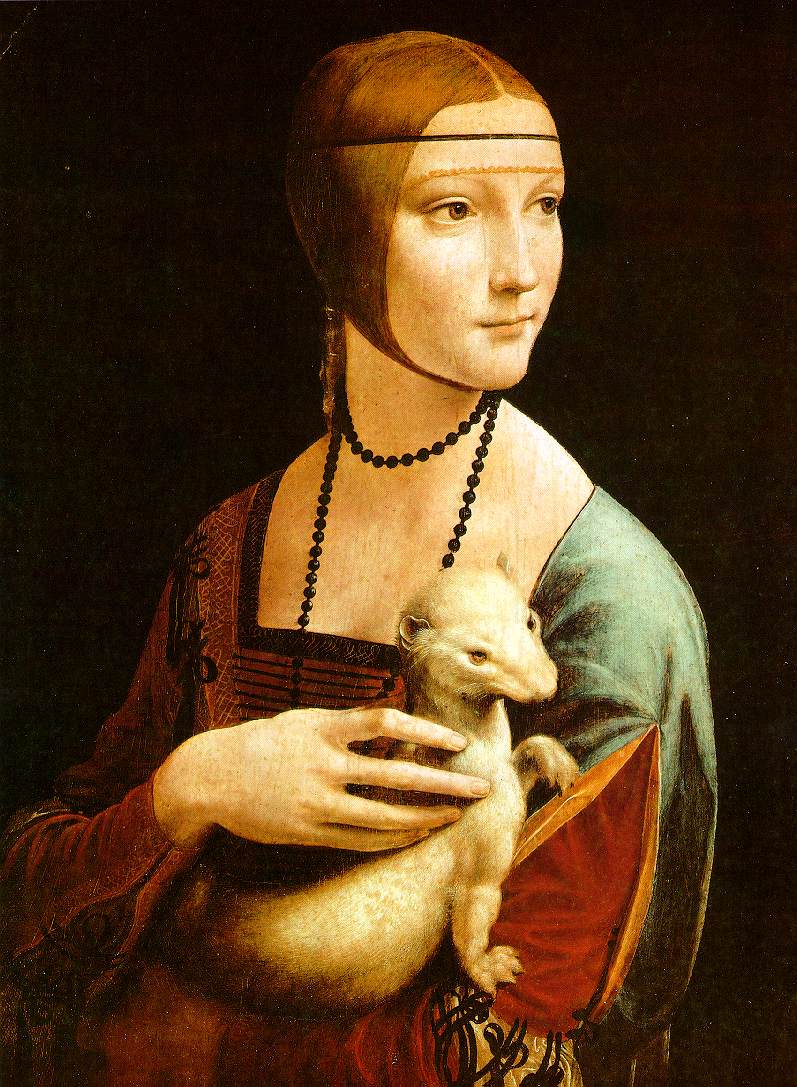 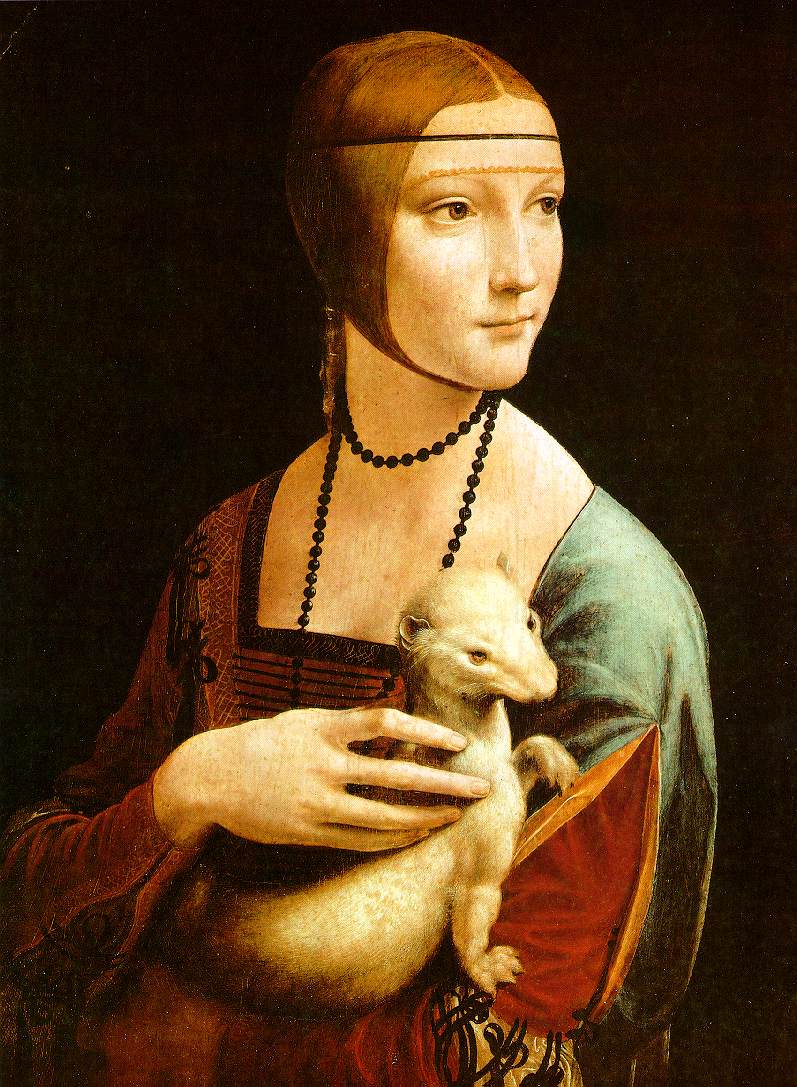 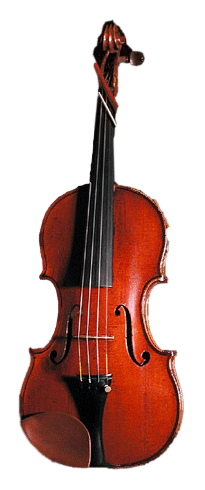 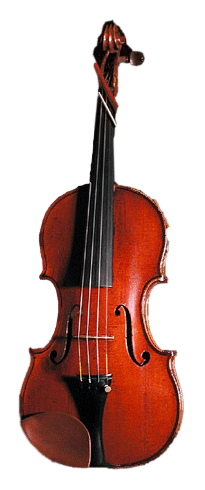 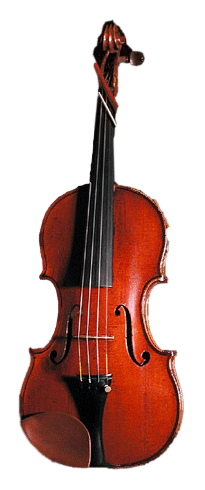 Bag of Words/Features
Drawback: The important spatial/location information of visual words is ignored.
Three different images have equal frequencies of visual words.
frequency
frequency
frequency
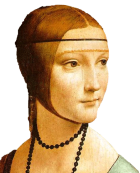 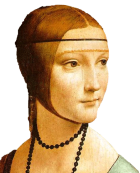 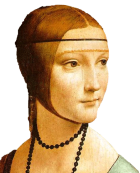 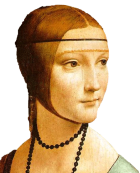 L. Fei-Fei; R. Fergus & A. Torralba. "Recognizing and Learning Object Categories, CVPR 2007 short course”
25
Beyond Bags of Features: Spatial Pyramid Matching
Dataset Collection
Classifier Training
Image Representation
Feature Extraction
Motivation
Partitioning the image into increasing sub-regions
Computing histograms inside each sub-region
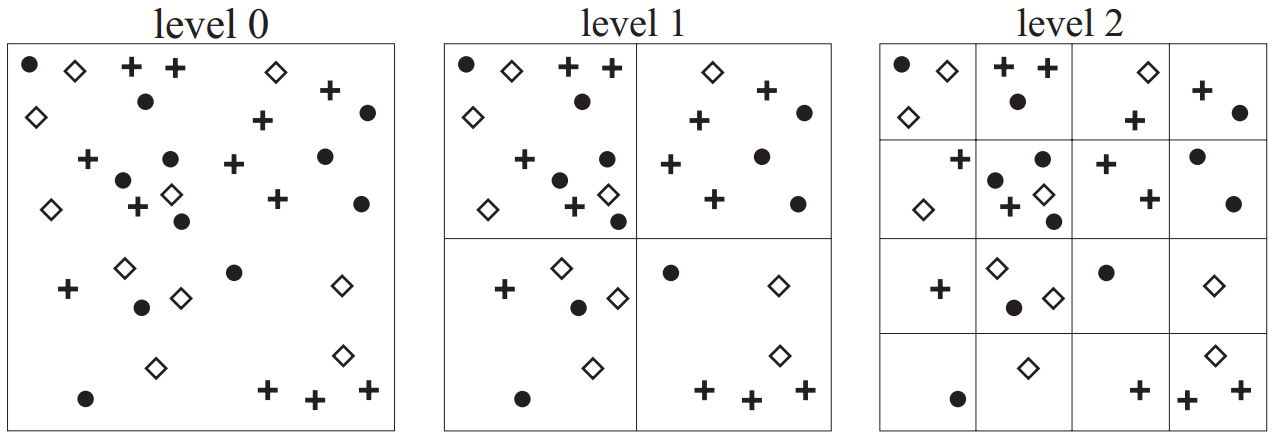 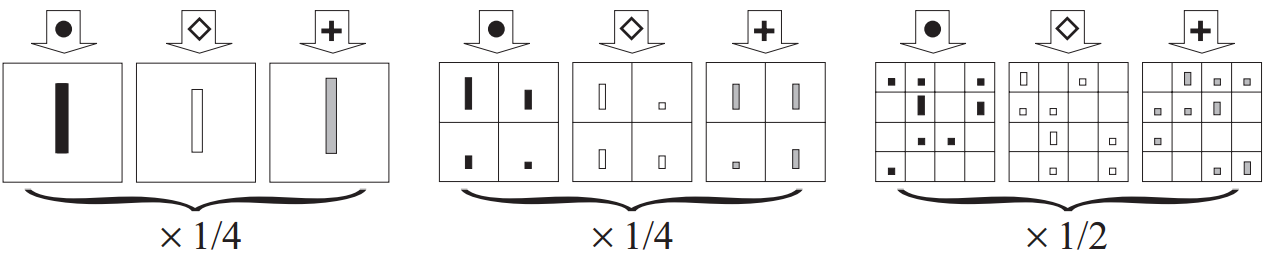 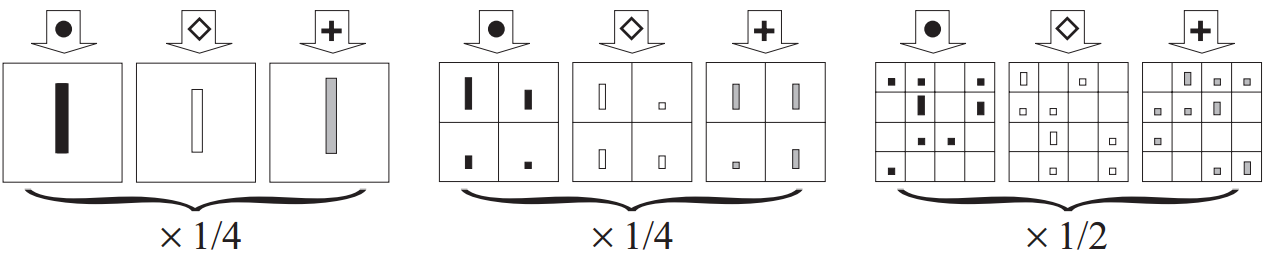 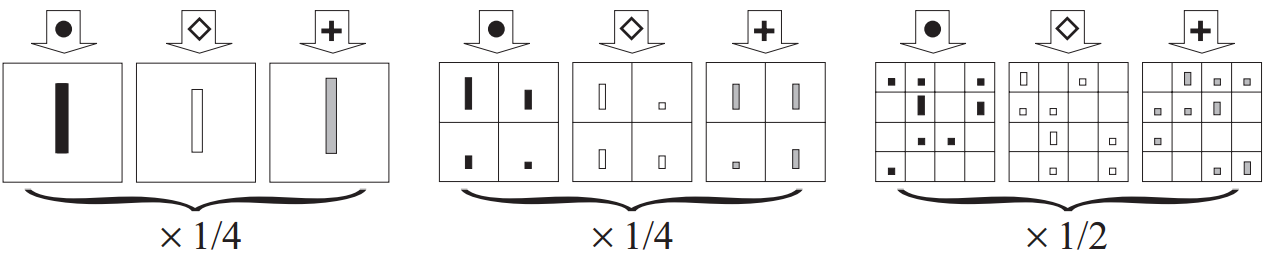 Three level pyramid
Spatial histogram
S. Lazebnik, C. Schmid, J. Ponce. "Beyond Bags of Features: Spatial Pyramid Matching for Recognizing Natural Scene Categories”, In CVPR 2006.
26
Sparse Coding Spatial Pyramid Matching
Dataset Collection
Classifier Training
Image Representation
Feature Extraction
Motivation
Improve spatial pyramid matching by replacing vector quantization with sparse coding.
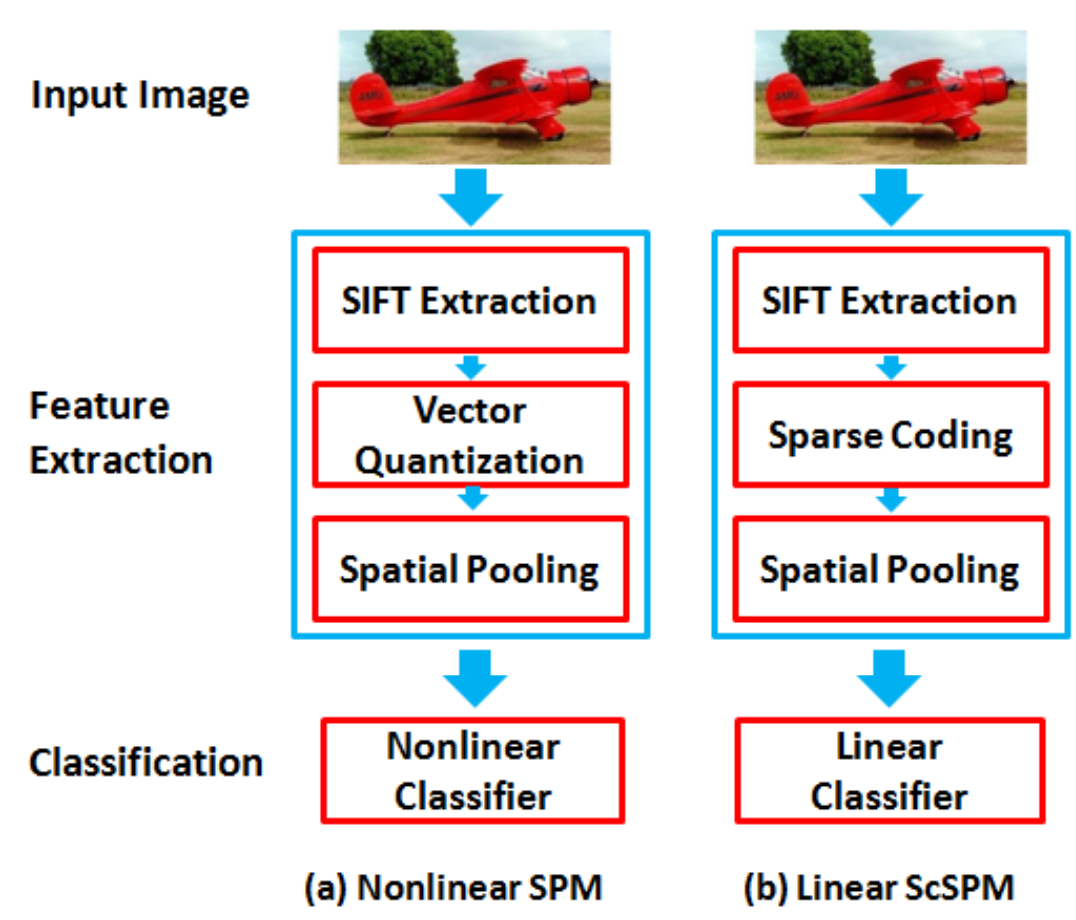 Classifier
Jianchao Yang, Kai Yu, Yihong Gong, Thomas Huang. Linear Spatial Pyramid Matching using Sparse Coding for Image Classification. In CVPR 2009.
27
Sparse Coding Spatial Pyramid Matching
Methodology
Encoding SIFT from vector quantization to sparse coding, i.e., overcomplete codebook V is automatically off-line learned.
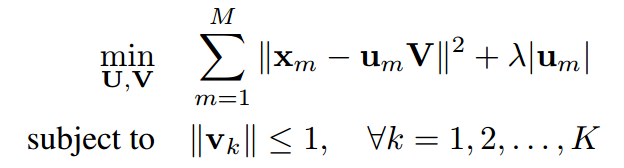 The feature vector is pooled across different spatial locations over different spatial scales.
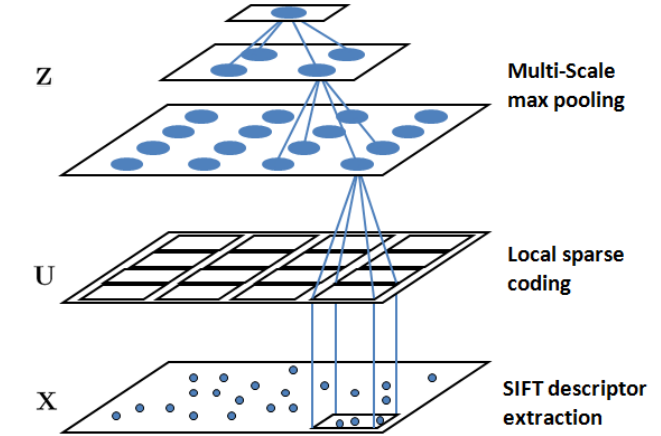 X is the extracted SIFT features, 
U is the result of applying sparse coding; Z is the max-pooled representation over U for X.
Jianchao Yang, Kai Yu, Yihong Gong, Thomas Huang. Linear Spatial Pyramid Matching using Sparse Coding for Image Classification. In CVPR 2009.
28
Sparse Coding Spatial Pyramid Matching
Methodology
Visualizing the automatically learned codebook
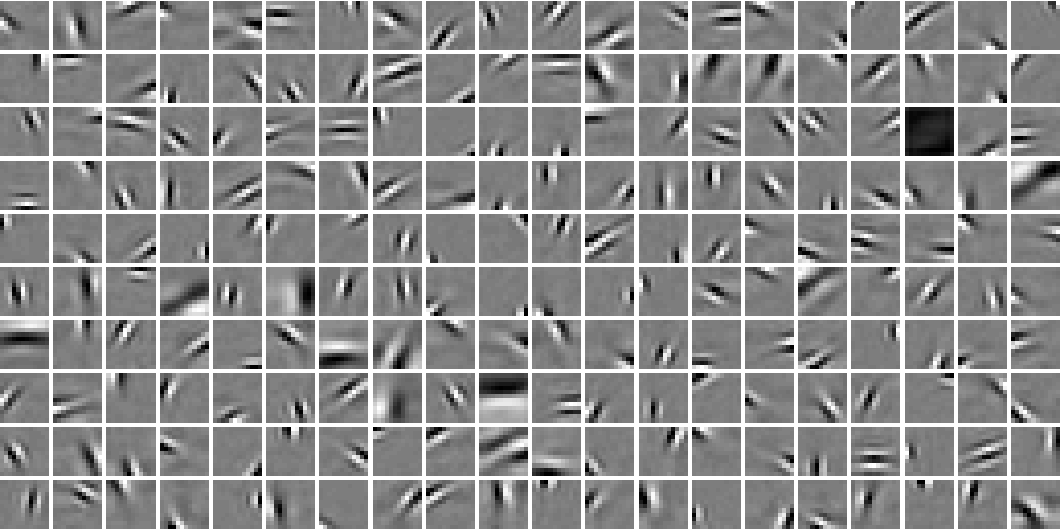 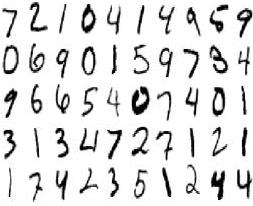 The learned codebook from Handwritten Digit Dataset
Jianchao Yang, Kai Yu, Yihong Gong, Thomas Huang. Linear Spatial Pyramid Matching using Sparse Coding for Image Classification. In CVPR 2009.
29
K Nearest Neighbors Classifier
Dataset Collection
Classifier Training
Image Representation
Feature Extraction
Motivation
Predict a sample’s label according to its nearest neighbors who have labels in the feature space.
Car
Cat
Dog
has  (k=1) neighbor, which is labeled as cat. Hence, this sample is predicted as cat.
Altman, N. S. (1992). "An introduction to kernel and nearest-neighbor nonparametric regression". In The American Statistician. 46 (3): 175–185.
30
K Nearest Neighbors Classifier
Motivation
Predict a sample’s label according to its nearest neighbors who have labels in the feature space.
Car
Cat
Dog
has  (k=4) neighbors. Since dog has two votes, car and cat all has one. Hence, this sample is predicted as dog.
Altman, N. S. (1992). "An introduction to kernel and nearest-neighbor nonparametric regression". The American Statistician. 46 (3): 175–185.
31
K Nearest Neighbors Classifier
Drawback: How many neighbors should we count?
A small neighborhood  large variance  unreliable estimation 
A large neighborhood  large bias  inaccurate estimation
Altman, N. S. (1992). "An introduction to kernel and nearest-neighbor nonparametric regression". The American Statistician. 46 (3): 175–185.
32
Softmax Classifier
Dataset Collection
Classifier Training
Image Representation
Feature Extraction
Motivation
Estimate category label y for the input sample x according the conditional distribution P(y | x). 

Assume only two categories y = 0 and y = 1 and the model parameter w.  Then, the classifier is denoted as P(y | x; w).
    Note that we have p(y = 1 | x; w) + p(y = 0 | x; w)  = 1
Greene, William H. Econometric Analysis (Seventh ed.). Boston: Pearson Education. pp. 803–806, 2012.
33
Softmax Classifier
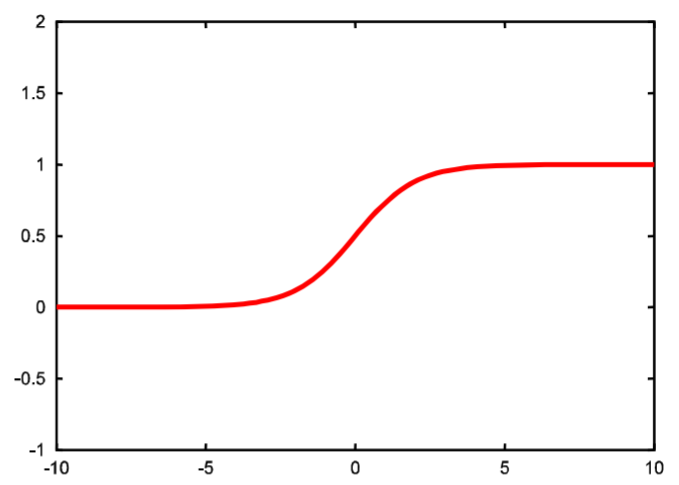 *Walker, SH; Duncan, DB. "Estimation of the probability of an event as a function of several independent variables". Biometrika. 54: 167–178, 1967.
34
Softmax Classifier
35
Softmax Classifier
Andrej Karpathy, CS231n Convolution Neural Networks for Visual Recogntion.
36
Support Vector Machine (SVM)
Dataset Collection
Classifier Training
Image Representation
Feature Extraction
History of SVMs
A long history of development starting from the 1950’s.
Milestone: the paper* by Boser, Guyon, and Vapnik
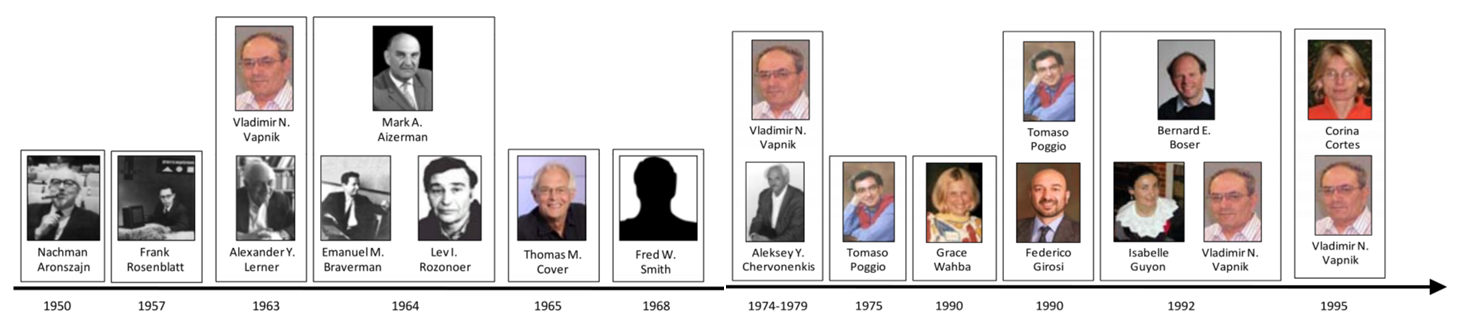 [picture from Statnikov et al.]
*Boser, Guyon, and Vapnik “A training algorithm for optimal margin classifiers” In COLT '92 Proceedings of the fifth annual workshop on Computational learning theory, pp. 144-152, 1992
37
Support Vector Machine (SVM)
Dataset Collection
Classifier Training
Image Representation
Feature Extraction
The impact of SVM on science society
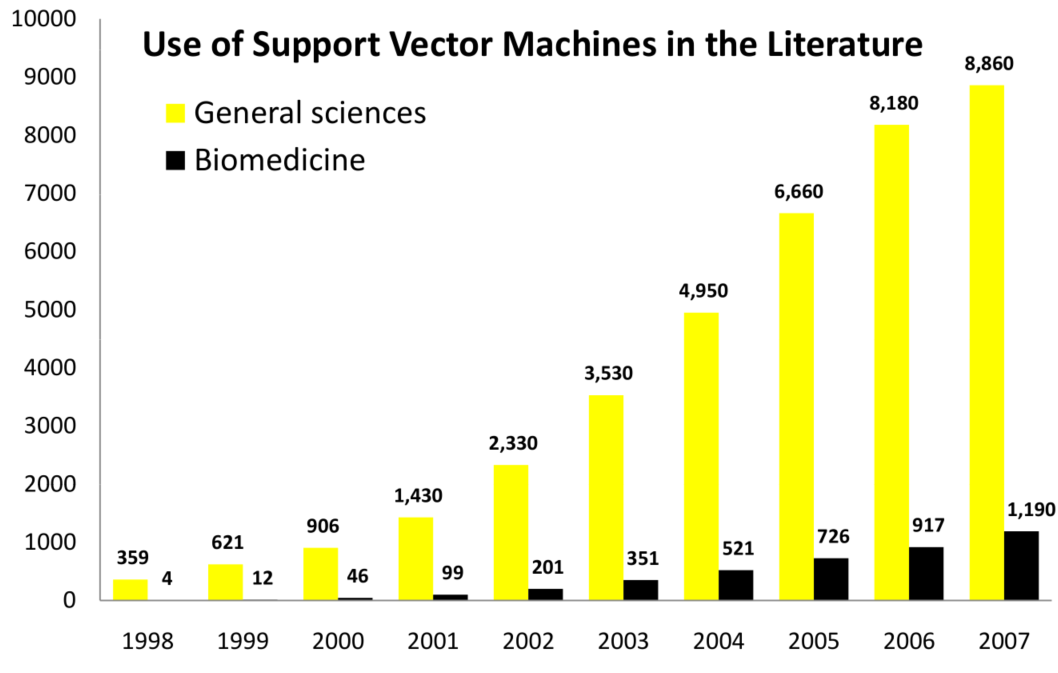 [picture from Statnikov et al.]
Alexander Statnikov, Douglas Hardin, Isabelle Guyon, and Constantin F. Aliferist. A Gentle Introduction to Support Vector Machines in Biomedicine. In Word Scientific, February 22, 2011.
38
Support Vector Machine (SVM)
Dataset Collection
Classifier Training
Image Representation
Feature Extraction
Motivation
Find out a linear decision surface (“hyperplane”)
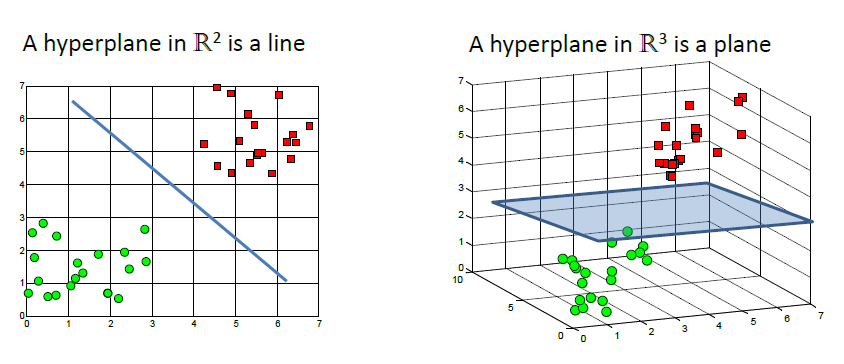 [picture from Statnikov et al.]
Alexander Statnikov, Douglas Hardin, Isabelle Guyon, and Constantin F. Aliferist. A Gentle Introduction to Support Vector Machines in Biomedicine. In Word Scientific, February 22, 2011.
39
Support Vector Machine (SVM)
Motivation
Maximize the gap for linearly separable data
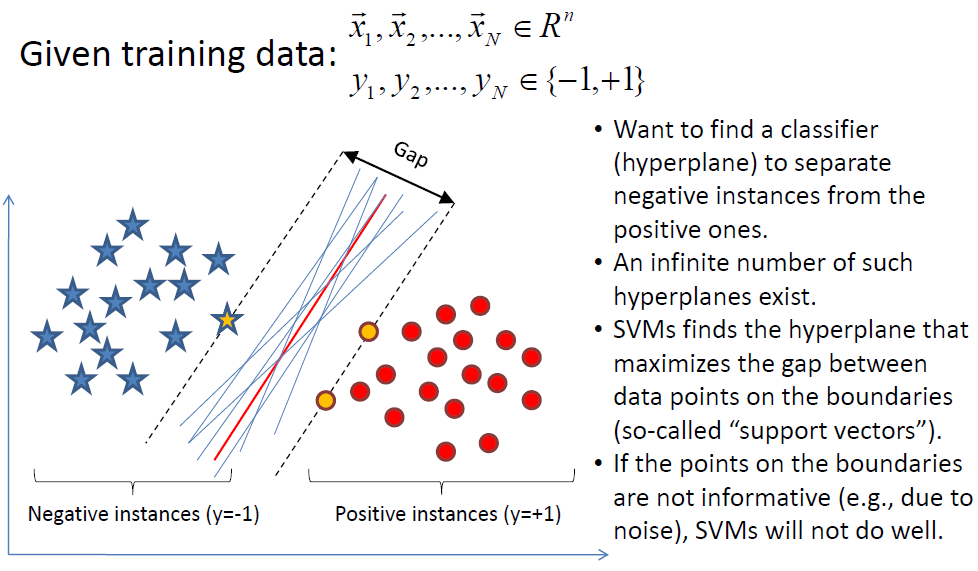 [picture from Statnikov et al.]
Alexander Statnikov, Douglas Hardin, Isabelle Guyon, and Constantin F. Aliferist. A Gentle Introduction to Support Vector Machines in Biomedicine. In Word Scientific, February 22, 2011.
40
Support Vector Machine (SVM)
Motivation
Maximize the gap for linearly separable data
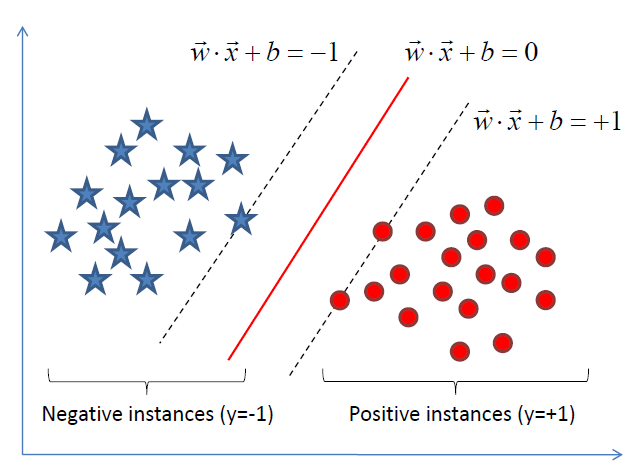 Separate samples to have the largest margin between two border-line samples (support vectors)
[picture from Statnikov et al.]
Alexander Statnikov, Douglas Hardin, Isabelle Guyon, and Constantin F. Aliferist. A Gentle Introduction to Support Vector Machines in Biomedicine. In Word Scientific, February 22, 2011.
41
Support Vector Machine (SVM)
Main idea of SVM
Maximize the gap for linearly separable data
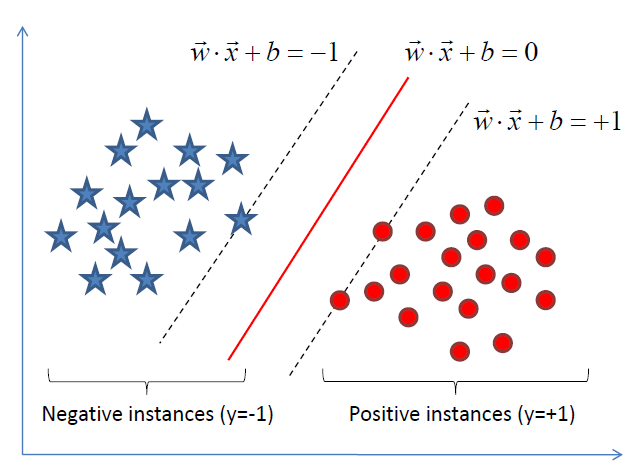 Gap
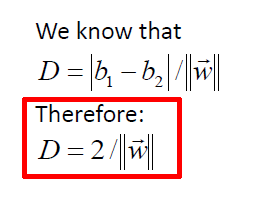 [picture from Statnikov et al.]
Alexander Statnikov, Douglas Hardin, Isabelle Guyon, and Constantin F. Aliferist. A Gentle Introduction to Support Vector Machines in Biomedicine. In Word Scientific, February 22, 2011.
42
Support Vector Machine (SVM)
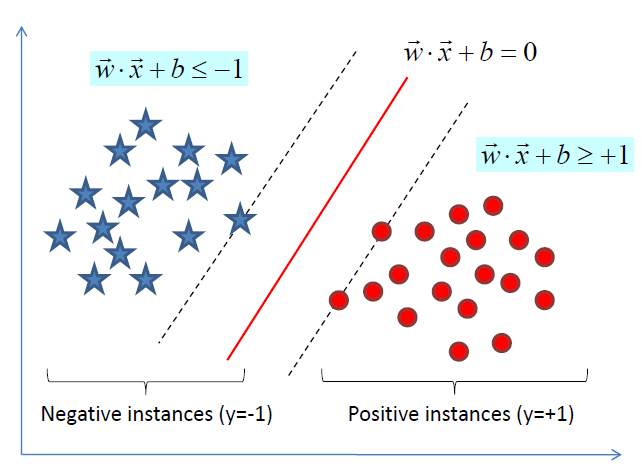 [picture from Statnikov et al.]
Alexander Statnikov, Douglas Hardin, Isabelle Guyon, and Constantin F. Aliferist. A Gentle Introduction to Support Vector Machines in Biomedicine. In Word Scientific, February 22, 2011.
43
Support Vector Machine (SVM)
Constraints
Objective function
44
Support Vector Machine (SVM)
Constraints
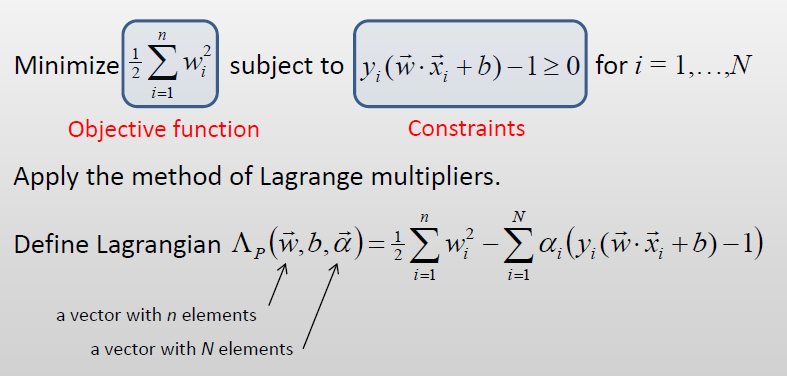 [picture from Statnikov et al.]
Alexander Statnikov, Douglas Hardin, Isabelle Guyon, and Constantin F. Aliferist. A Gentle Introduction to Support Vector Machines in Biomedicine. In Word Scientific, February 22, 2011.
45
Support Vector Machine (SVM)
46
Support Vector Machine (SVM)
Motivation
 Perform kernel trick for non-linearly separable data
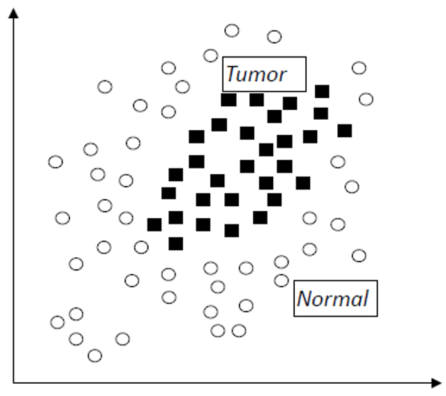 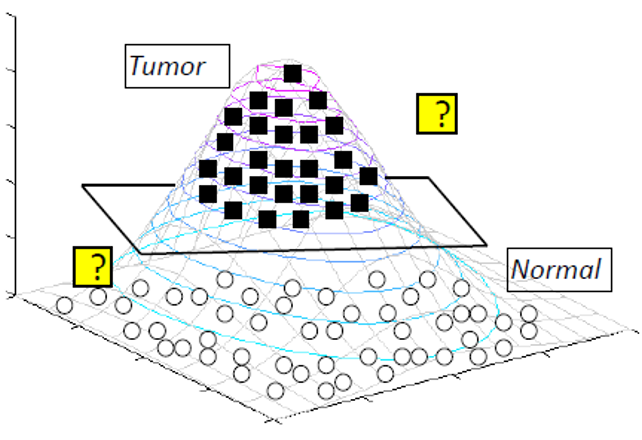 Kernel
Data is separable in the feature space obtained by the kernel
Data is not separable in the input space
[picture from Statnikov et al.]
Alexander Statnikov, Douglas Hardin, Isabelle Guyon, and Constantin F. Aliferist. A Gentle Introduction to Support Vector Machines in Biomedicine. In Word Scientific, February 22, 2011.
47
Support Vector Machine (SVM)
*Mohri, Mehryar; Rostamizadeh, Afshin; Talwalkar, Ameet (2012). Foundations of Machine Learning. USA, Massachusetts: MIT Press.
48
Support Vector Machine (SVM)
A Kernel is a dot product in some feature space.
Popular Kernel
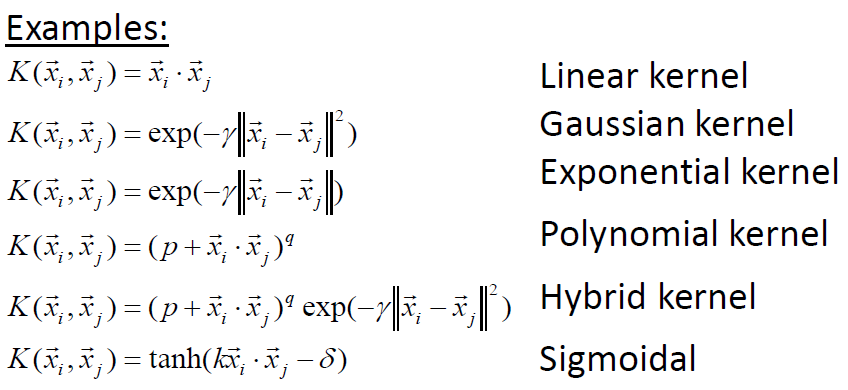 Alexander Statnikov, Douglas Hardin, Isabelle Guyon, and Constantin F. Aliferist. A Gentle Introduction to Support Vector Machines in Biomedicine. In Word Scientific, February 22, 2011.
49
Deep Learning based Approaches
50
Deep Learning (DL)
Dataset Collection
Classifier Training
Image Representation
Feature Extraction
Though building and training neural networks, DL proposes to jointly learn feature extraction, image representation and classifier (e.g., softmax classifier).
Advantages:
Feature is automatically learned.
Superior performance on large scale databases.
Easy for parallelization
Disadvantage-unclear decision making (black box)
51
Hierarchical Abstraction as human brain
Inspired by the human brain study, we propose to process image hierarchically from bottom to top.
[picture from Honglak Lee]
52
Deep Learning = Learning Hierarchical Representations
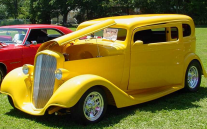 Trainable
Classifier
High-Level Feature
Low-Level Feature
Mid-Level Feature
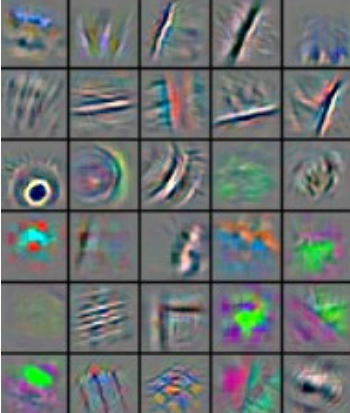 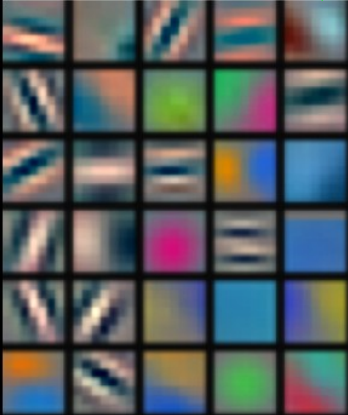 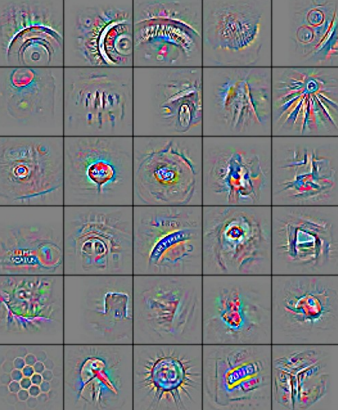 Feature visualization of convolutional net trained on ImageNet from [Zeiler & Fergus 2013]
53
Deep Learning for Image Classification
Main Components
Input: a vector of all image pixels
Deep Network: Feature representation + Softmax Classifier
Output: a vector of label probabilities. For instance, the i-th neuron is corresponding to the i-th object category.
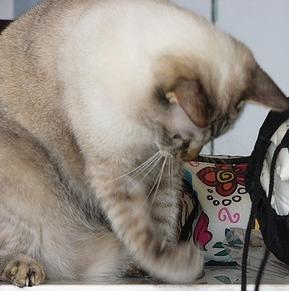 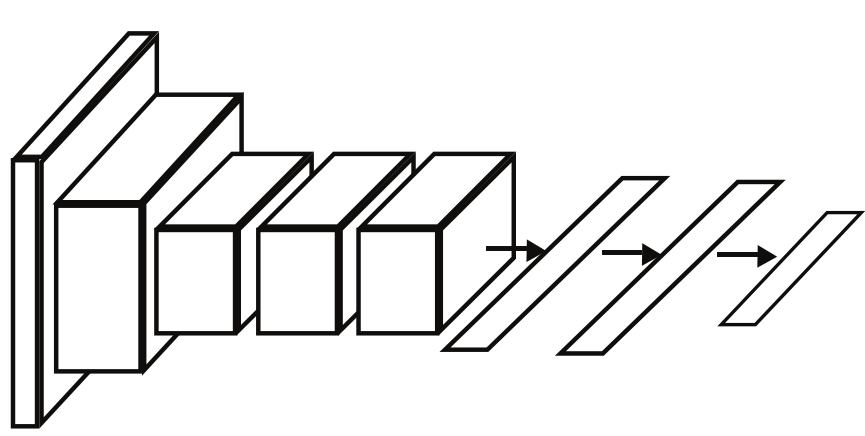 Input
Deep Network
Output
54
Deep Learning for Image Classification
Common Pipeline
Dataset Collection
Network
Finetuning
Network
 Design
Optimize the parameters of network
Collect image and object label pair (x, y)
Design the type and number of neural layers
Input: Images and the corresponding labels 
Output: Trained network
55
Deep Learning for Image Classification
Dataset Collection
Network
Finetuning
Network
 Design
Dataset Collection
Require large amount of training samples
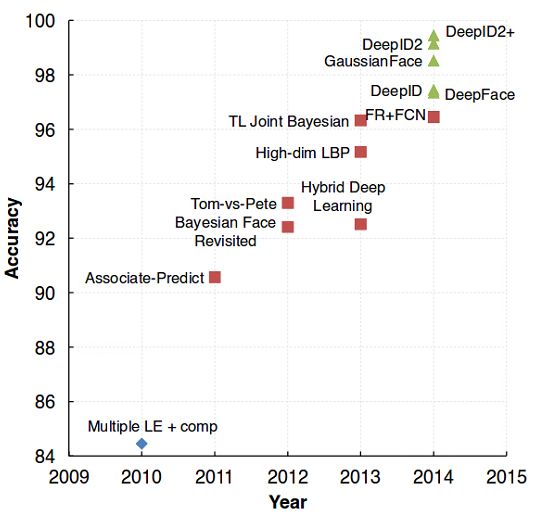 How big data impact 
face image classification ?
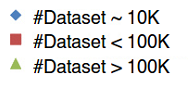 Erjin Zhou, Zhimin Cao, and Qi Yin. Naive-Deep Face Recognition: Touching the Limit of LFW Benchmark or Not? In arxiv, 1501.04690.
56
Deep Learning for Image Classification
Dataset Collection
Generalization performance is difficult to obtain.
Construct training, validation and test set.
Dataset Collection
Network
Finetuning
Network
 Design
Try out best hyperparameters on test set.
Bad Idea
Training data
Test data
Better way: test data is a proxy for the generalization performance
Turn hyperparameters on validation set.
Training data
Training data
Validation data
Test data
57
Deep Learning for Image Classification
Network Design
Initialization: Understand the basic concepts of all kinds of neural layers, e.g., the convolutional layer, pooling layer, fully connected layer, and batch normalization layer.
Construction:  Build up the neural layers in a deep preferred fashion. Meanwhile, control the number of parameters. 
The deeper is the better.
Plenty of parameters may result in poor performance.
Learn from the existing network architecture
Dataset Collection
Network
Finetuning
Network
 Design
58
Deep Learning for Image Classification
Dataset Collection
Network
Finetuning
Network
 Design
The more layers (deeper), the better performance!!!
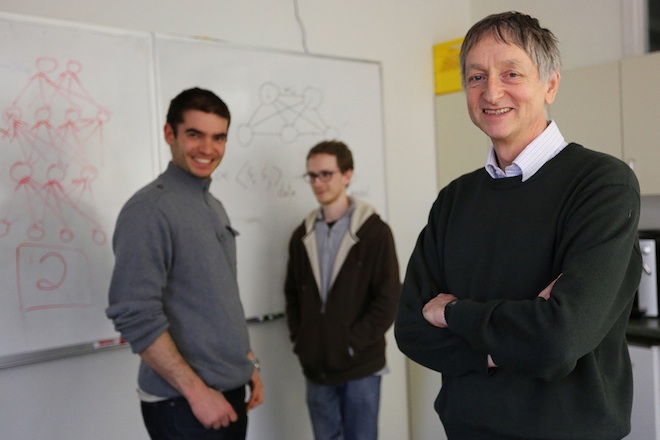 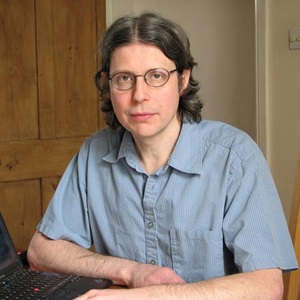 Alex Krizhevsky
Andrew Zisserman
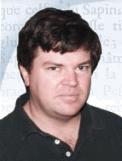 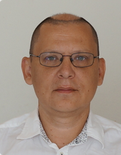 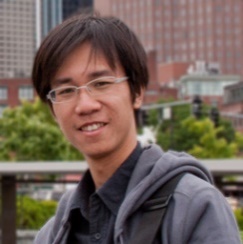 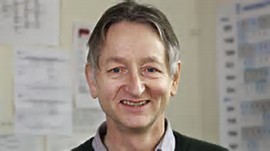 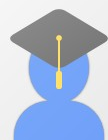 Yann LeCun
Geoffrey E. Hinton
Karen Simonyan
Christian Szegedy
Kaiming He
LeNet
1998
5 layers
AlexNet
2012
7 layers
VGGNet
2014~2015
19 layers
GoogleNet
2014~2016
22 layers
ResNet
2016
1000+ layers
59
Deep Learning for Image Classification
Typical Architecture
One Stage 



Whole Networks
Dataset Collection
Network
Finetuning
Network
 Design
Conv: Convolutional Layer
Pooling: Pooling Layer
FC: Fully Connected Layer
Conv
Pooling
FC
Class Labels
Input Images
1st Stage
2nd Stage
3rd Stage
60
Example: LeNet
LeNet-5 for Handwritten Digit Image Classification
Network Architecture: 
Conv-Pooling-Conv-Pooling-FC-Softmax Classifier
Layer 1
Layer 2
Layer 3
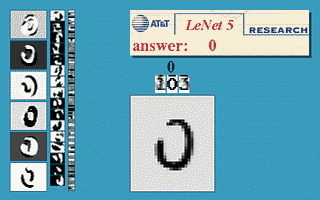 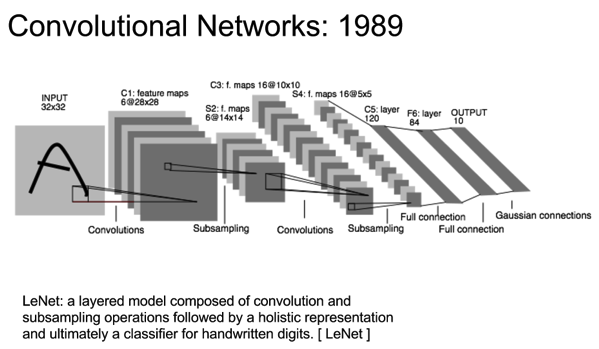 Input
[picture from Y. LeCun]
Y. LeCun, L. Bottou, Y. Bengio, and P. Haffner. Gradient-based learning applied to document recognition. Proceedings of the IEEE, november 1998.
61
Example: AlexNet
ImageNet Classification Challenging (ILSVRC) 2012 Winner (84% accuracy)
Remarkable Improvement in Image Classification (The best traditional method can only achieve 73%)
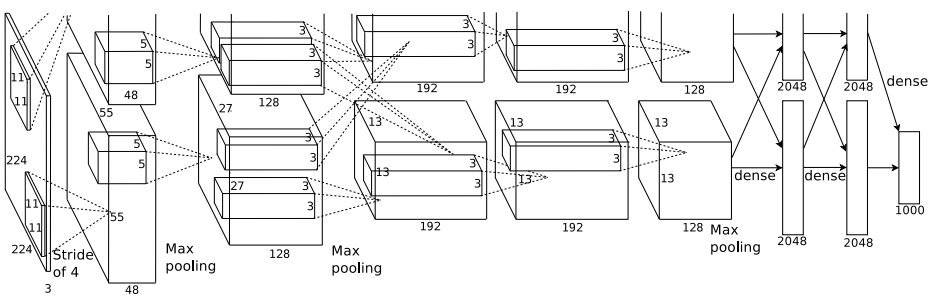 Alex Krizhevsky, Ilya Sutskever and Geoffrey E Hinton, ImageNet Classification with Deep Convolutional Neural Network, In NIPS, pp. 1097--1105, 2012.
62
Example: VGGNet
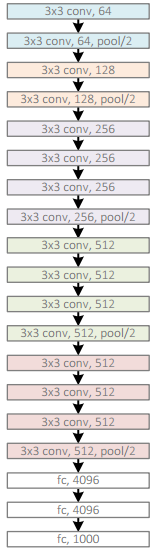 ImageNet Classification Challenging (ILSVRC) 2014 (93% accuracy)
Much deeper than AlexNet (19 against 7)
K. Simonyan, A. Zisserman. Very Deep Convolutional Networks for Large-Scale Image Recognition. In ICLR 2015 (oral).
63
Network Design
Popular Architecture: Multi-scale
Perform classification on different scales of the original image 
Benefit for encoding regions of multiple sizes centered on each pixel
Small Scale
downsamping
FC
Original Scale
Class Labels
Input Images
upsampling
Large Scale
64
Examples
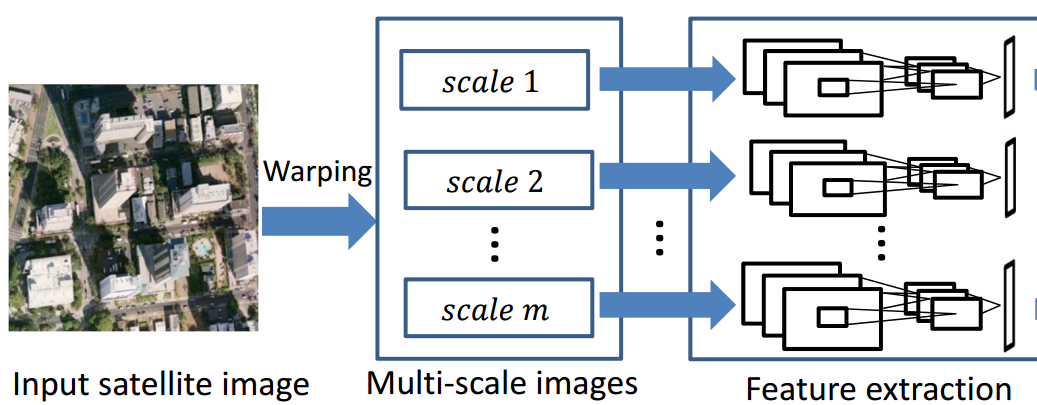 Liu et al. “Learning Multi-Scale Deep Features for High-Resolution Satellite Image Classification” In CoRR, 2016.
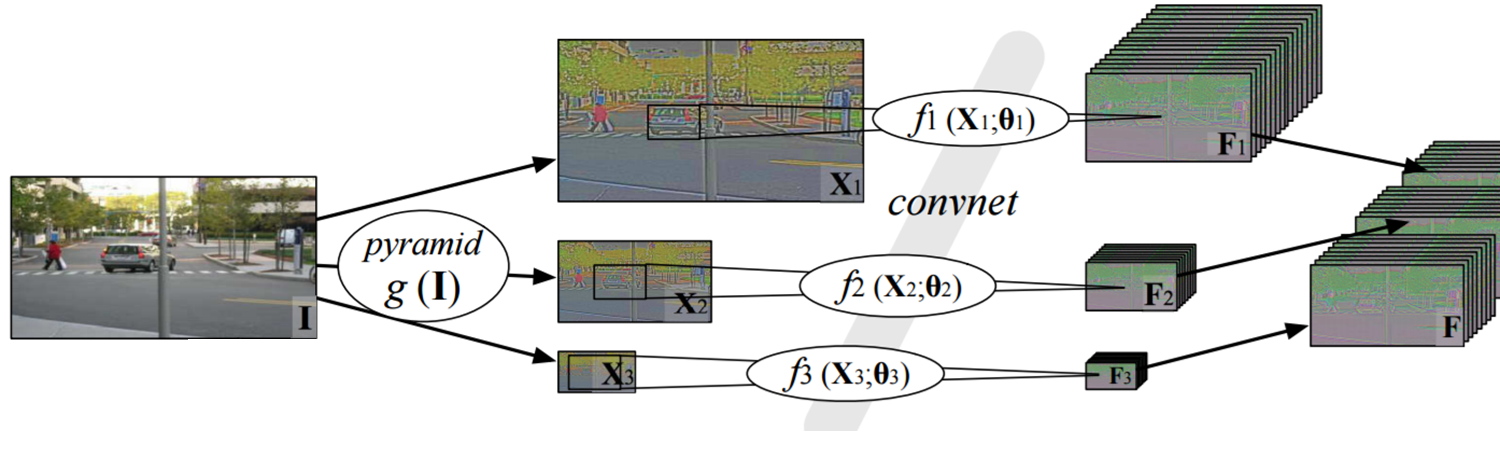 Farabet et al. “Learning hierarchical features for scene labeling” In T-PAMI 2013.
65
Network Design
Popular Architecture: Multi-Modal
Input: image with additional data source, e.g., depth information map, video or text description
The additional data contribute to more context and guidance for the classification task
Image
FC
Class Labels
Additional data
66
Example
Popular Architecture: Multi-Modal
Early Fusion: concatenate RGB data and depth data together, and then extract features 
Later Fusion: concatenate features which are extracted from RGB data and depth data respectively
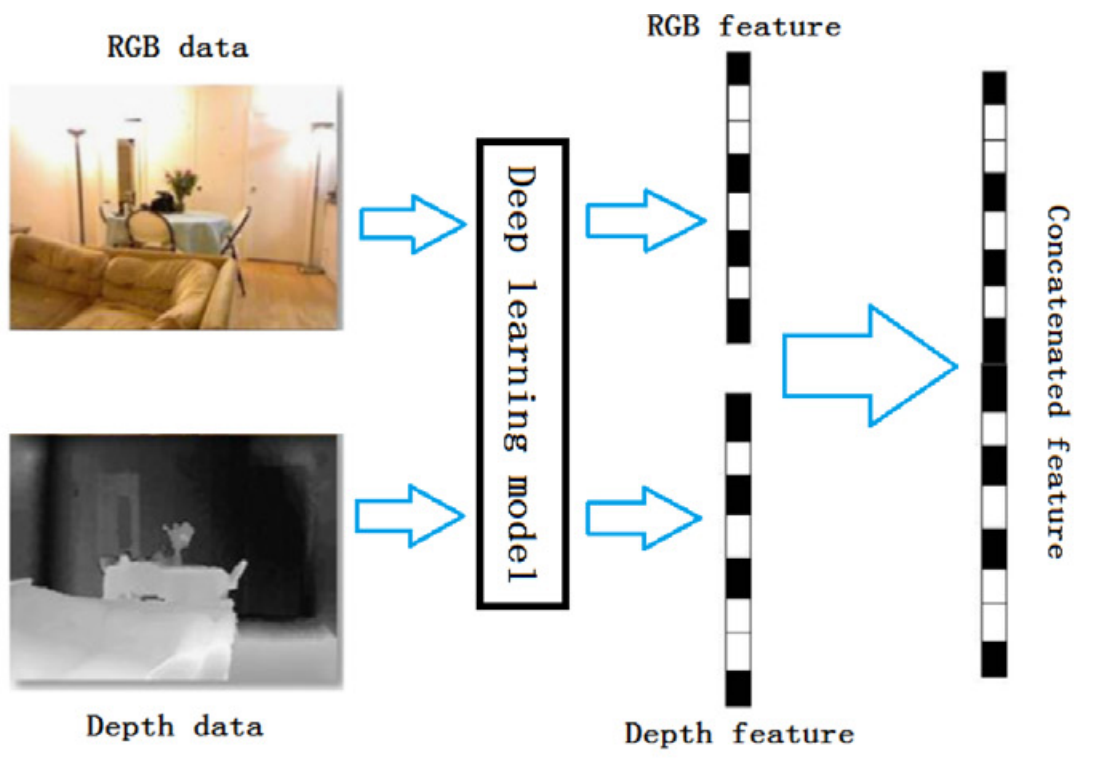 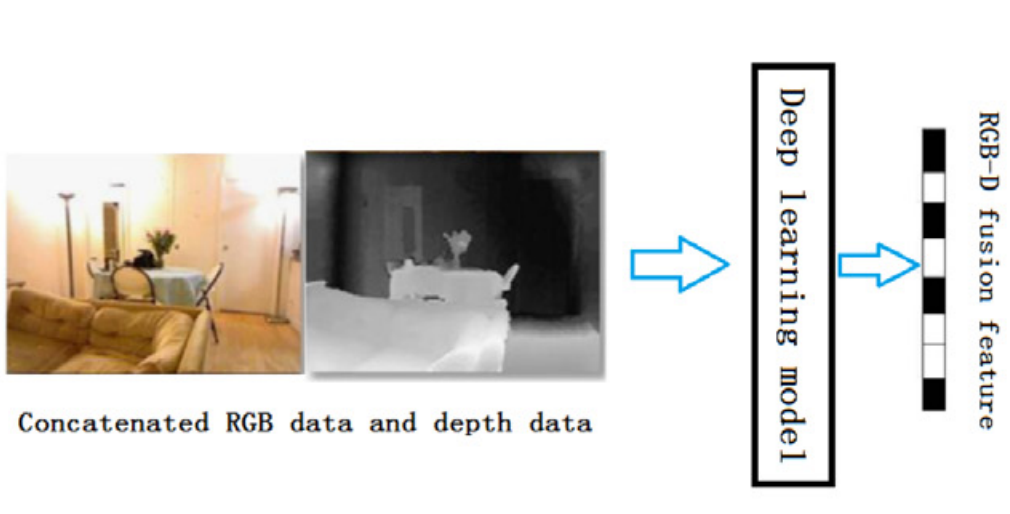 Early Fusion
Later Fusion
Ling Shao, Ziyun Cai, Li Liu, Ke Lu and Lei Zhang, “Performance evaluation of deep feature learning for RGB-D image/video classification”, In Information Science, 2017.
67
Network Design
Popular Architecture: Multi-Task
Output: Multiple purpose. Not only main classification task, but also other correlated tasks.
Observation from Caruana*:  Learn multiple correlated tasks simultaneously may significantly improve the performance of the main task.
Class Labels
FC
Task Two
Input Images
Task Three
R. Caruana. Multitask learning. Machine learning, 28:41–75, 1997.
68
Example
Popular Architecture: Multi-Task
Task One: Whether an object? — Objectness Estimation
Task Two: Which category?—Categoryness Calculation
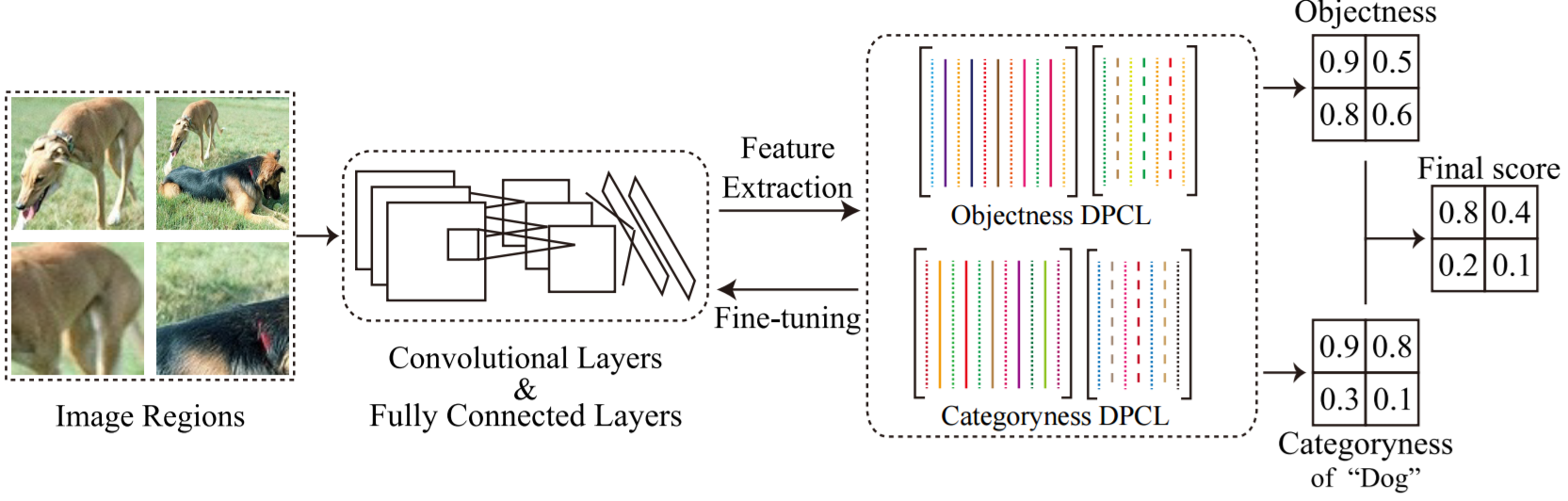 Keze Wang, Liang Lin*, Wangmeng Zuo, Shuhang Gu, and Lei Zhang, "Dictionary Pair Classifier Driven Convolutional Neural Networks for Object Detection", In CVPR, 2016.
69
Example
Multi-Task Network Cascade
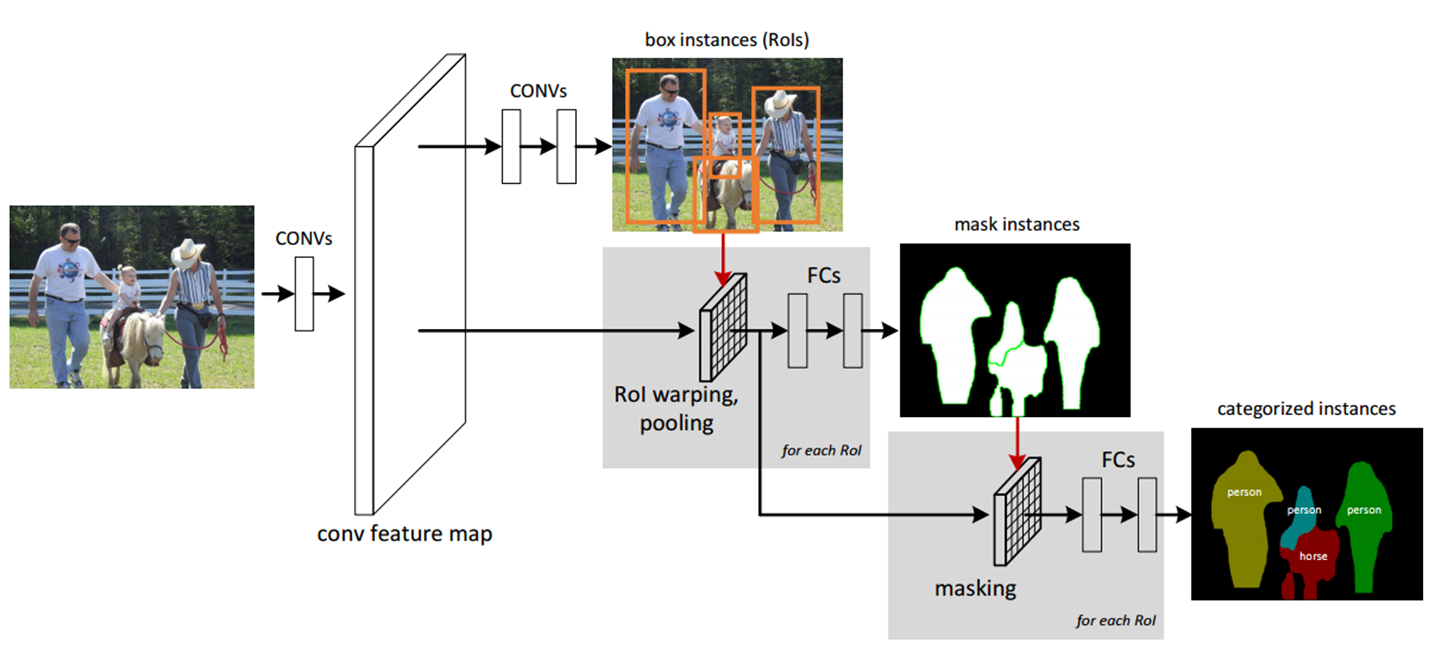 Jifeng Dai, Kaiming He, and Jian Sun. "Instance-aware Semantic Segmentation via Multi-task Network Cascades", In CVPR, 2016.
70
Network Design
Popular Architecture: Generic Directed Acyclic Graph
Class Labels
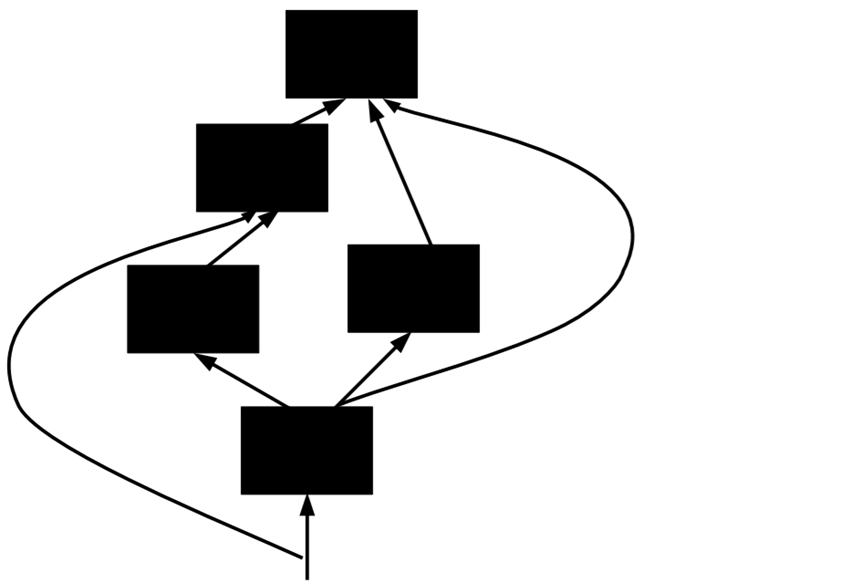 The information can be propagated across layers in a rapid manner.

Beneficial for very deep CNNs
Input Images
[picture from Marc'Aurelio Ranzato]
Rupesh Kumar Srivastava, Klaus Greff, Jürgen Schmidhuber. Highway Networks, In CoRR, 2015.
71
Example: GoogLeNet
ImageNet Classification Challenging 2014 (93%)
Basic Structure: Inception
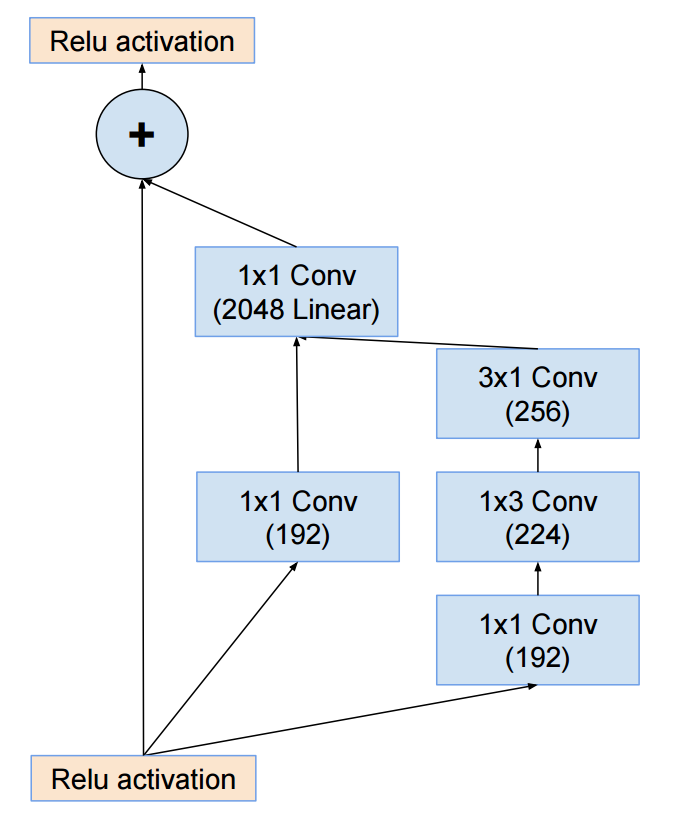 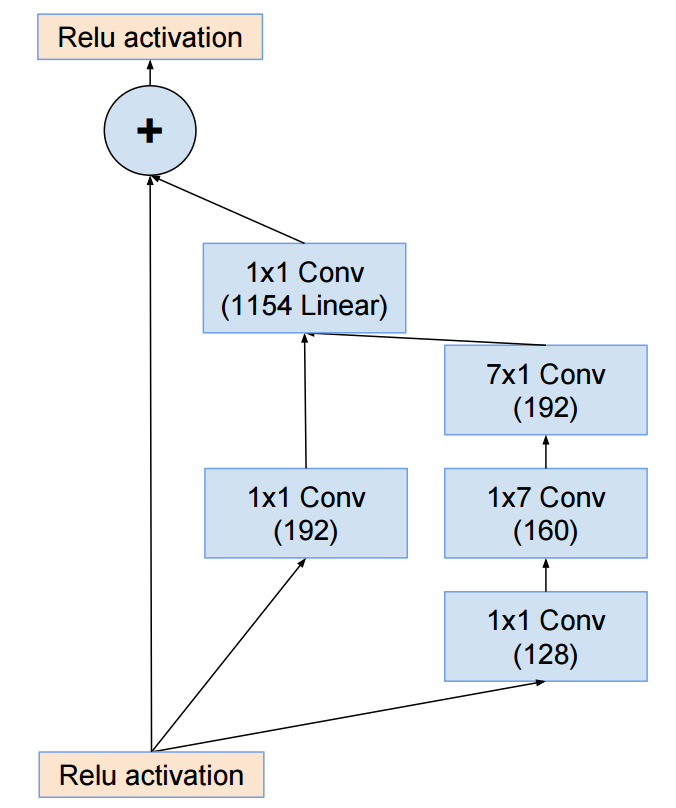 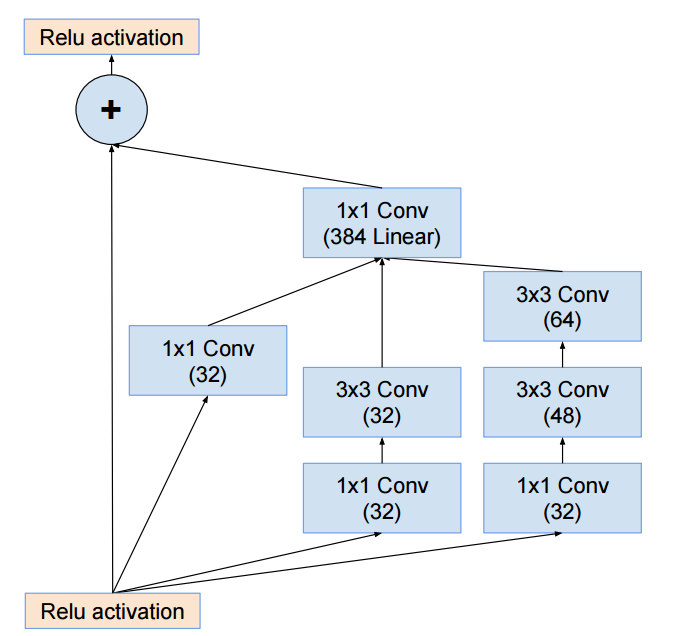 Inception-A
Inception-B
Inception-C
C. Szegedy et al. Going deeper with Convolutions. In CoRR 2014.
72
Example: ResNet
ImageNet Classification Challenging 2016 Winner (96%)
Overcome the gradient vanishing problem
Made by building blocks (can be significantly deeper)
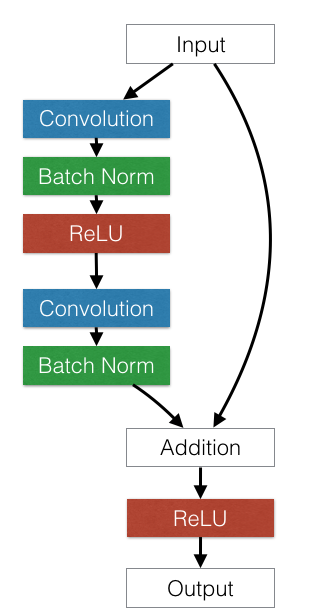 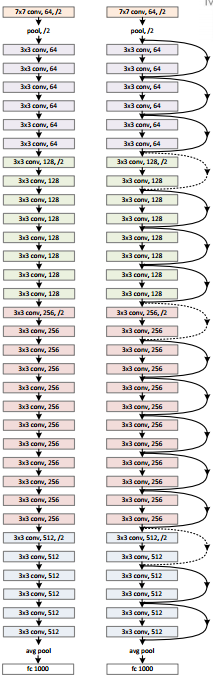 Block: Adding shortcut connections that are summed with the output of the convolution layers
Kaiming He, Xiangyu Zhang, Shaoqing Ren, and Jian Sun. Deep Residual Learning for Image Recognition In CVPR 2016. (Best Paper Award)
73
Deep Learning for Image Classification
Dataset Collection
Network
Finetuning
Network
 Design
Network Finetuning
Loss Function: The objective function measures the difference (i.e., loss) between the predicted results and ground truth.
Optimization Strategy: The network parameters are updated/fine-tuned to minimize the loss.
74
Deep Learning for Image Classification
Dataset Collection
Network
Finetuning
Network
 Design
Popular Loss Function: Sigmoid Cross-Entropy Loss
N is the number of training samples
S is the output class probability of the network
Only support for binary classification
Sigmoid operation
 for each sample
Total Loss Function
75
Popular Loss Function
Softmax Loss (Dominantly used)
N is the number of training samples
W denotes the network parameters
S is the output class probability of the network
        is the score of the correct class
         is the score of the j-th class
Loss for each sample
Total Loss Function
parameter regularization
76
Popular Loss Function
Infogain Loss
H is infogain matrix, if H=I, infogain loss equals to Multinomial Logistic Loss
   is the predicted probability of each classes,
Predicted probability of the k-th class
Total Loss Function
77
Popular Loss Function
Hinge Loss
N is the number of training samples
w is the output class probability of the network
       is the parameter of the k-th SVM classifier
       is the parameter of the correct SVM classifier
Hinge Loss for each sample
Total Loss Function
78
Deep Learning for Image Classification
Network Finetuning
Optimize network parameters via Stochastic gradient descent (SGD), Momentum, Nesterov accelerated gradient (NAG), Adagrad, Adadelta, RMSprop and Adaptive Moment Estimation (Adam)
Dataset Collection
Network
Finetuning
Network
 Design
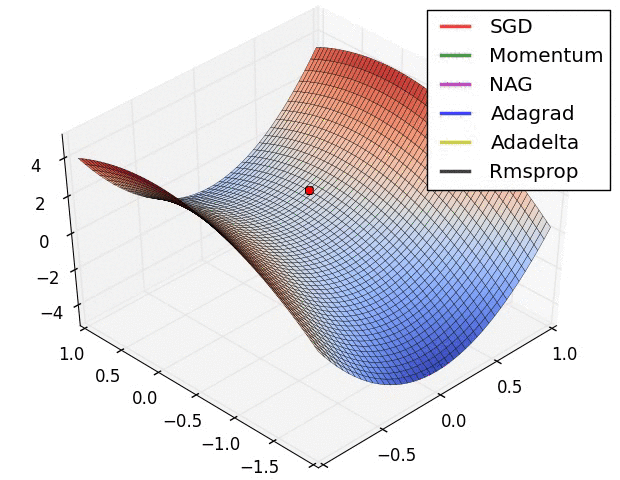 Optimization loss surface
(Note that different methods has different convergence)
[picture from Sebastian Ruder’s tutorial]
79
Practice Tutorial
Selected Dataset: Food-101*




A challenging data set of 101 food categories with 101000 images. (1000 per category)
All images were rescaled to have a maximum side length of 512 pixels.
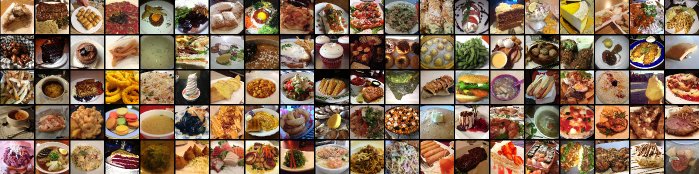 L. Bossard  et al. Food-101 -- Mining Discriminative Components with Random Forests. In ECCV 2014.
80
Practice Tutorial
Used Deep Learning Toolbox: Caffe
Expressive architecture
Extensible code  
Speed: Implemented in C++ 
More Details: http://caffe.berkeleyvision.org/
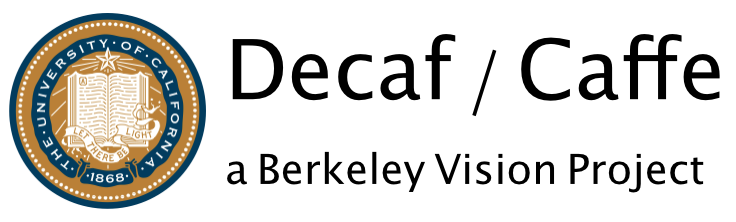 81
Practice Tutorial
Data Preprocessing
Transform food category into numerical id.  



Construct training, validation and testing sample set by using create_imageset.sh
Training sample number: 70700 (70%)
Validating sample number: 5050 (5%)
Testing sample number: 25250 (25%)
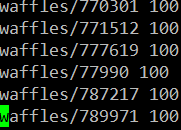 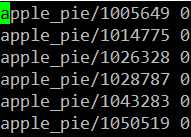 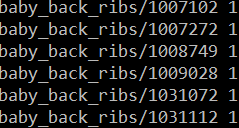 …
82
Practice Tutorial
Choose network architecture
Already set up in train_lenet.sh, train_alexnet.sh…
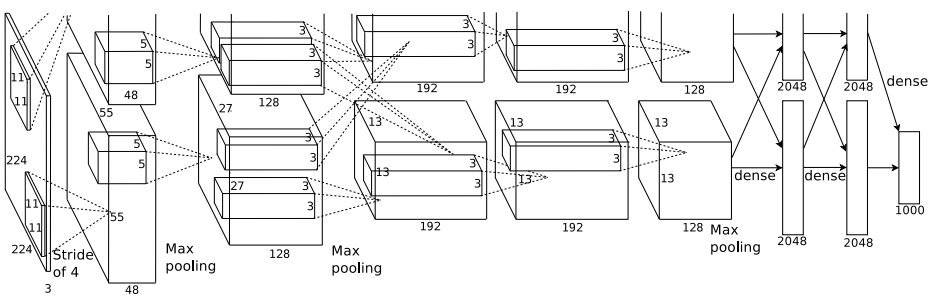 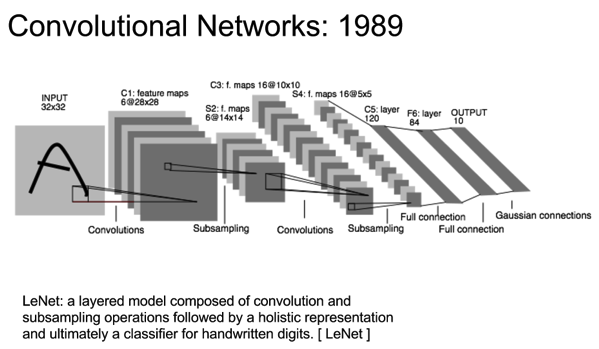 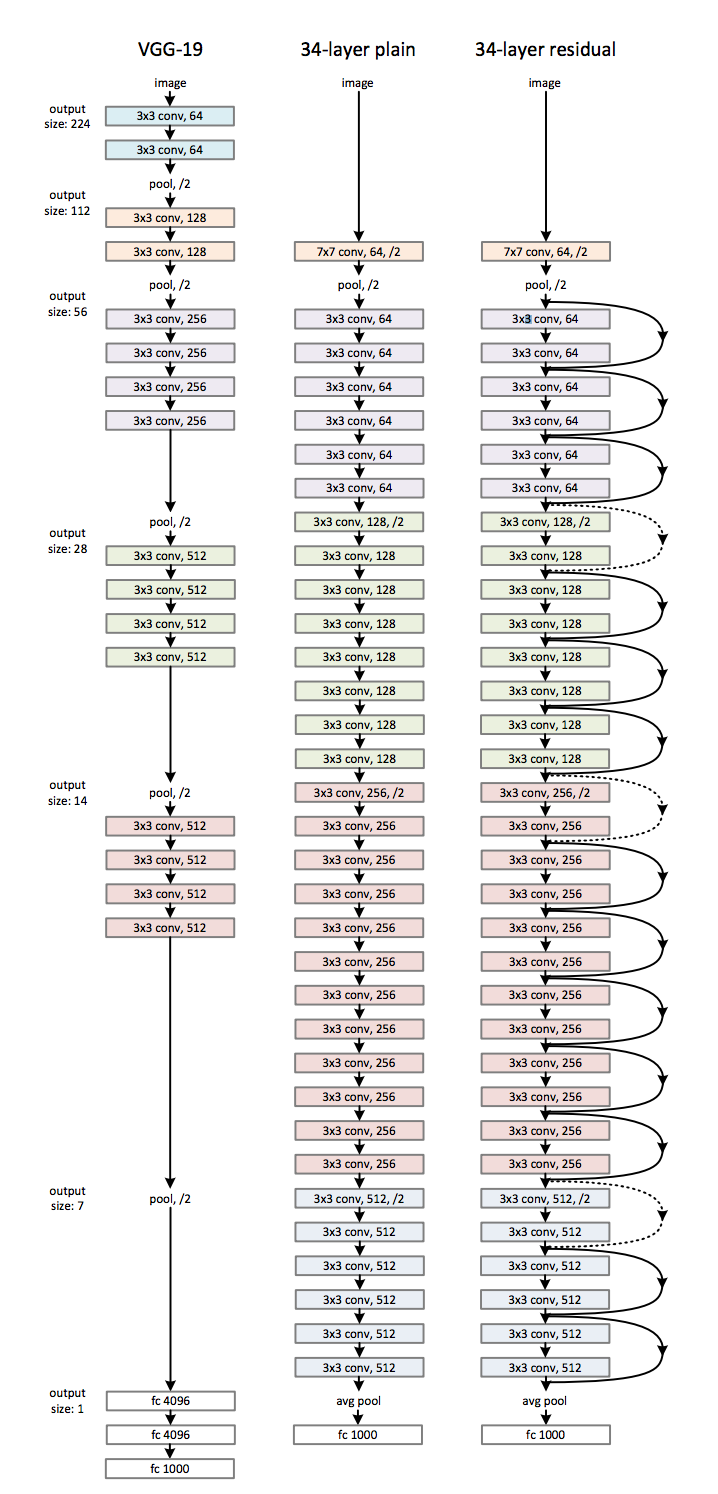 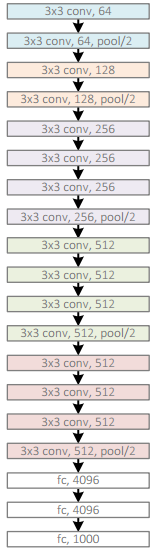 LeNet (5 layers)
AlexNet (7 layers)
VGGNet (16 layers)
ResNet (101 layers)
83
Practice Tutorial
Pick out the loss function and optimization strategy
Since the number of categories is large, softmax loss is preferred.



Due to large amount of training samples, stochastic gradient descent  (SGD) is enough.
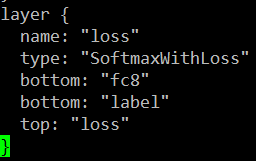 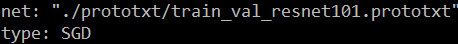 84
Practice Tutorial
Fine-tune the network until the average accuracy reach convergence on validation sample set
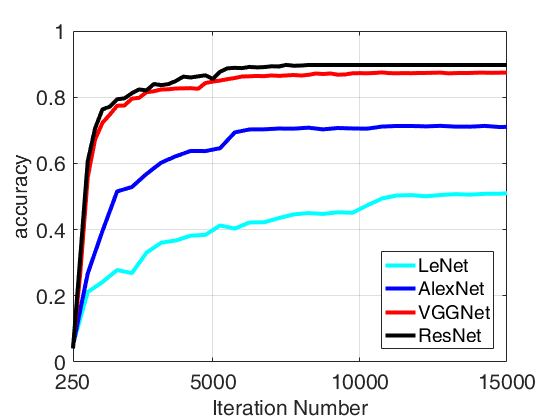 85
Practice Tutorial
Report the average accuracy on the testing data
Run test_lenet.sh, test_alexnet.sh test_vggnet.sh test_resnet.sh
Run time_lenet.sh, time_alexnet.sh time_vggnet.sh time_resnet.sh
Performance: ResNet > VGGNet > AlexNet > LeNet
Efficiency: ResNet < VGGNet < AlexNet < LeNet
86
Unsolved Problems
87
Multi-label Image Classification
Problem Definition: Identify an image that can belong to multiple classes/categories.
The objective is to regress a label vector belongs to {0, 1}.
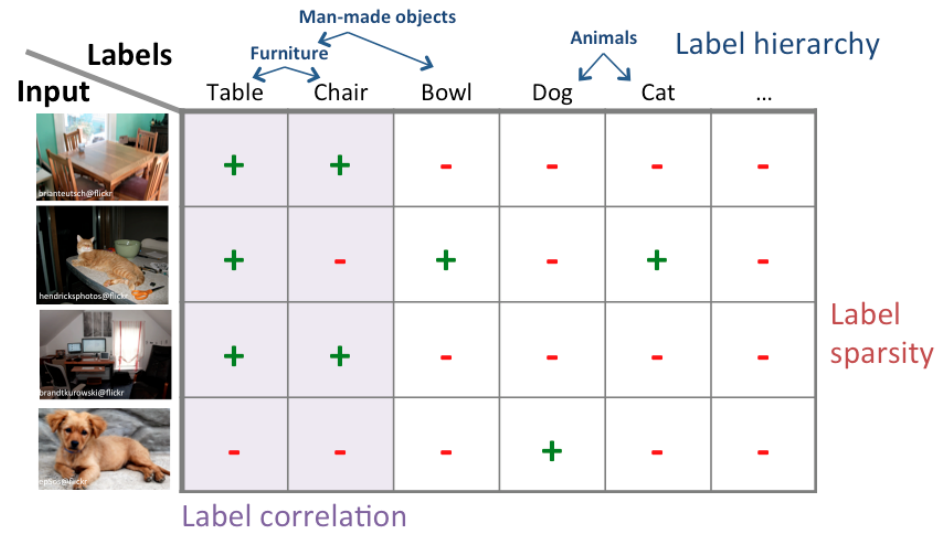 Label Vector
[1 1 0 0 0 0 …]
[1 0 1 0 1 0 …]
[1 1 0 0 0 0 …]
[0 0 0 1 0 0 …]
88
Multi-label Image Classification
CNN: Single-label to Multi-label
A set of hypothes are first extracted via objectness detection
The output is obtained by cross-hypothesis max-pooling
operation
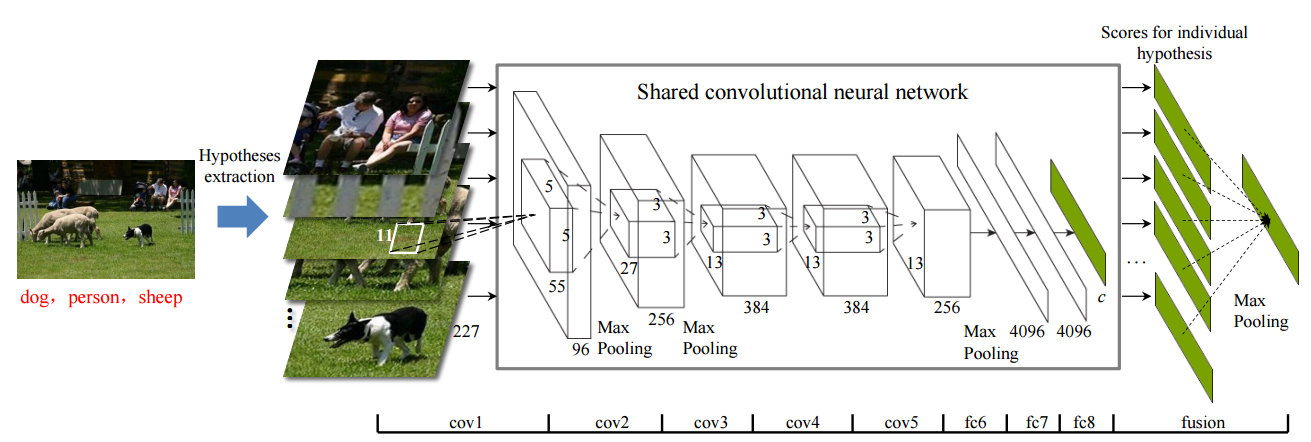 Yunchao Wei et al. CNN: Single-label to Multi-label. In CoRR 2014.
89
Multi-label Image Classification
Training Phase
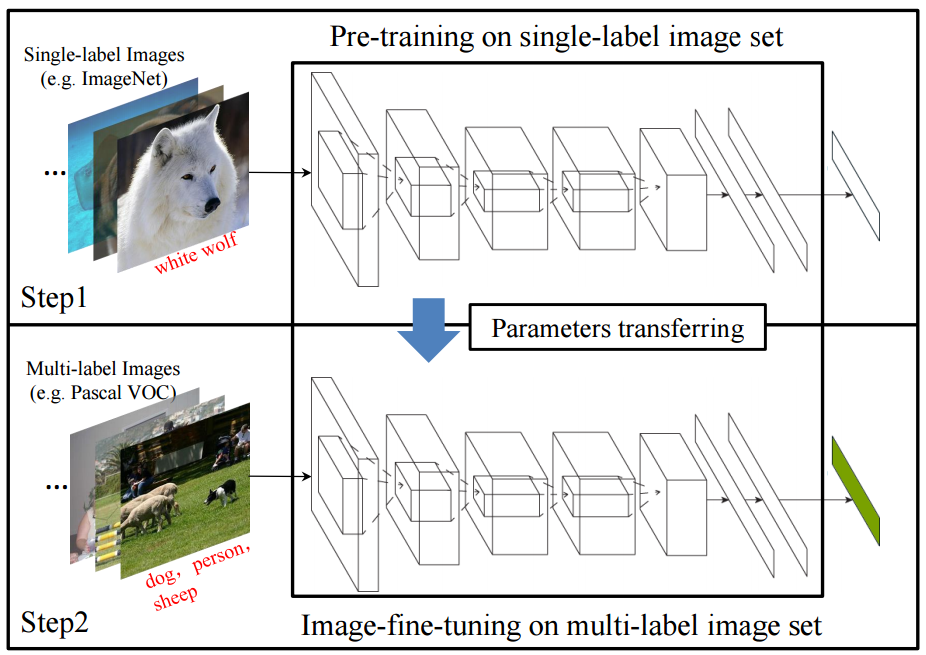 Yunchao Wei et al. CNN: Single-label to Multi-label. In CoRR 2014.
90
Multi-label Image Classification
Testing Phase
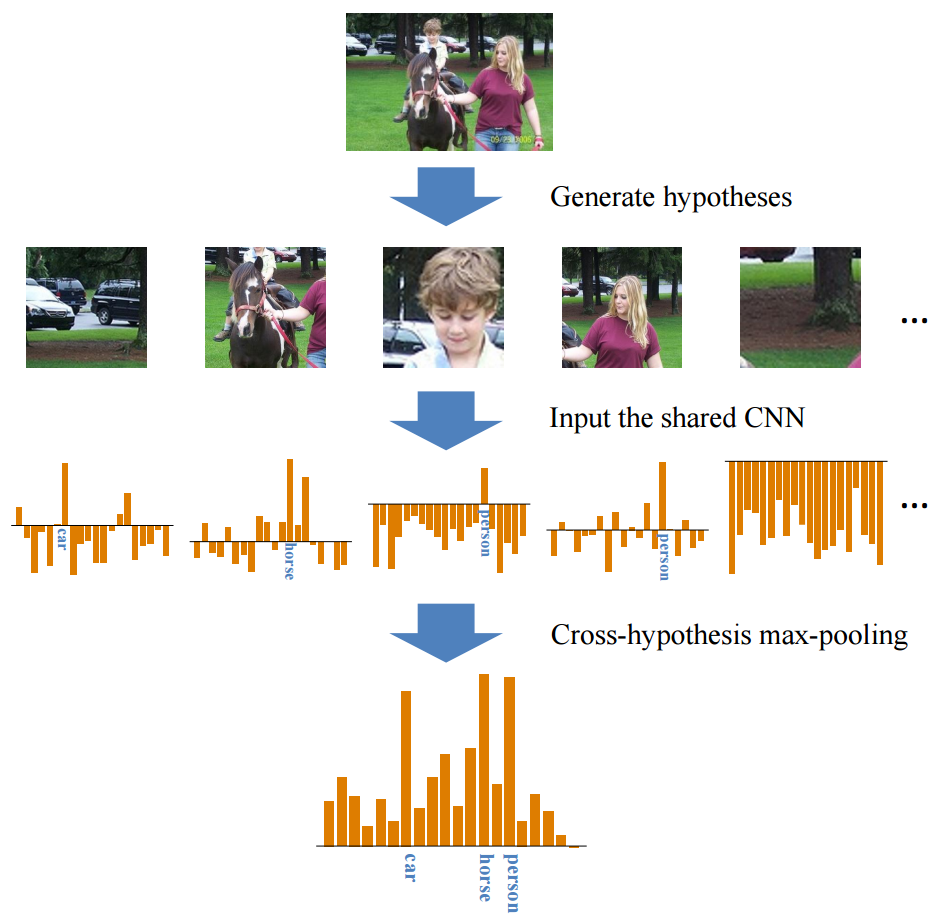 Yunchao Wei et al. CNN: Single-label to Multi-label. In CoRR 2014.
91
Semi-supervised Image Classification
Make use of unlabeled images for training
Initialized with a small amount of labeled images
Incrementally added with a large amount of unlabeled images
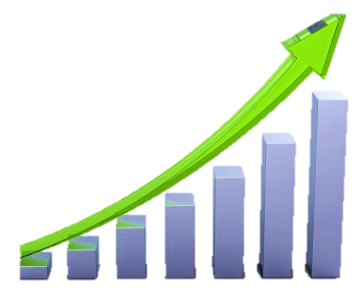 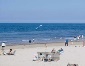 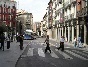 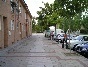 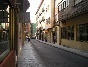 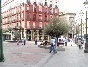 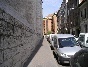 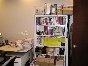 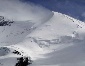 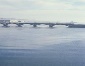 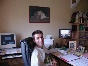 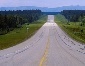 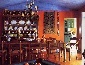 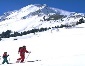 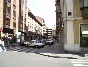 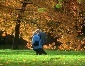 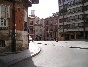 Performance
Unlabeled Images
92
Semi-supervised Image Classification
Human Machine Collaboratively Learning
High-confidence sample labeling by Pseudo-labeling
Low-confidence sample annotating by active user annotating
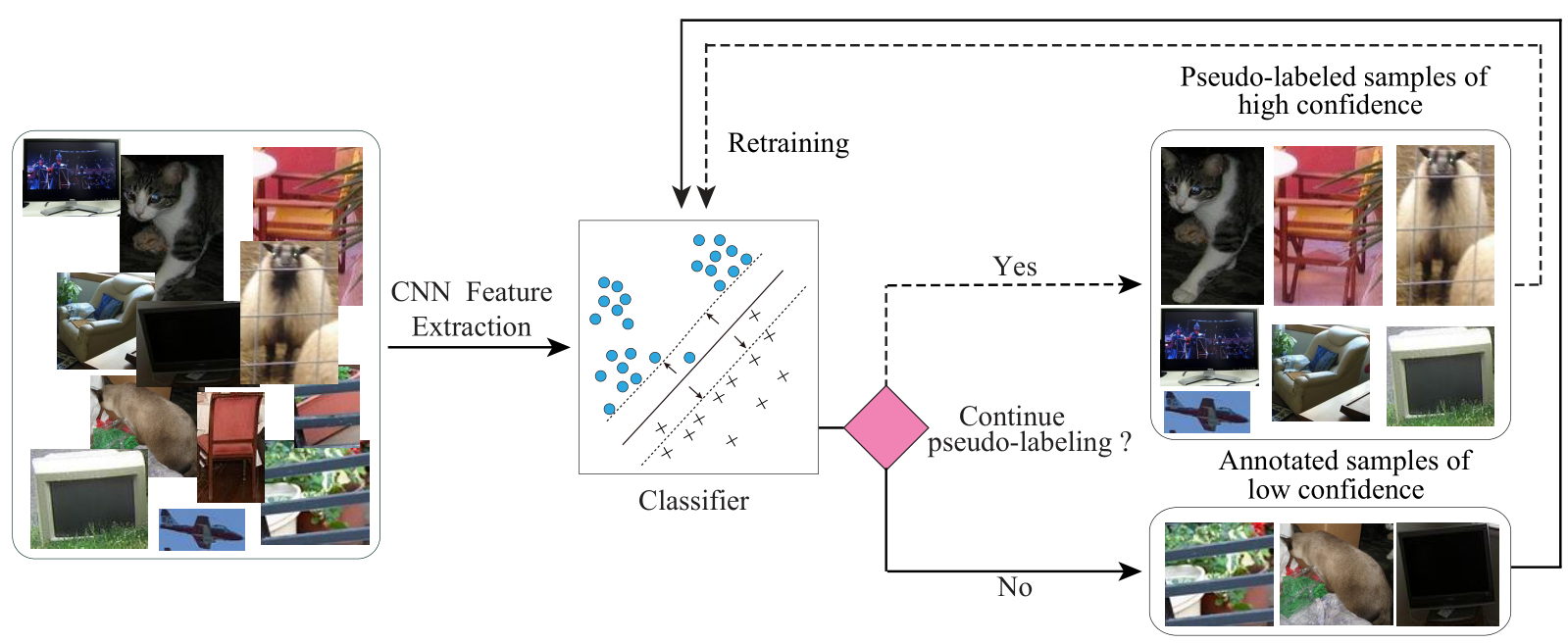 93
Beyond Image Classification
Know what’s inside image is not enough !!!
From recognition to understanding as human
Human can identify more attributes, e.g., place, context.
Human can inference the theme behind the images
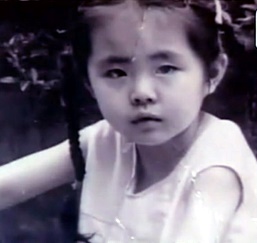 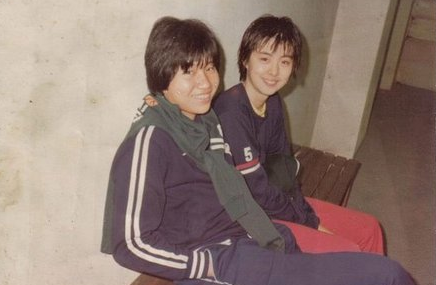 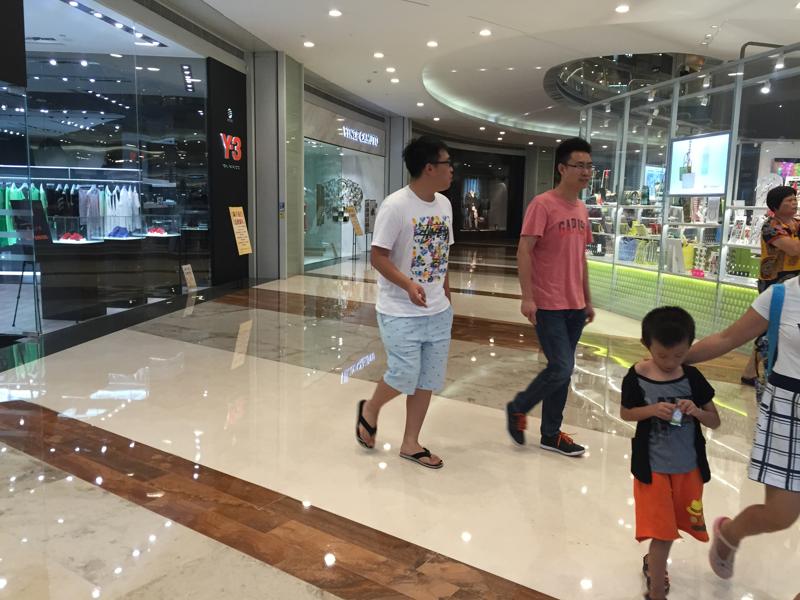 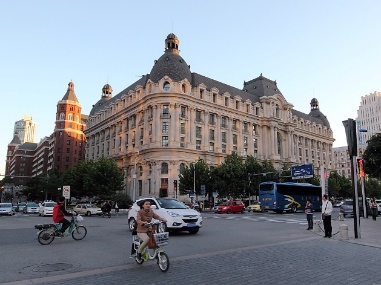 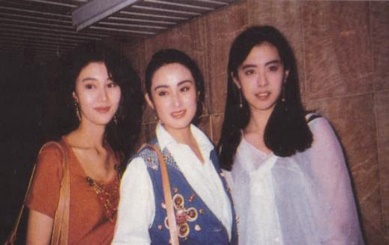 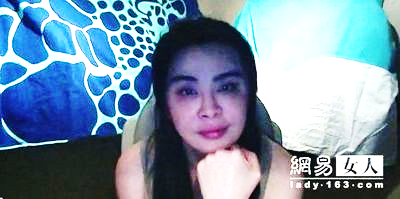 Outdoor
Indoor
Time fly! Face changes!
94
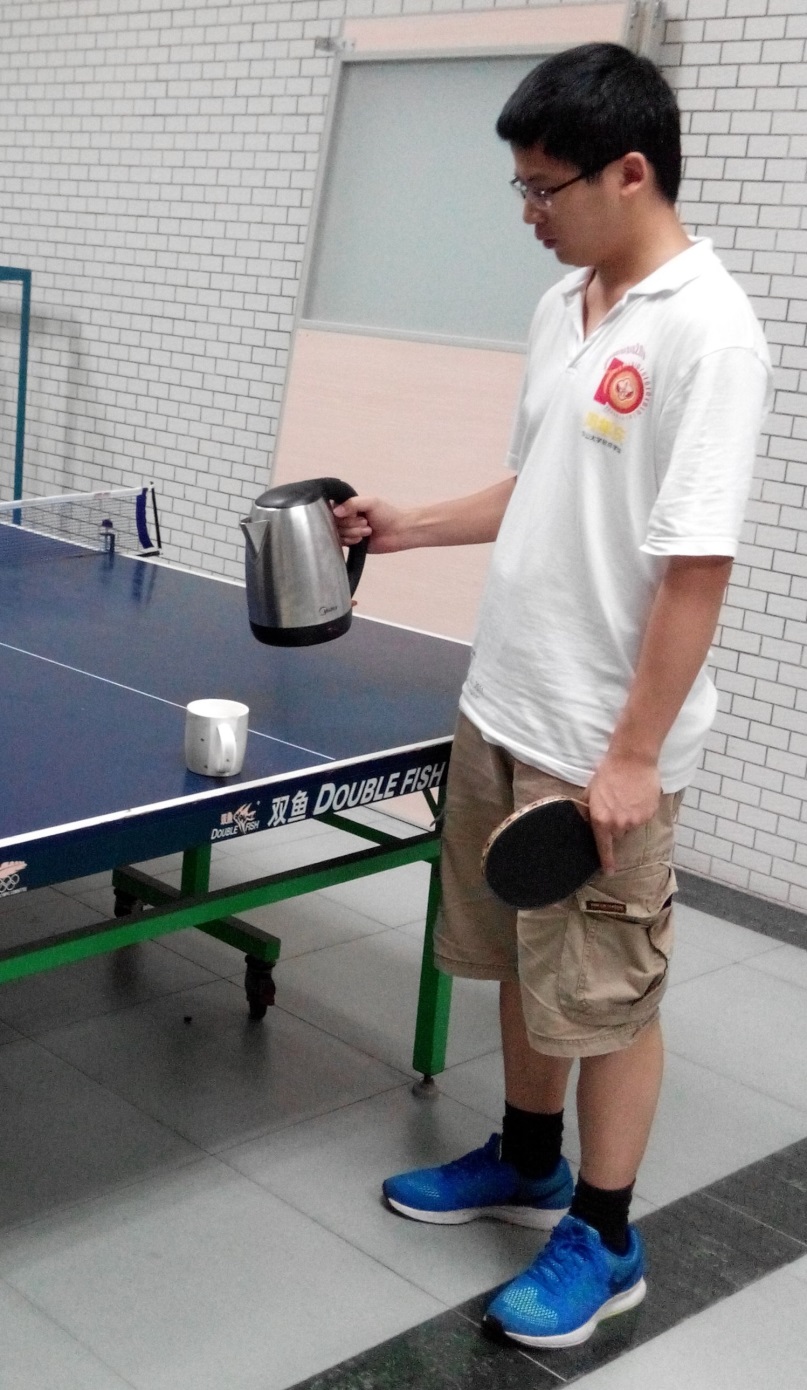 Recognition  Understanding
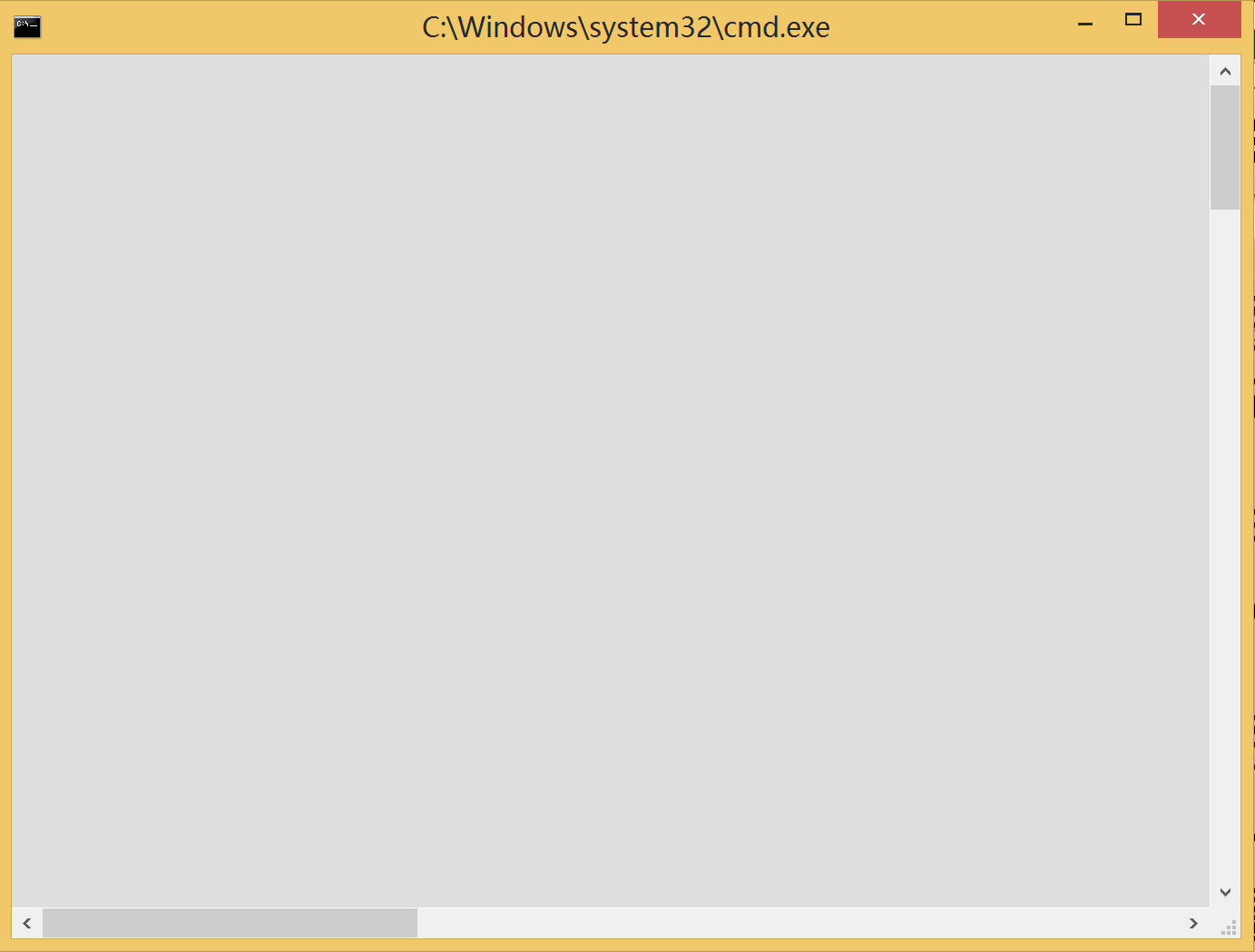 Question: Where is this picture taken?
kettle
Answer: In the ping-pong room.
person
Question: What’s going on?
Answer: A person is pouring the water, he is going to drink it.
racket
Question: The theme of this picture?
cup
Answer: A person is thirsty due to play ping-pong. He would like to drink some water.
ping-pong Table
User Intention
Cause & Effect
95
Reference materials
Books
Deep Learning 
Neural Network and Deep Learning
Video courses
CS231n: Convolutional Neural Networks for Visual Recognition (Stanford)
Machine Learning (Oxford)
Github
Theano, Tensorflow, Keras, MXNet, Caffe
96
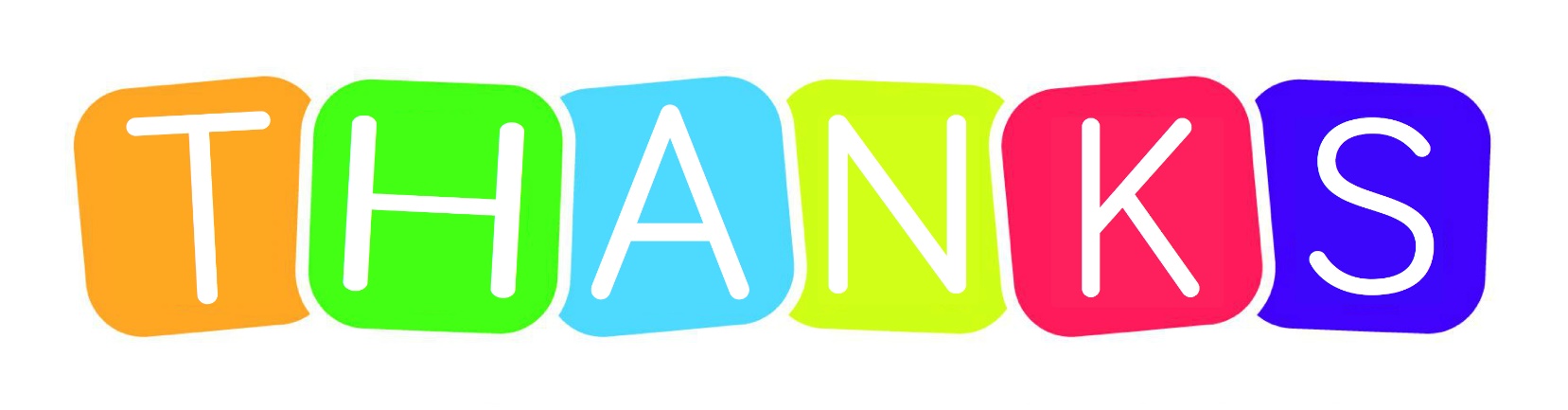 97